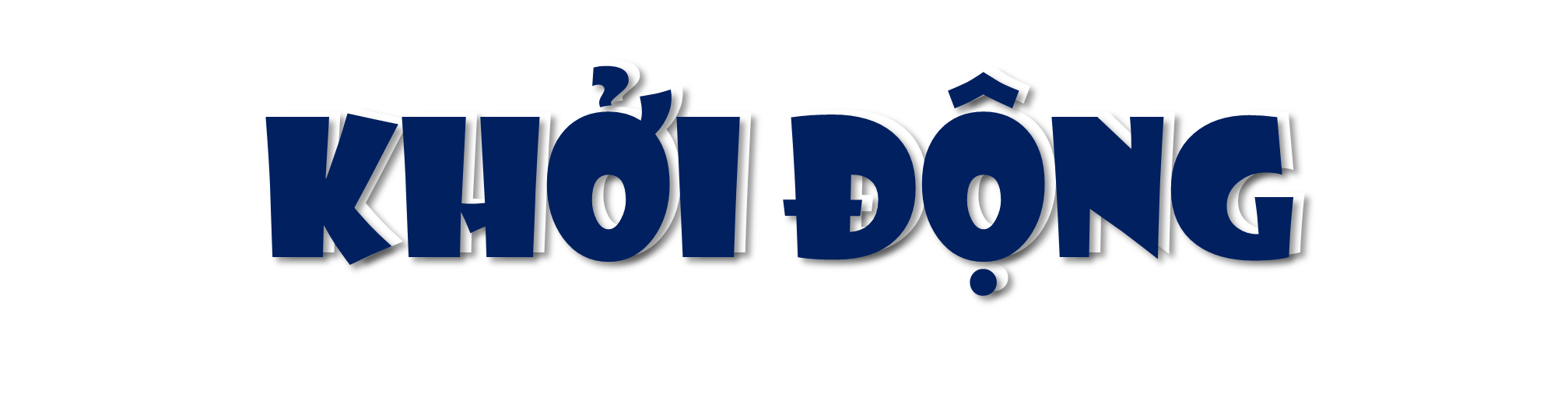 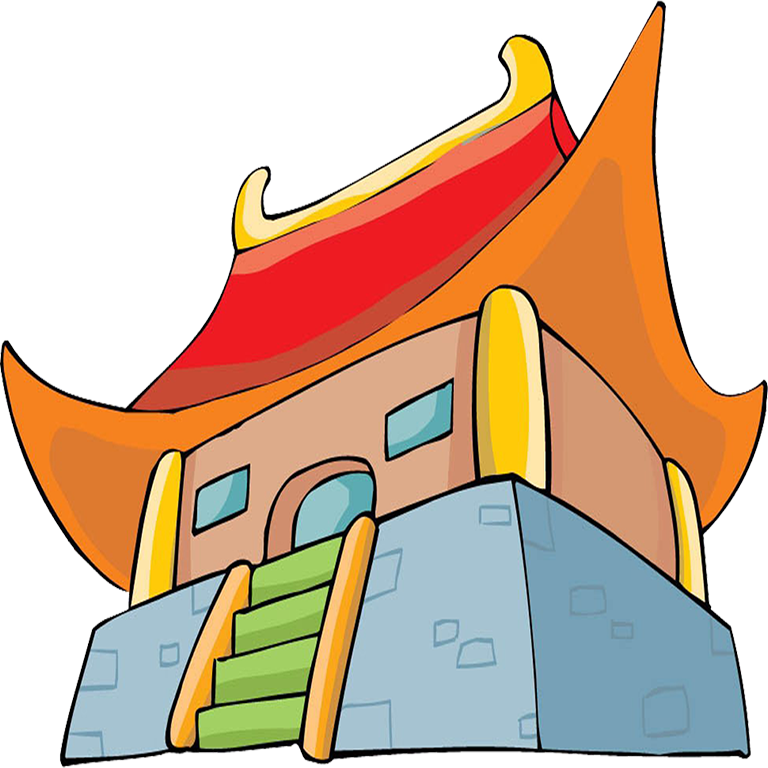 TRÒ CHƠI: THỬ TÀI HIỂU BIẾT
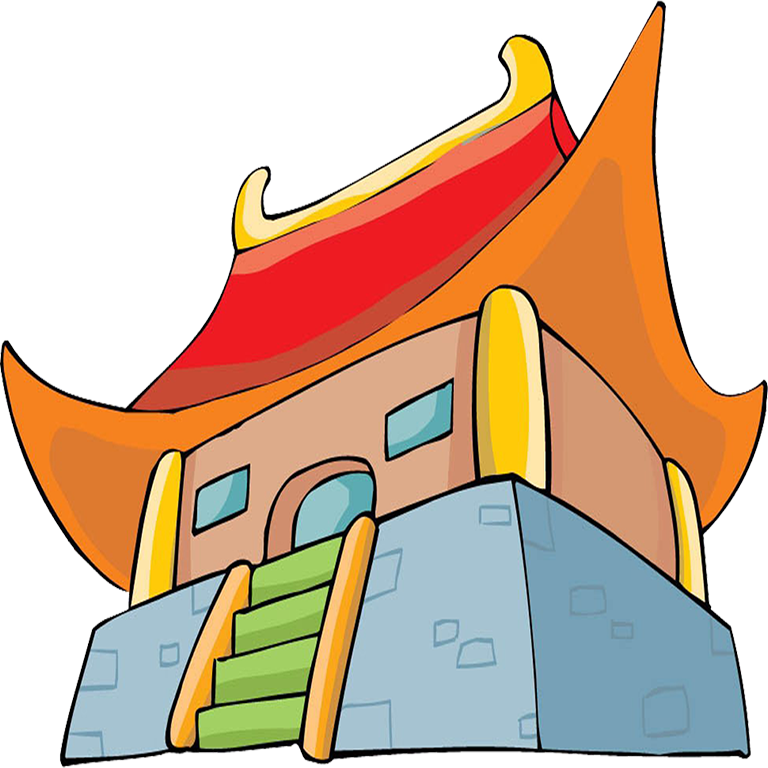 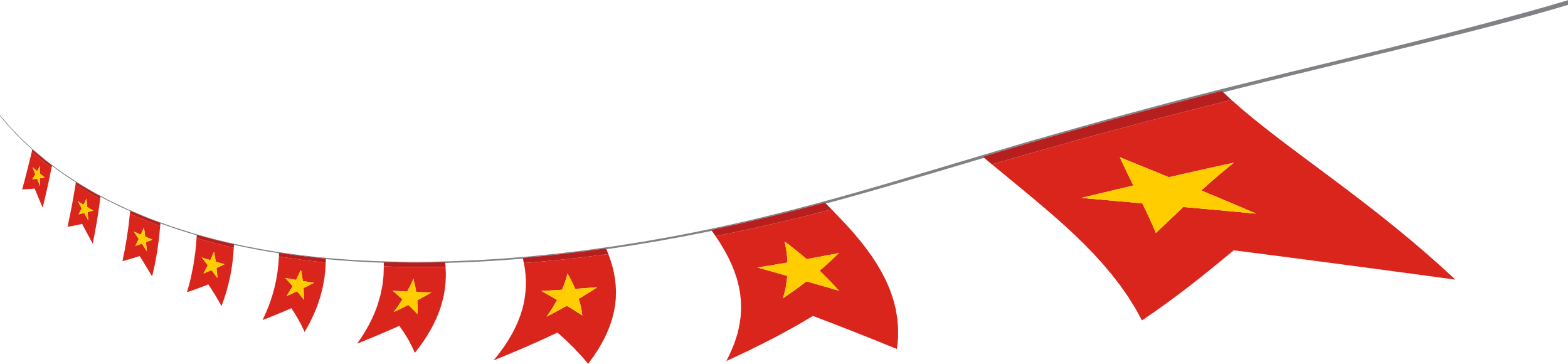 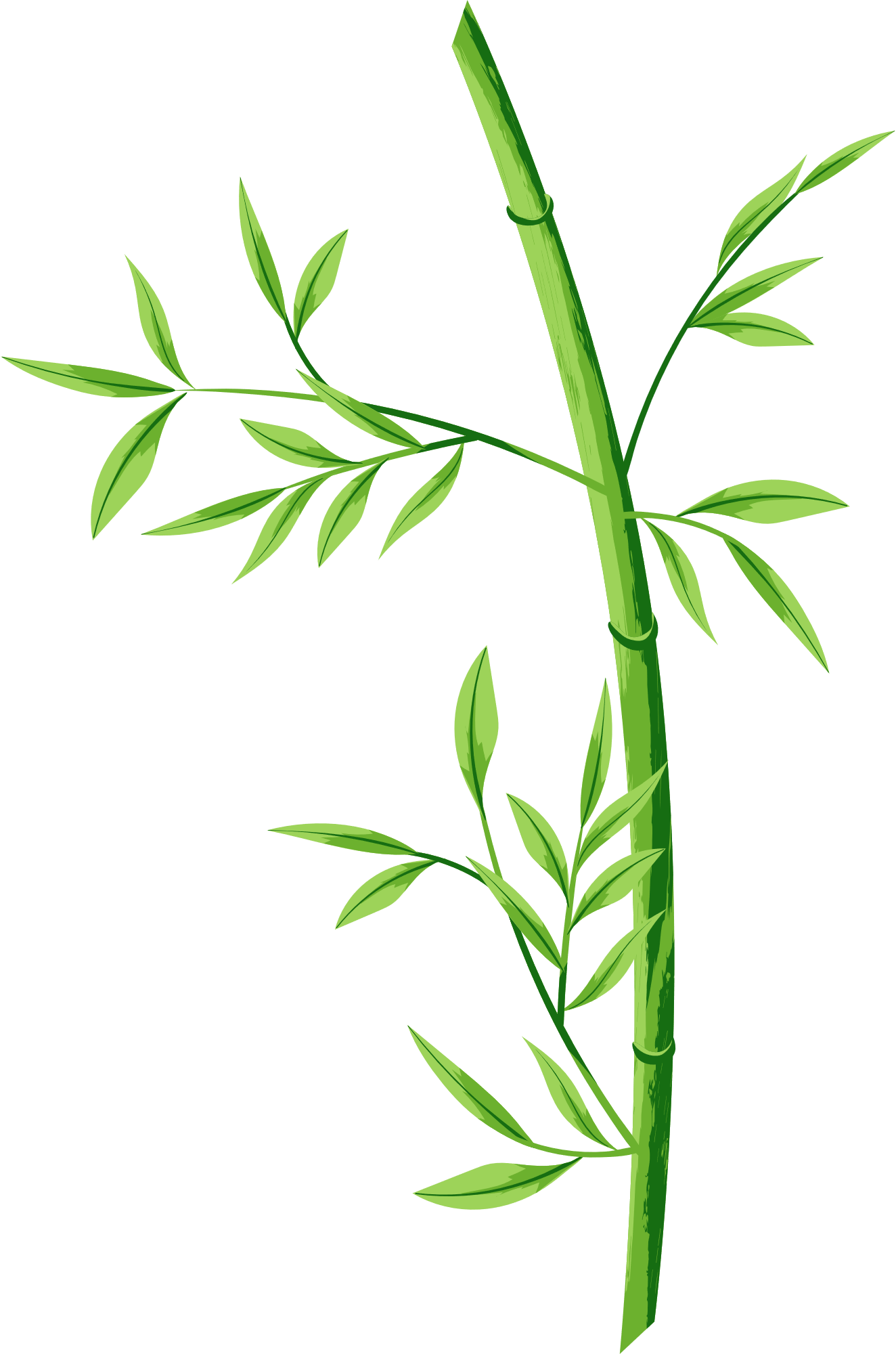 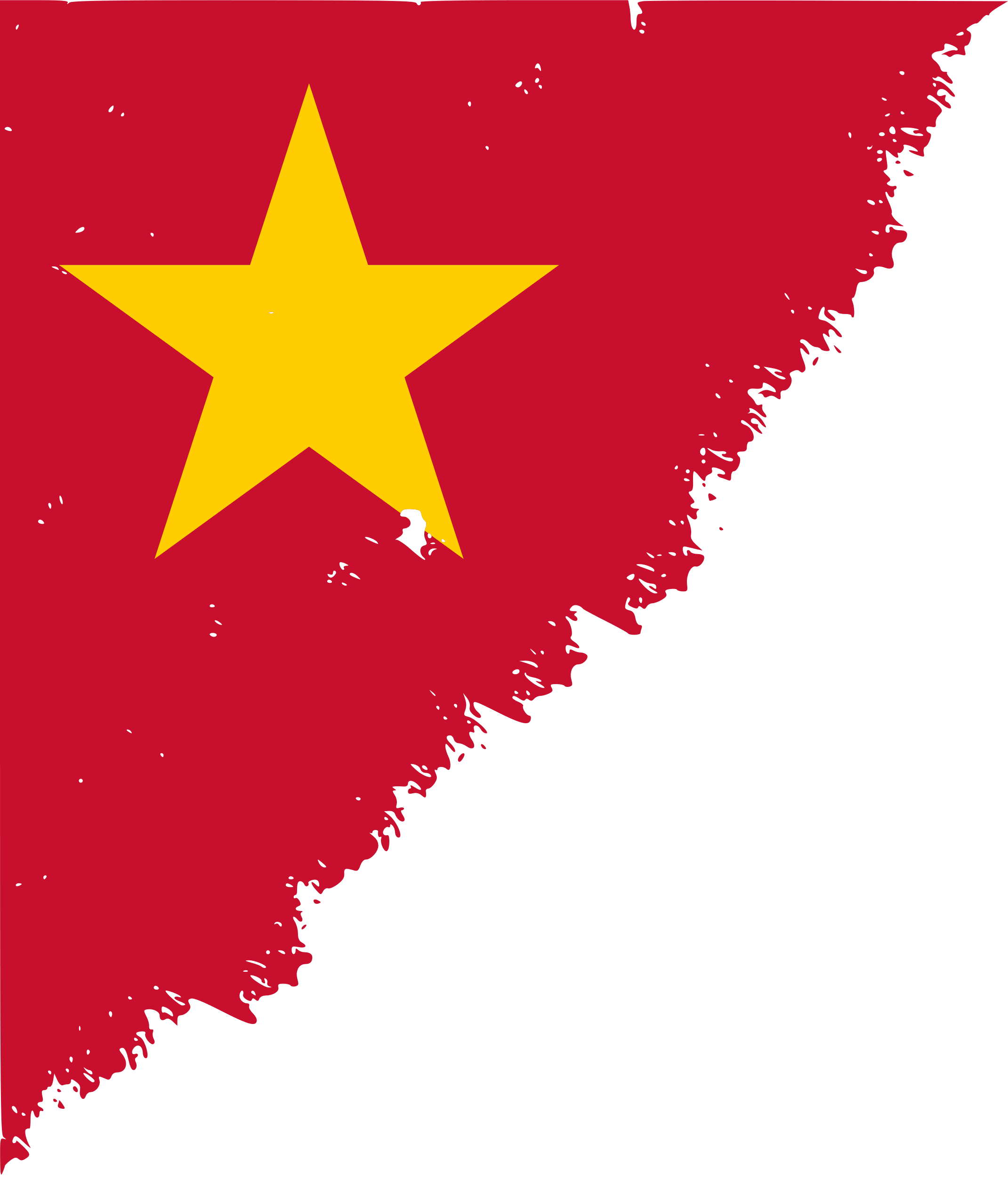 Vùng Trung du và miền núi Bắc Bộ có thuỷ điện nào lớn nhất nước ta?
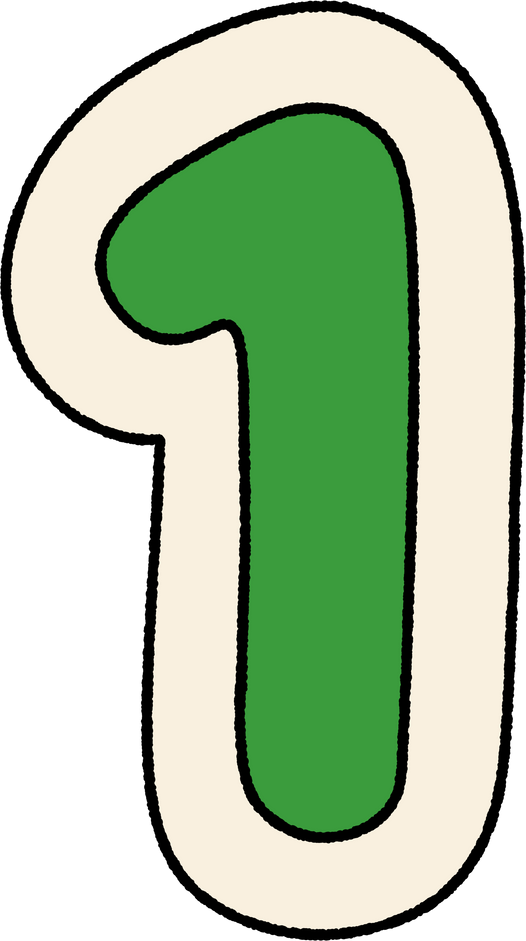 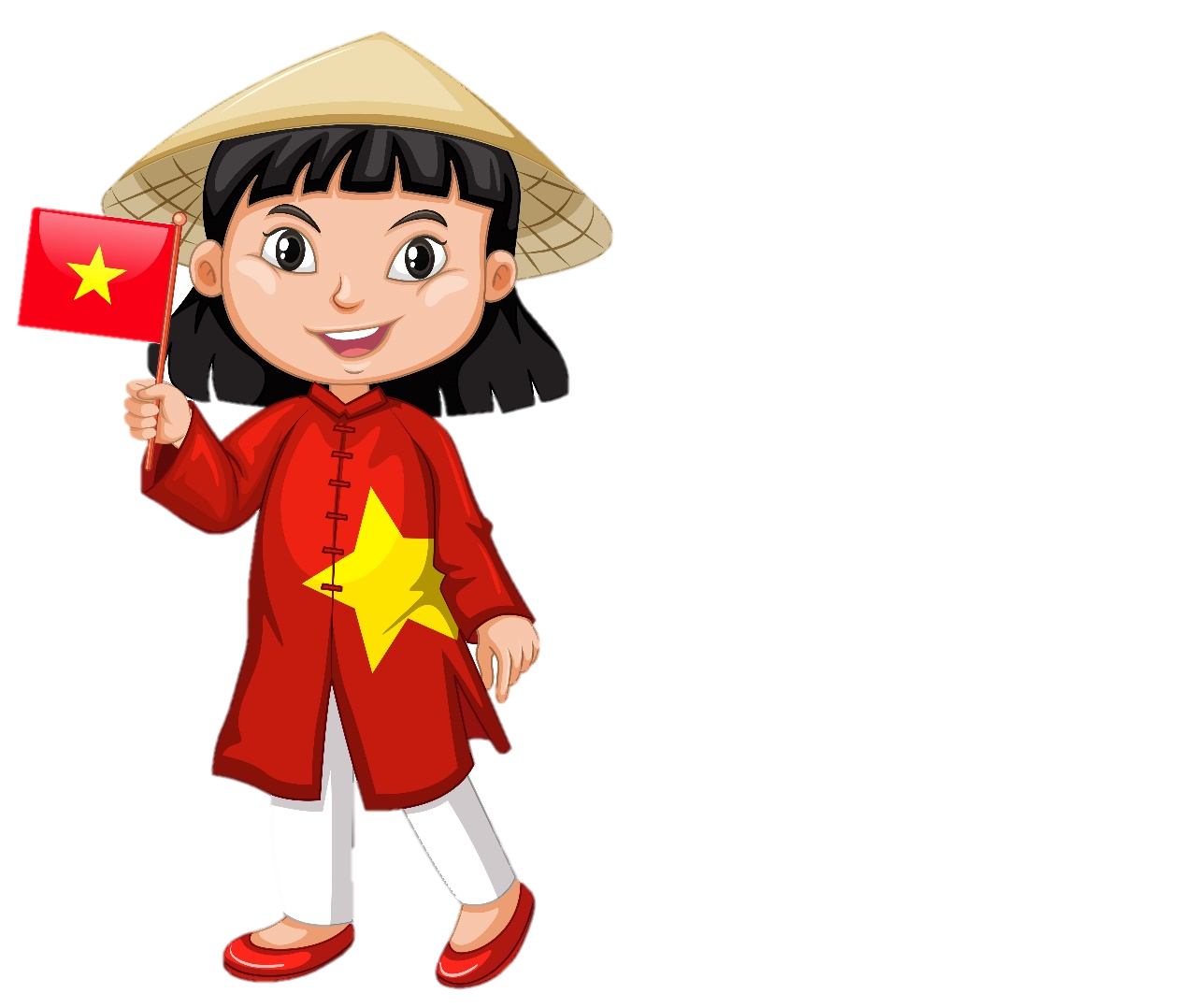 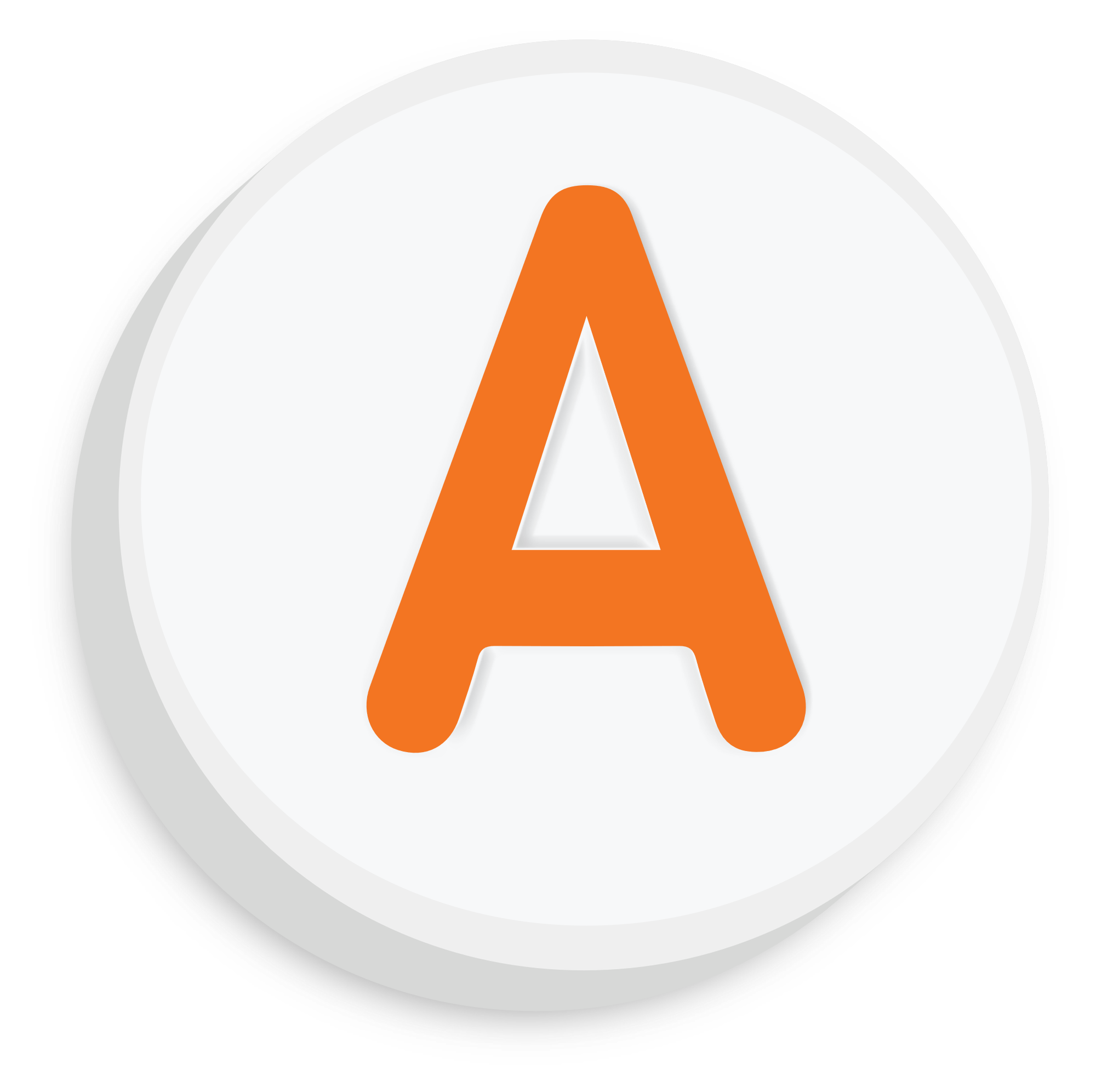 Nhà máy thuỷ điện Trị An
Nhà máy thuỷ điện Tháp Bà
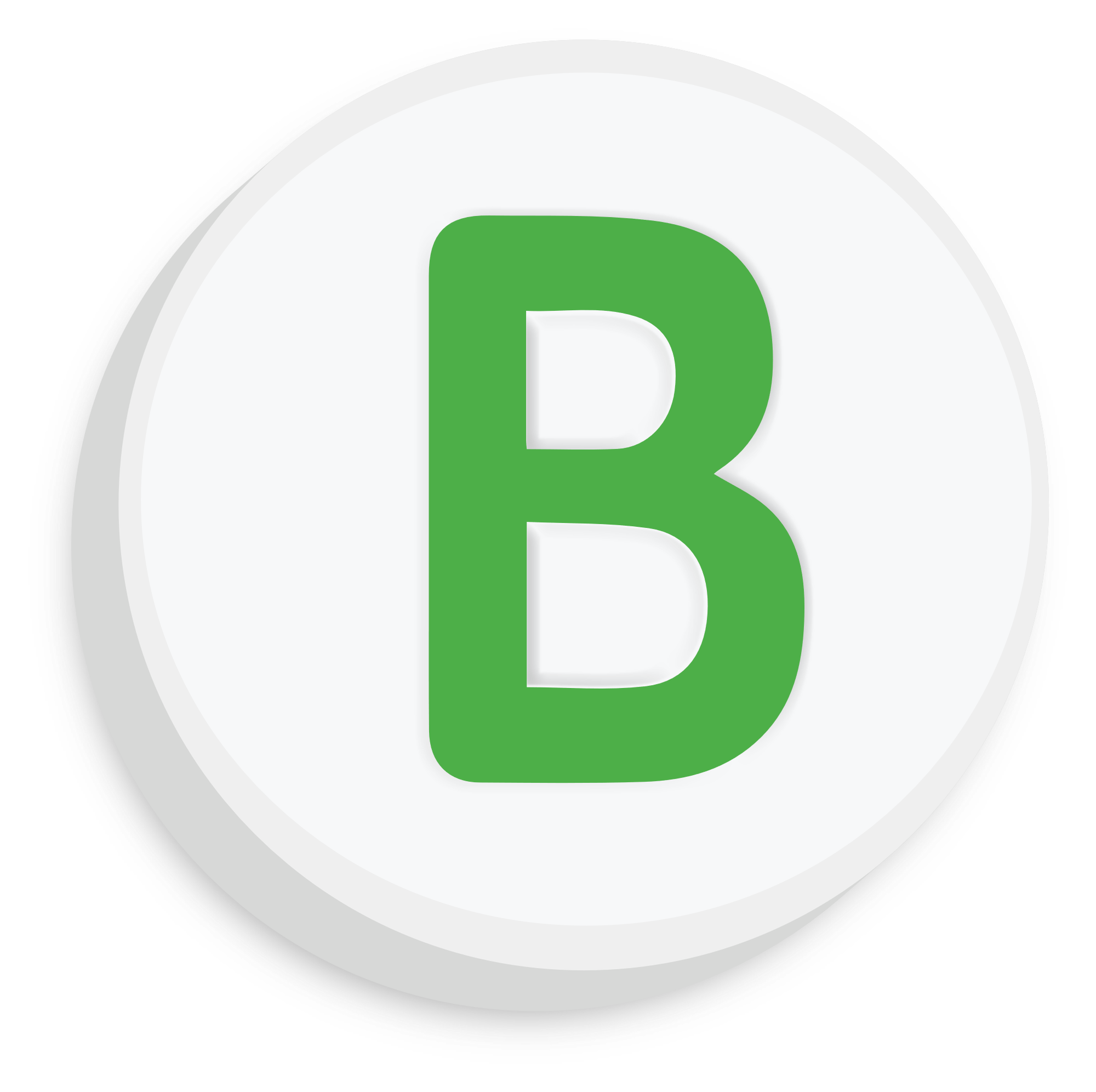 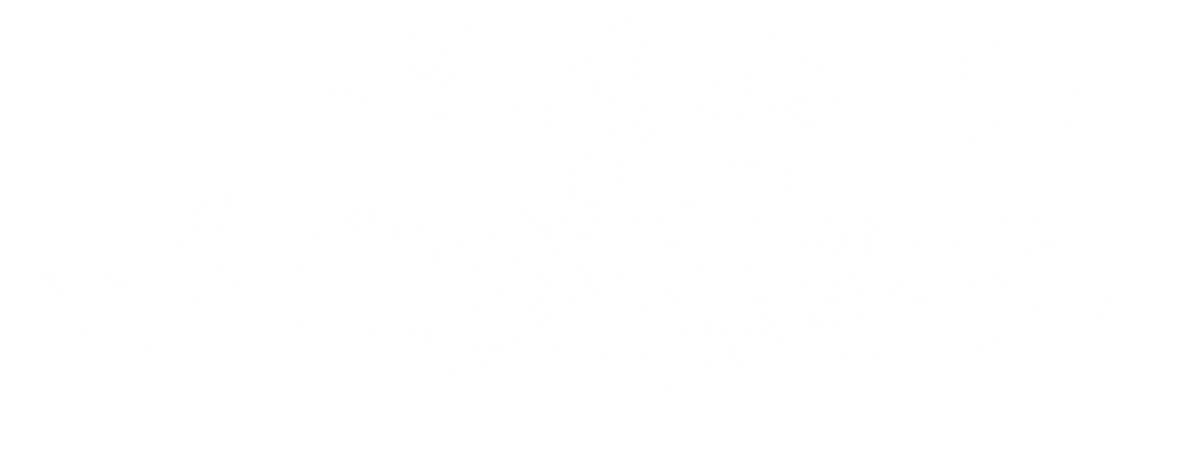 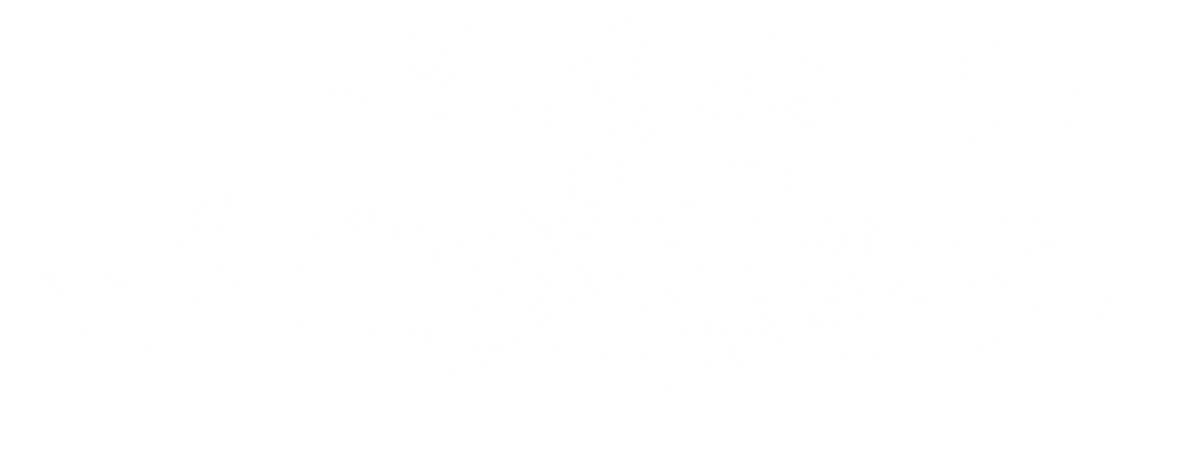 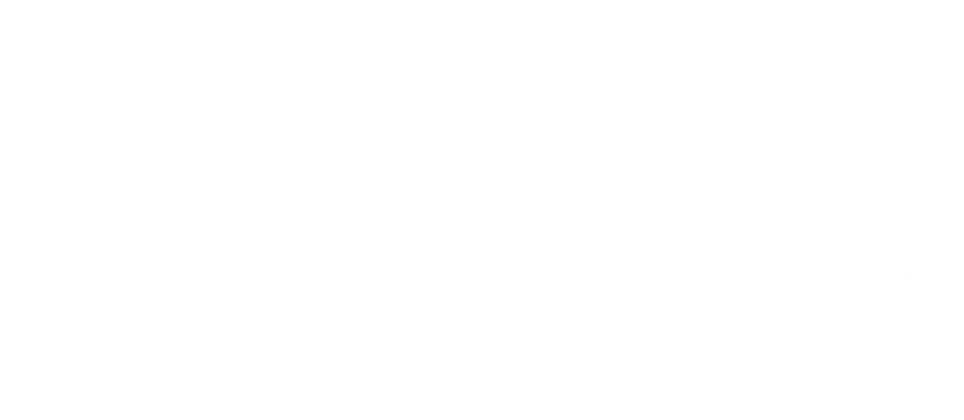 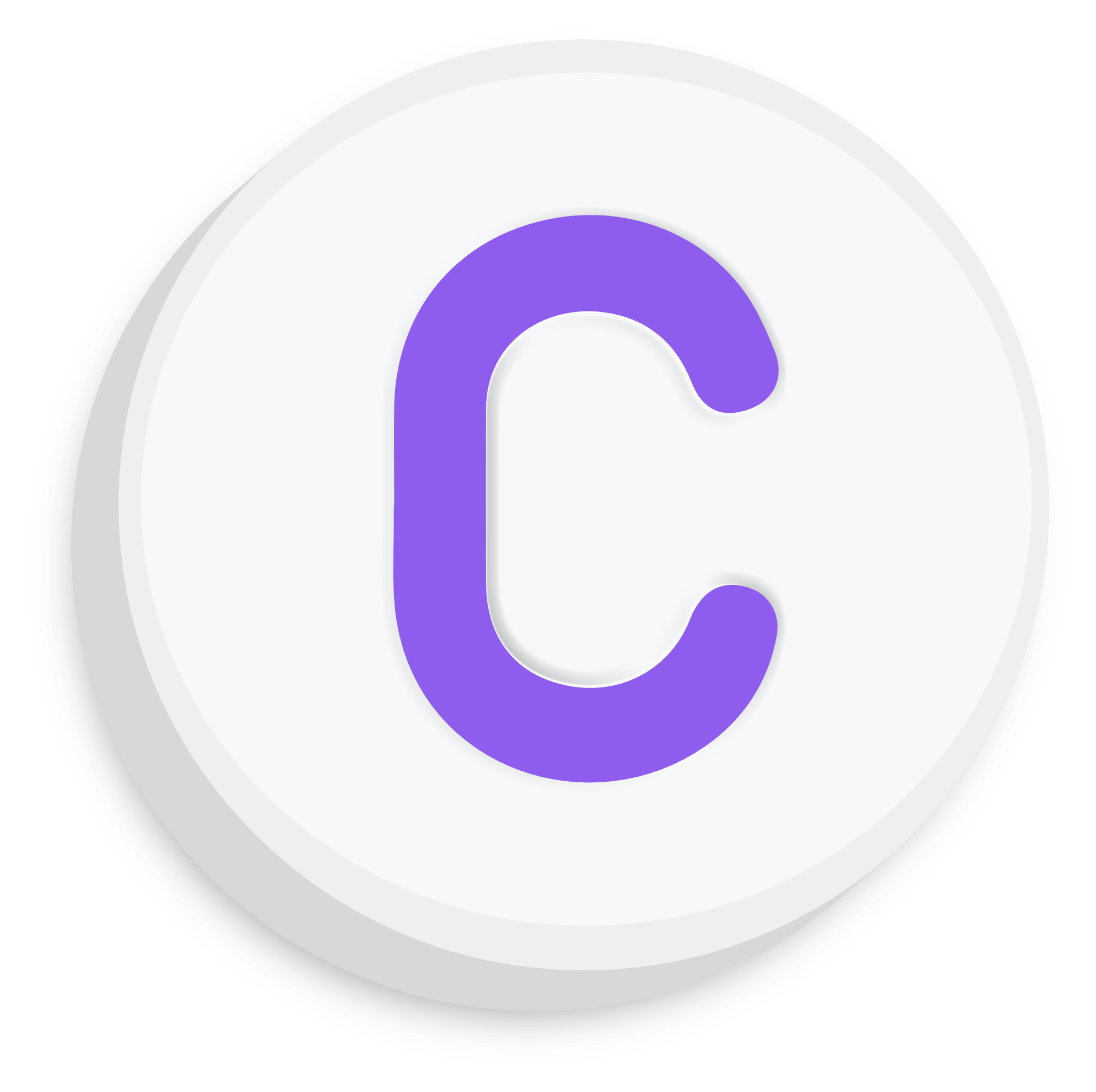 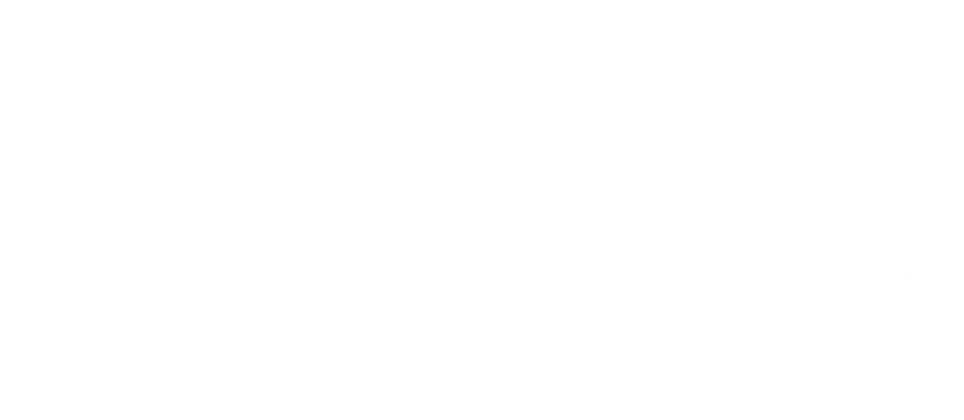 Nhà máy thuỷ điện Sơn La
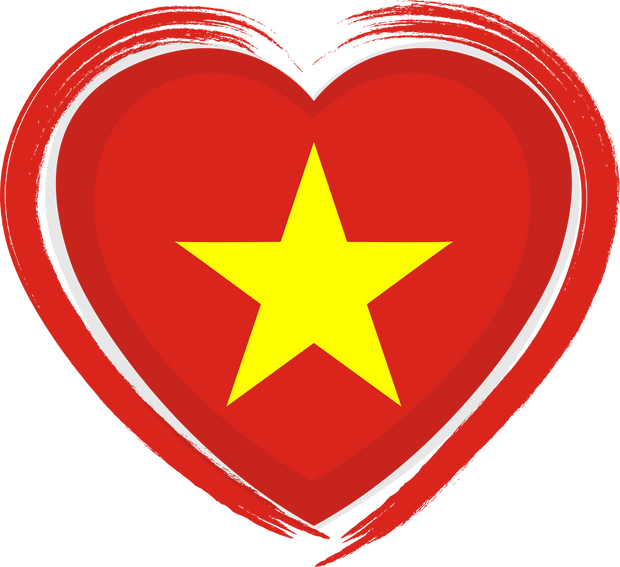 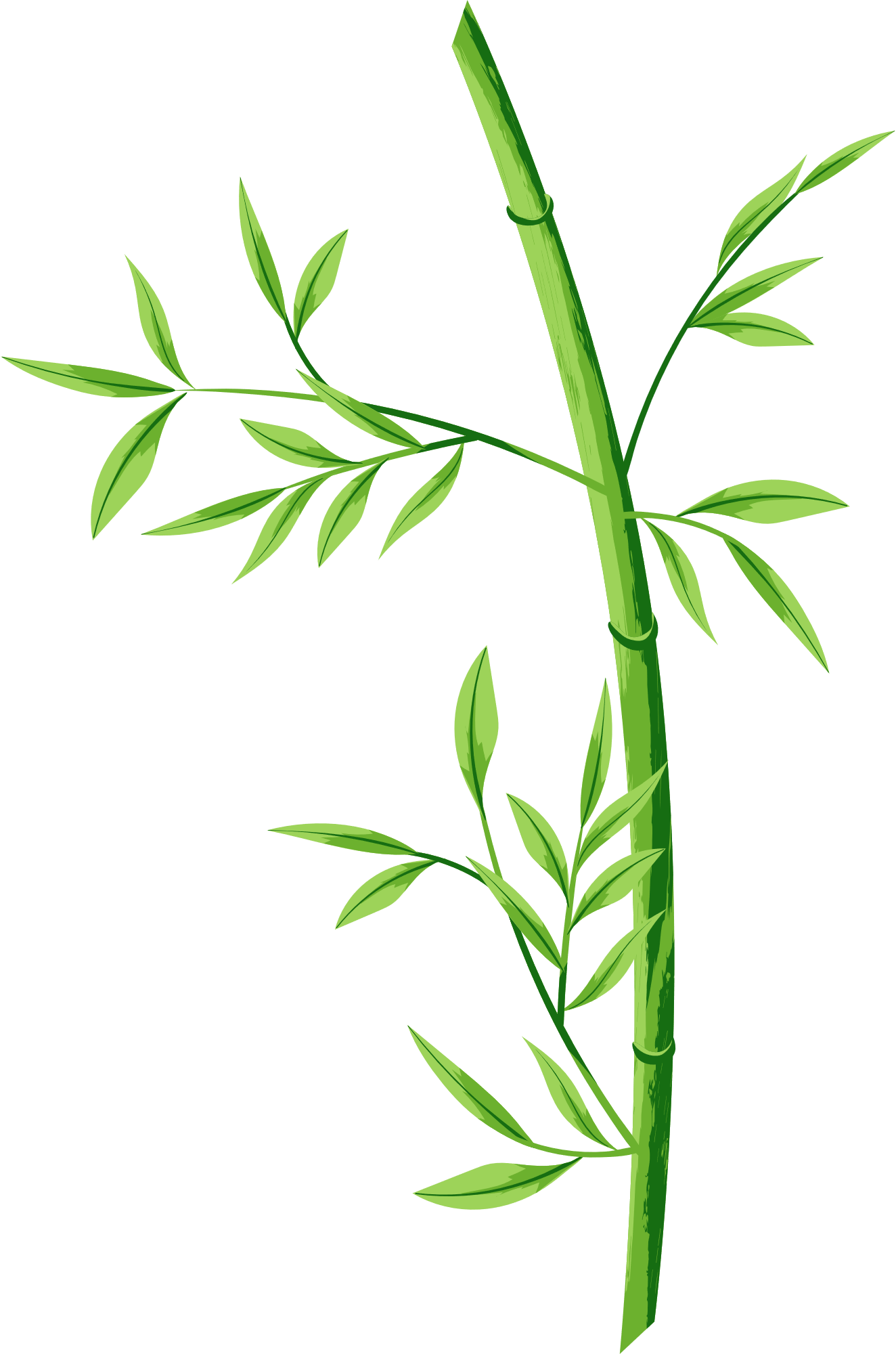 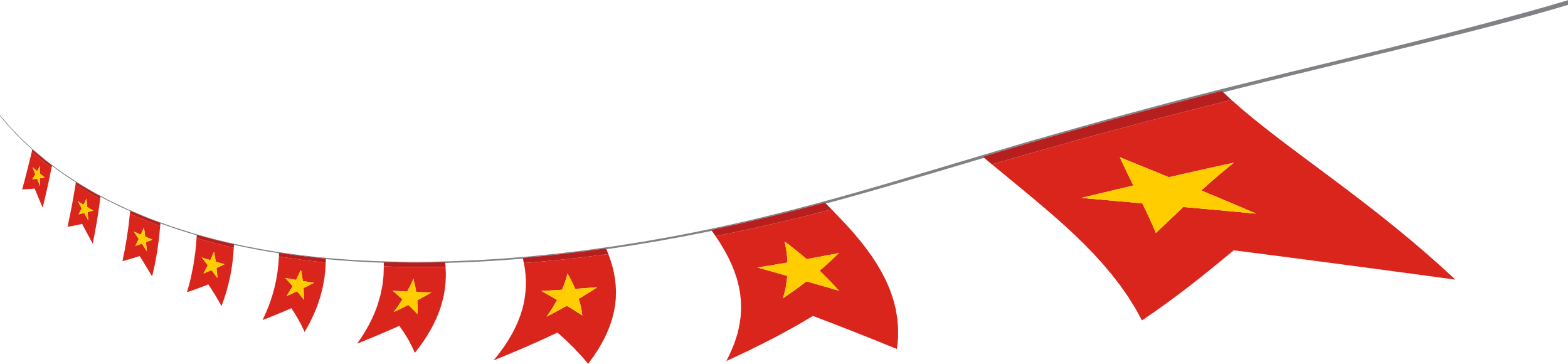 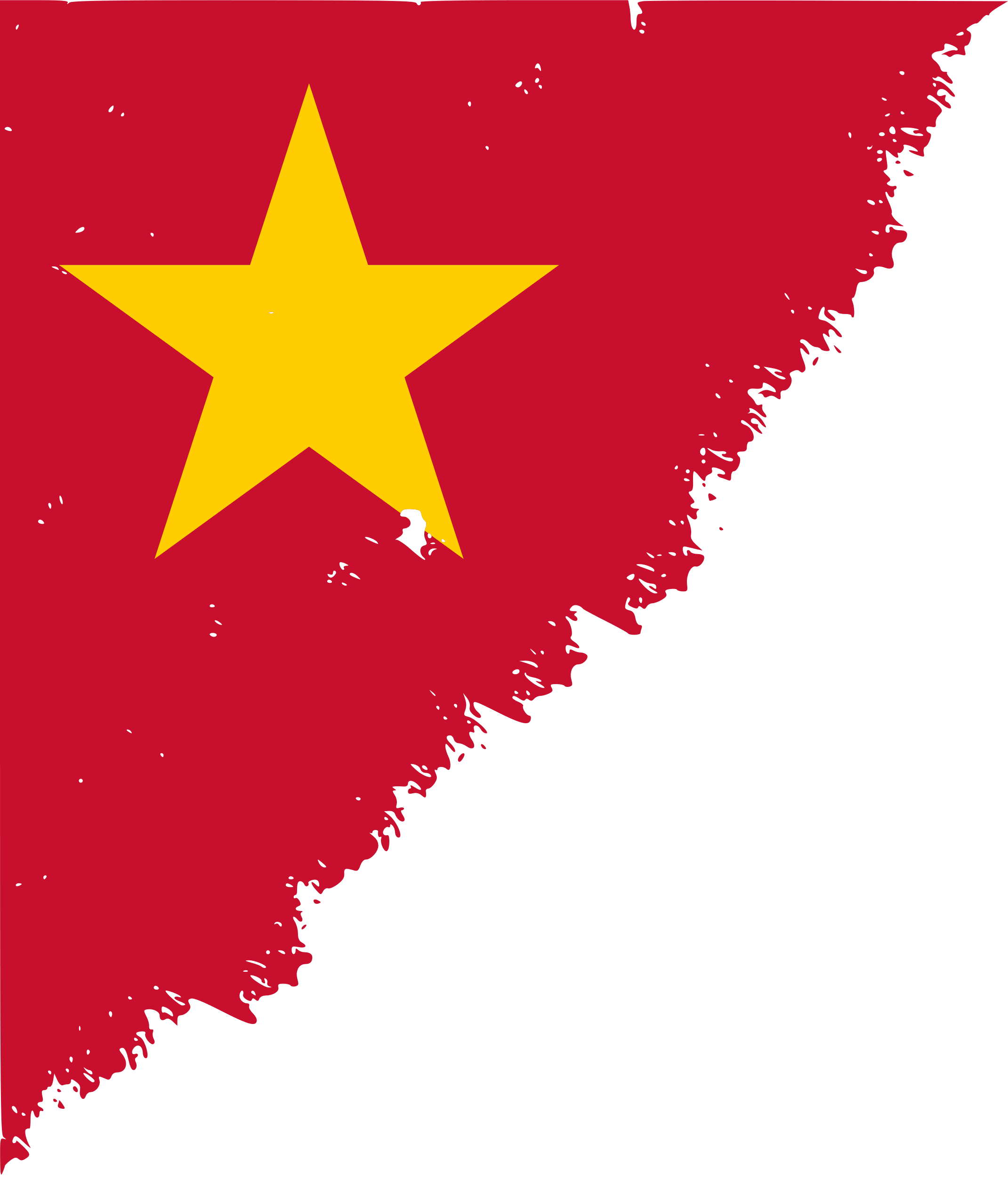 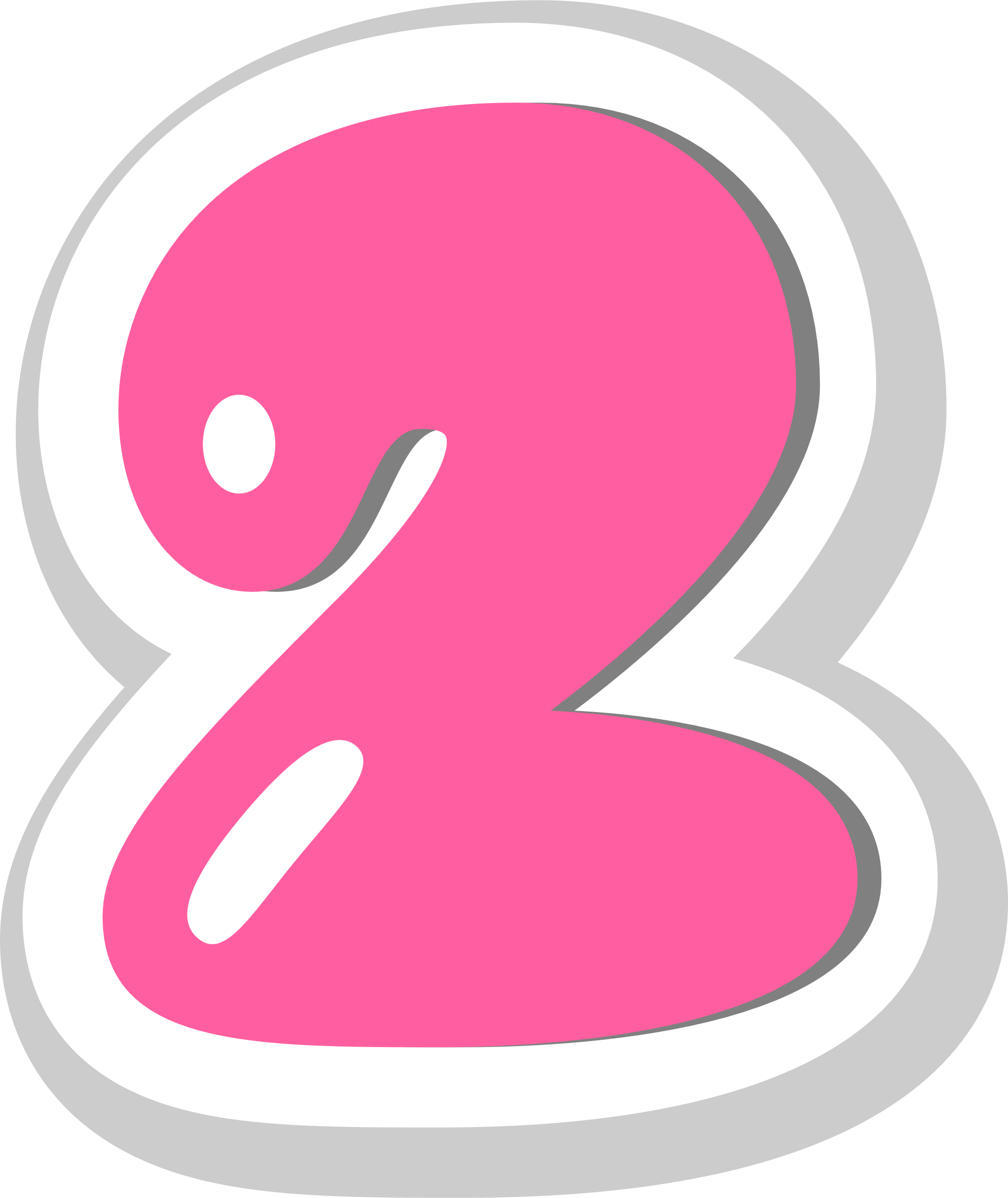 Đâu là lễ hội độc đáo của dân tộc ở                       
vùng  trung du và miền núi Bắc Bộ
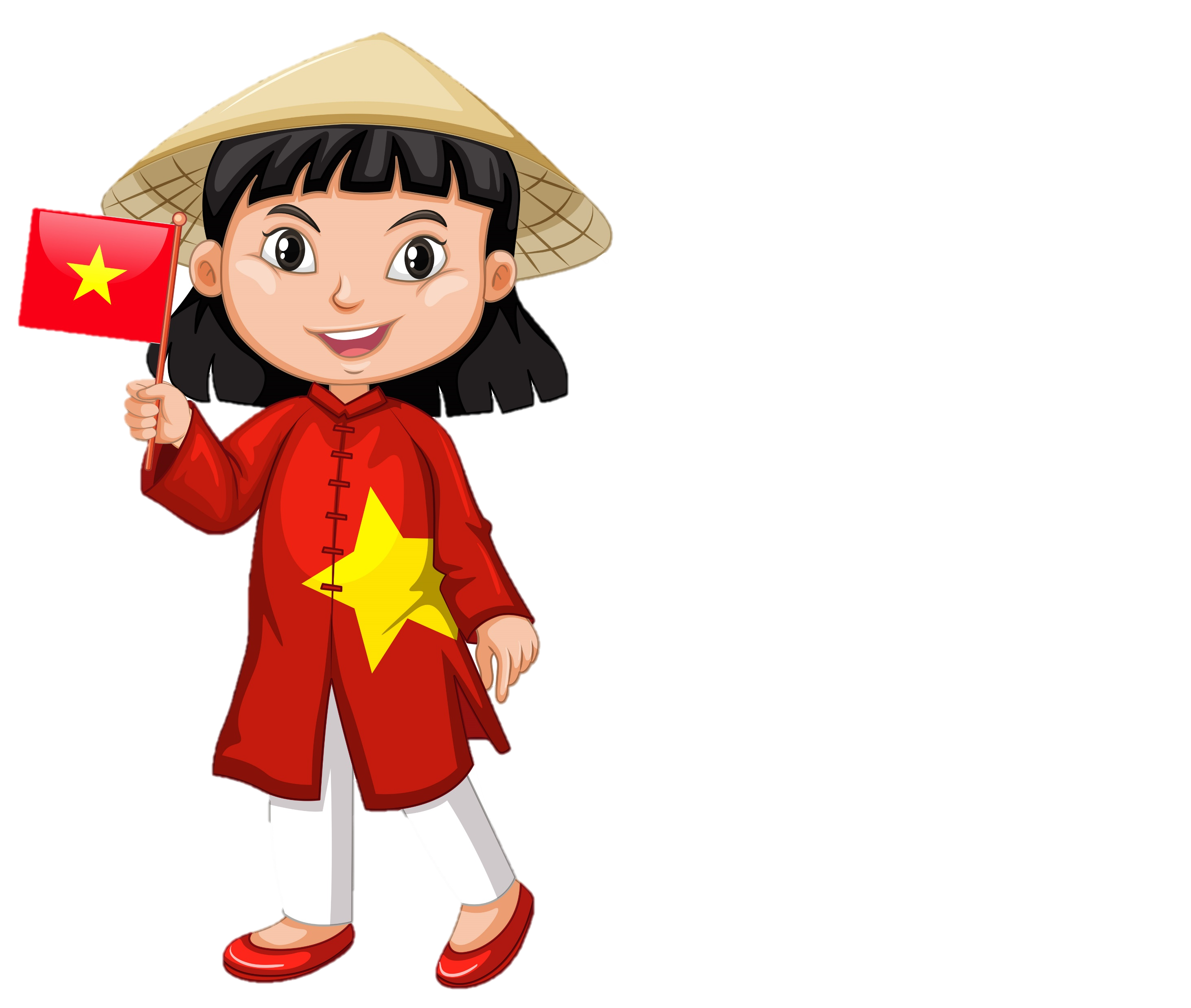 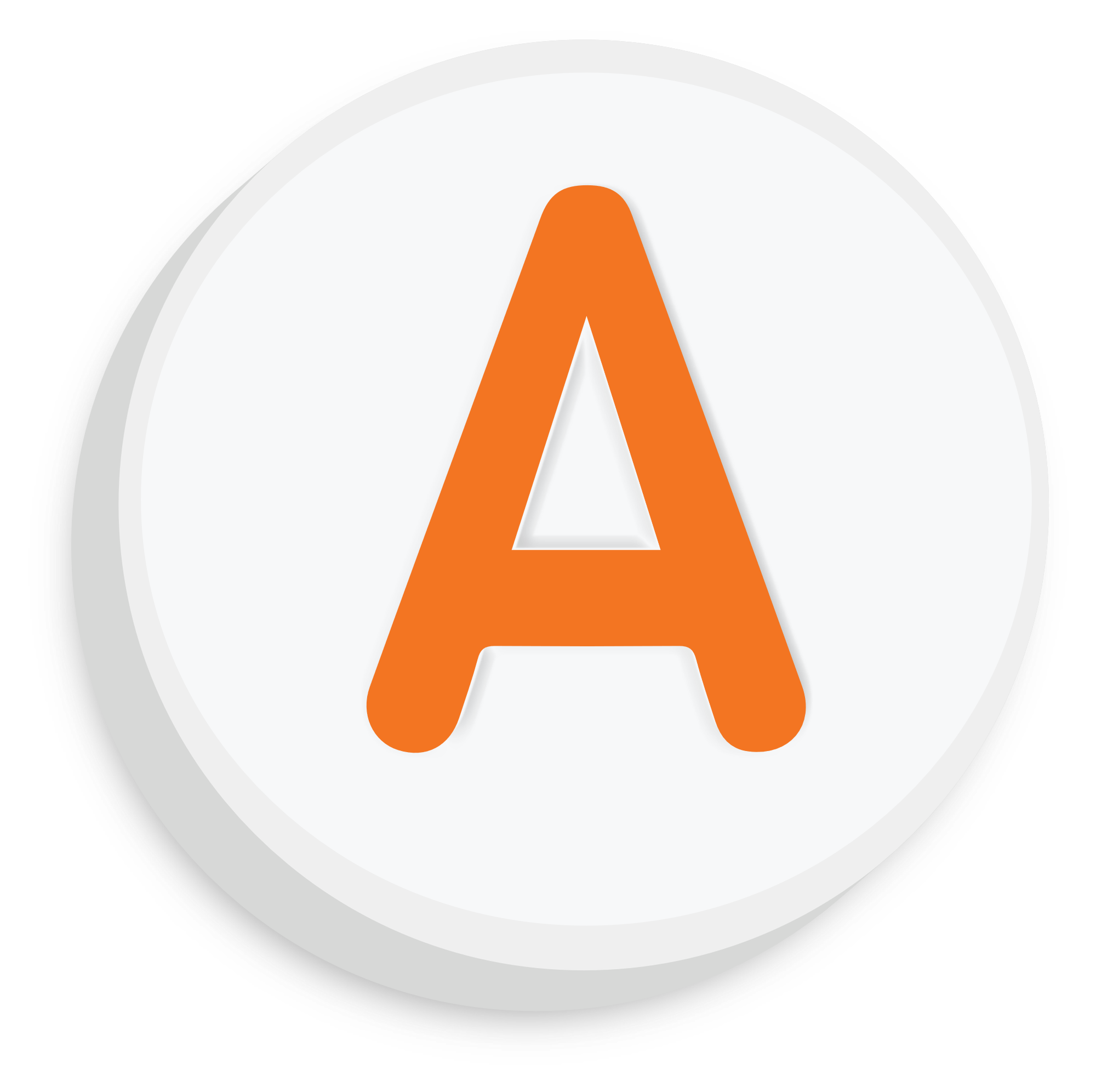 Lễ hội Lồng Tồng
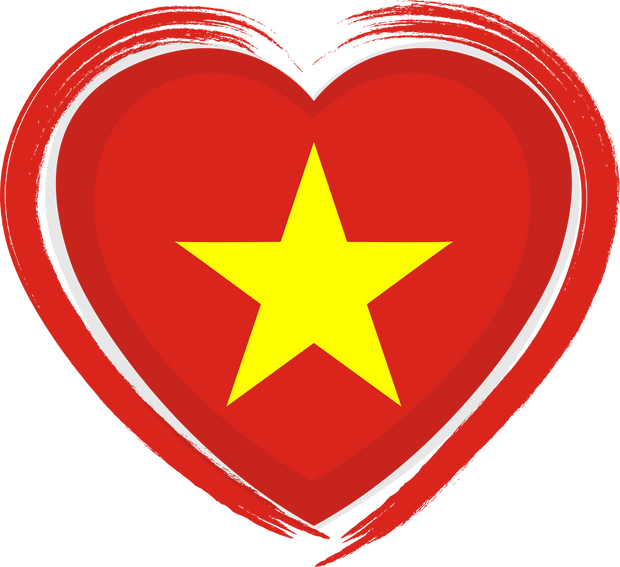 Lễ hội Tháp Bà
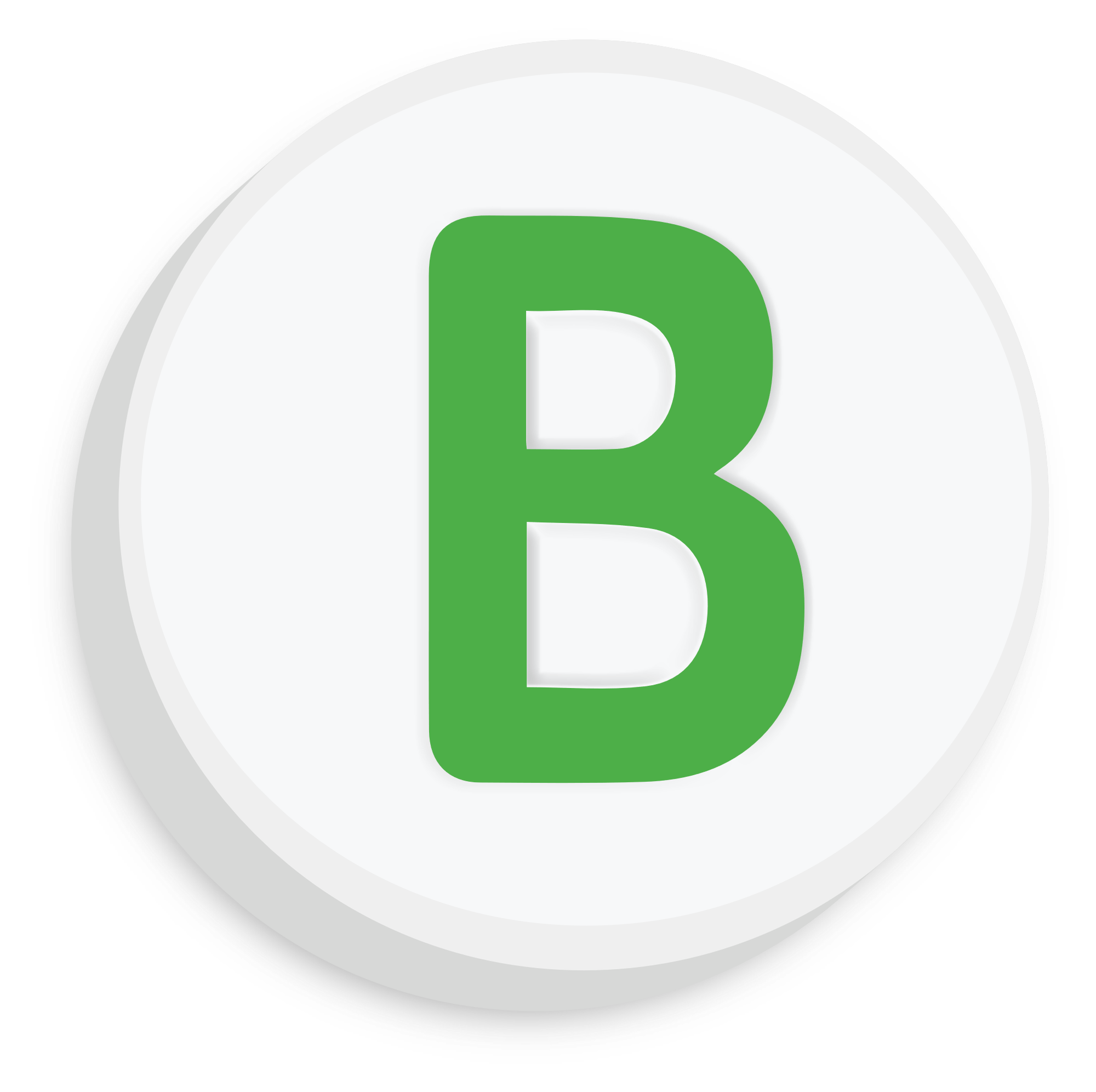 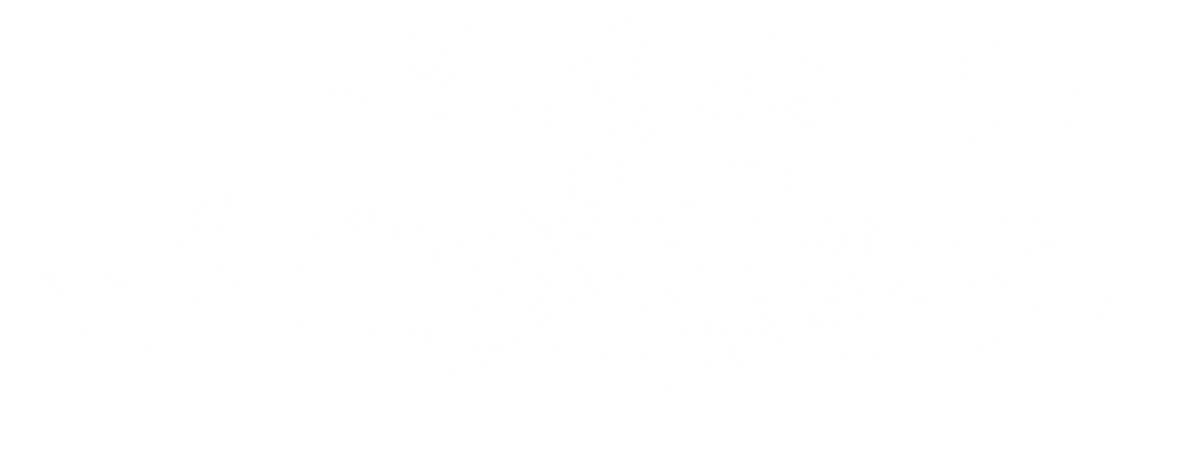 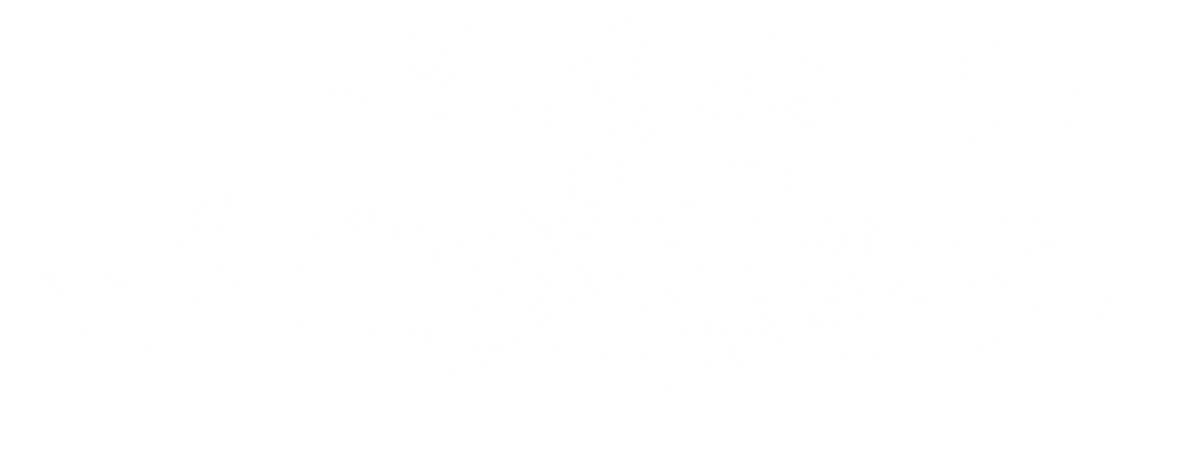 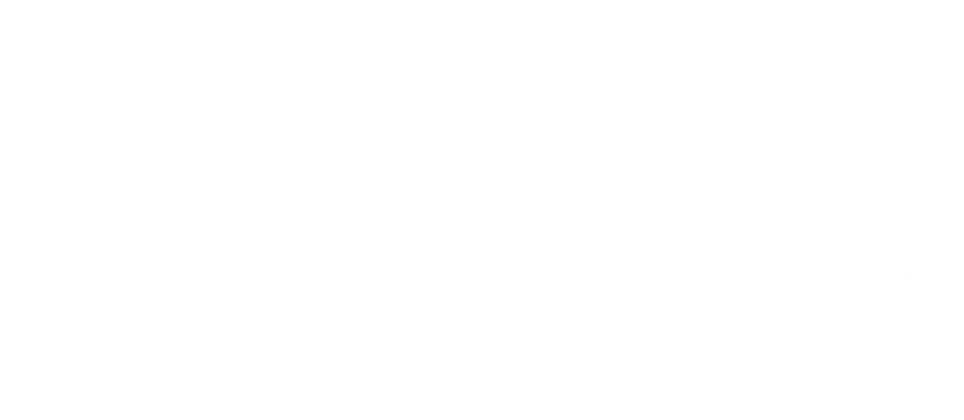 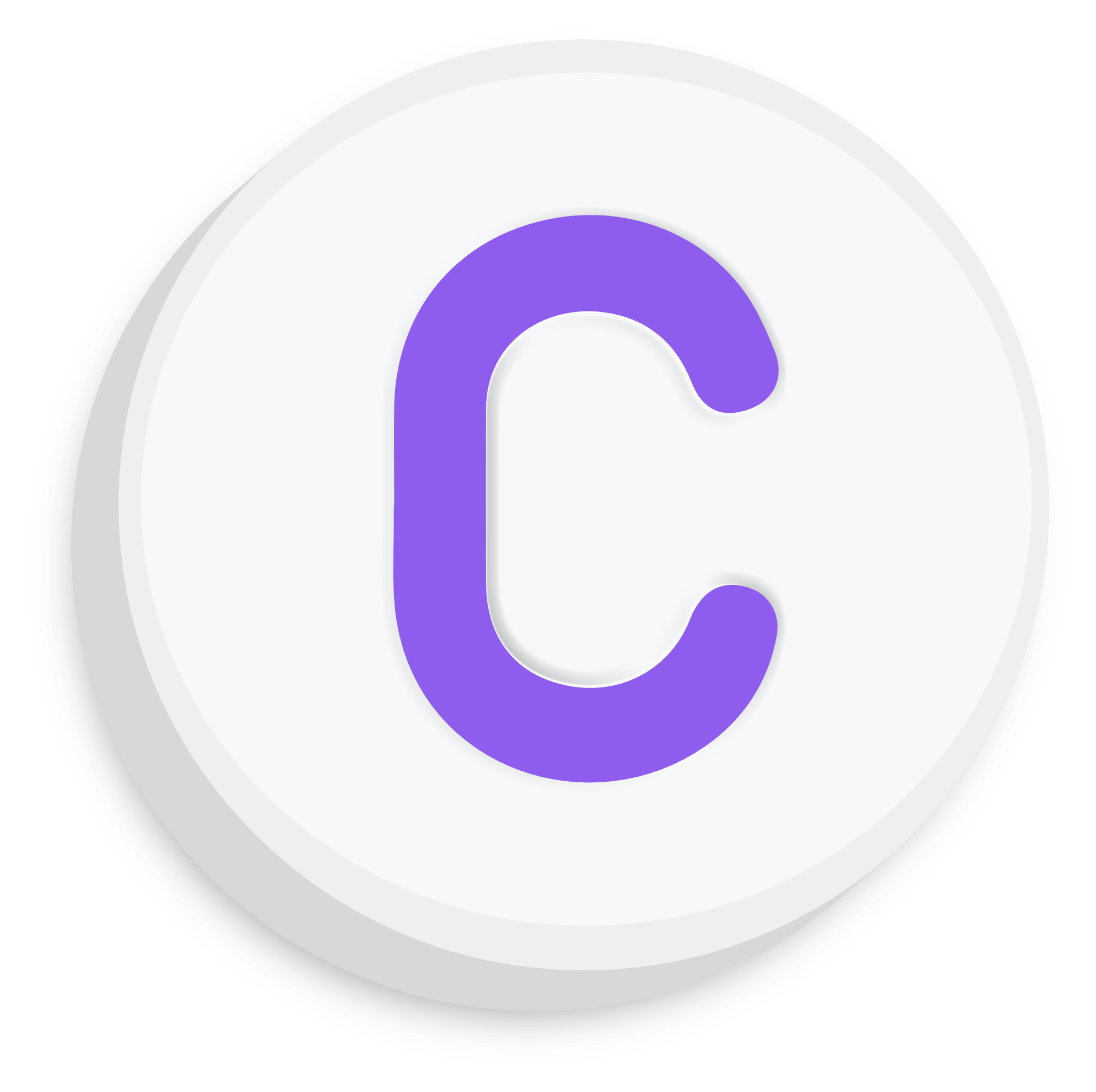 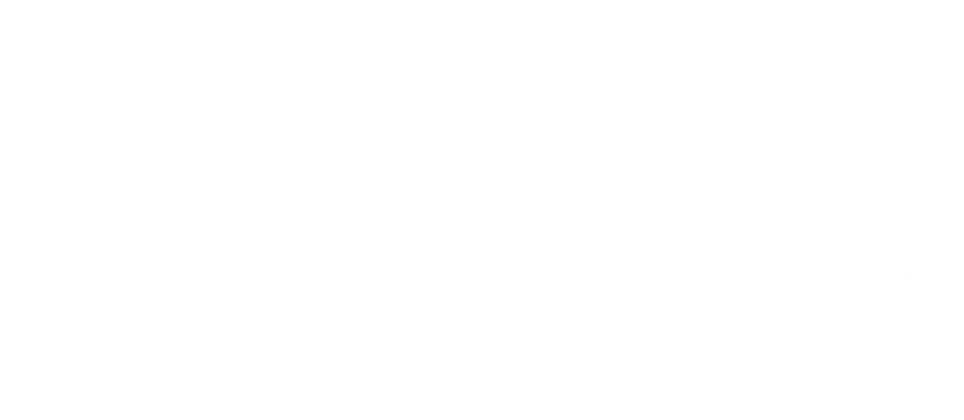 Lễ hội Bà Chúa Nữ
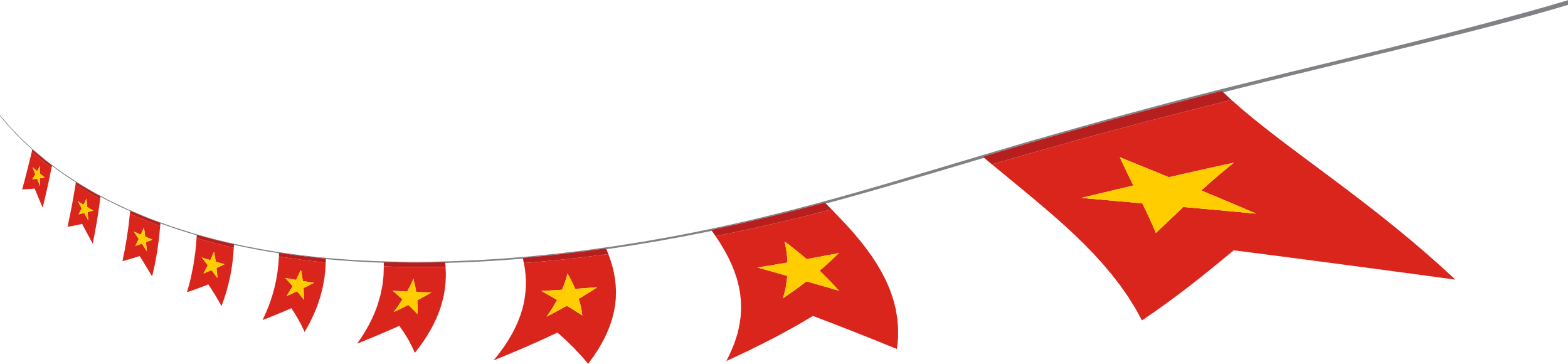 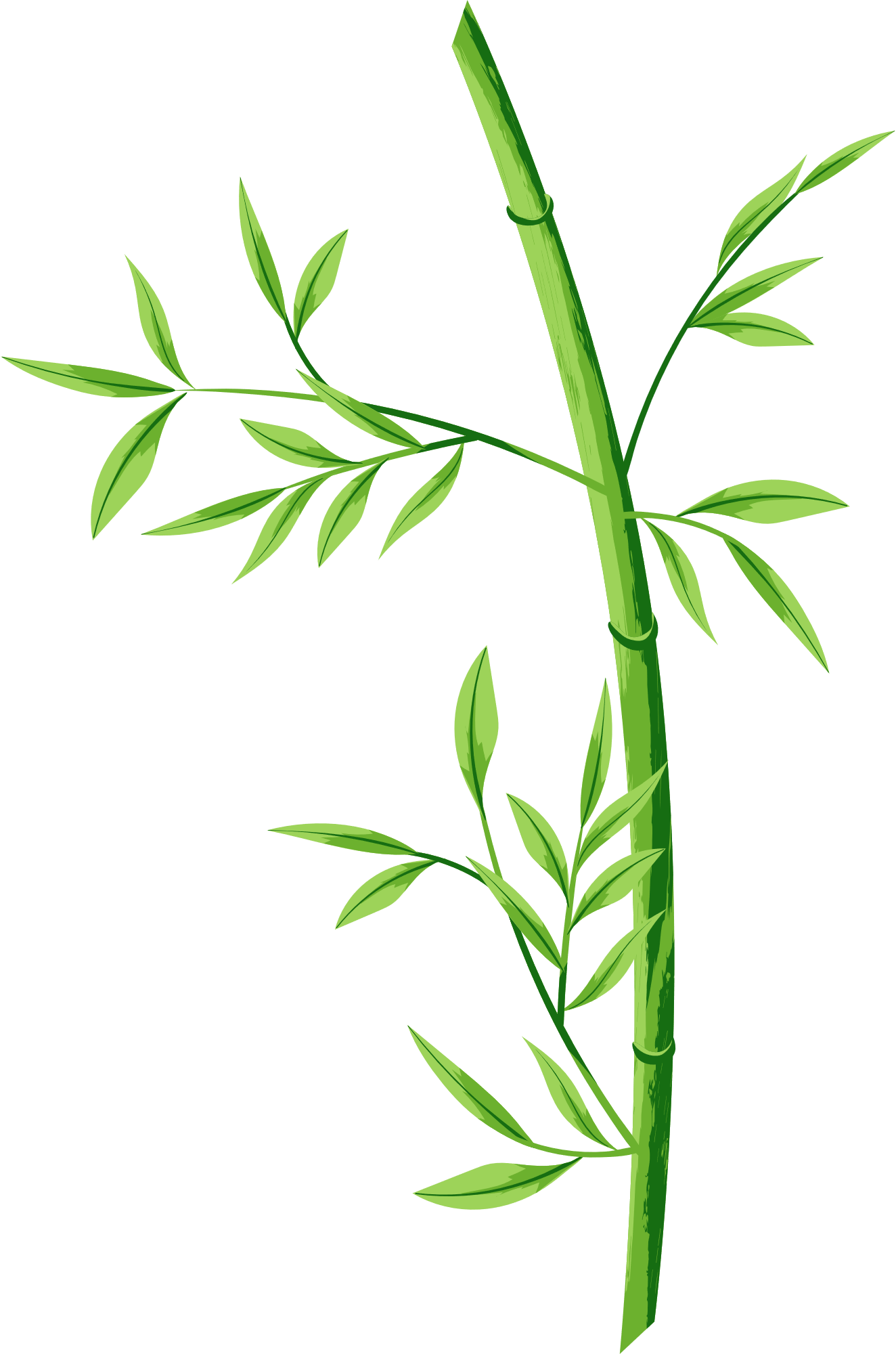 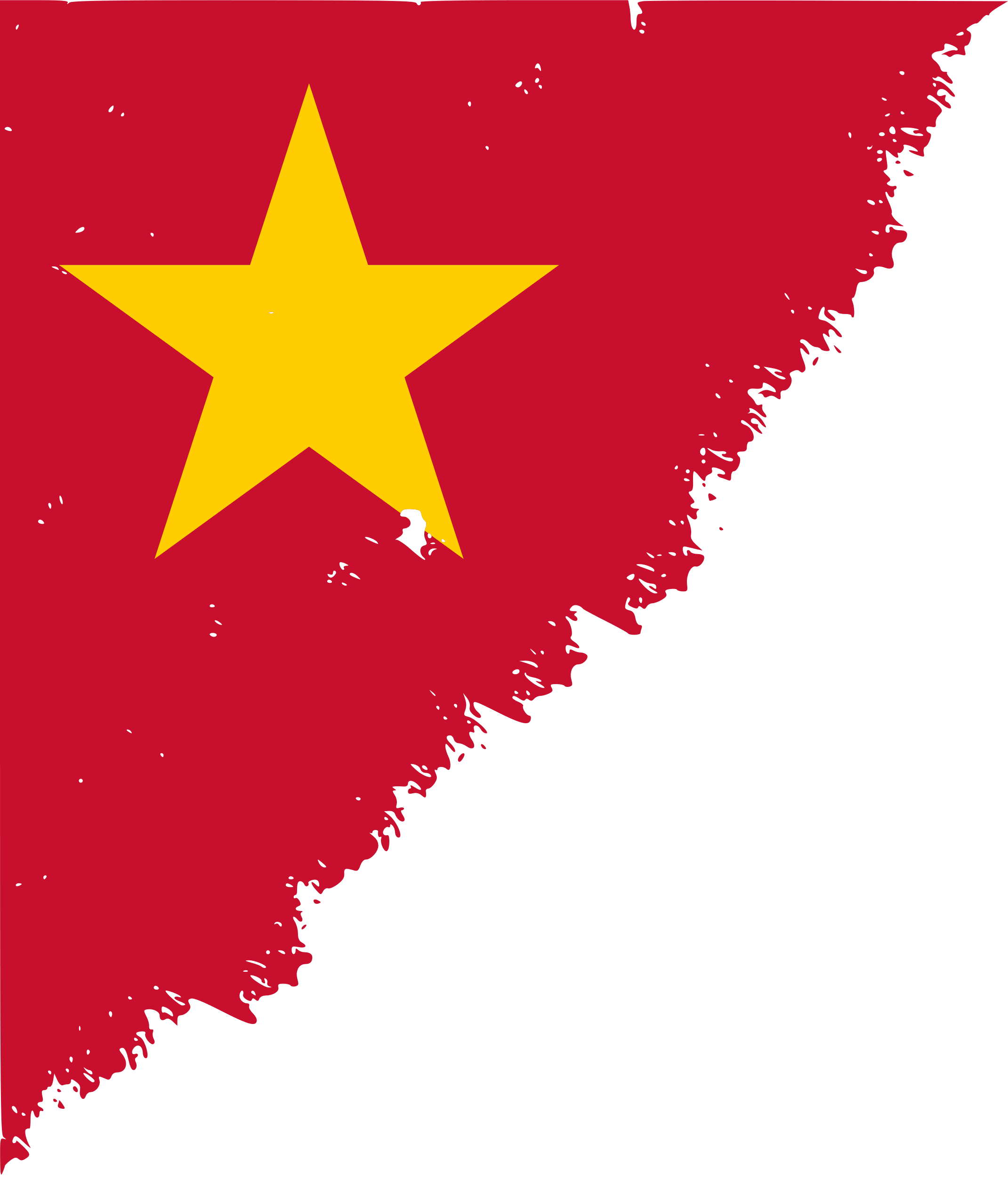 Câu ca dao:    Dù ai đi ngược về xuôi
             Cơm nắm lá cọ là người sông Thao
Nhắc đến tỉnh nào của vùng Trung du và miền núi Bắc Bộ?
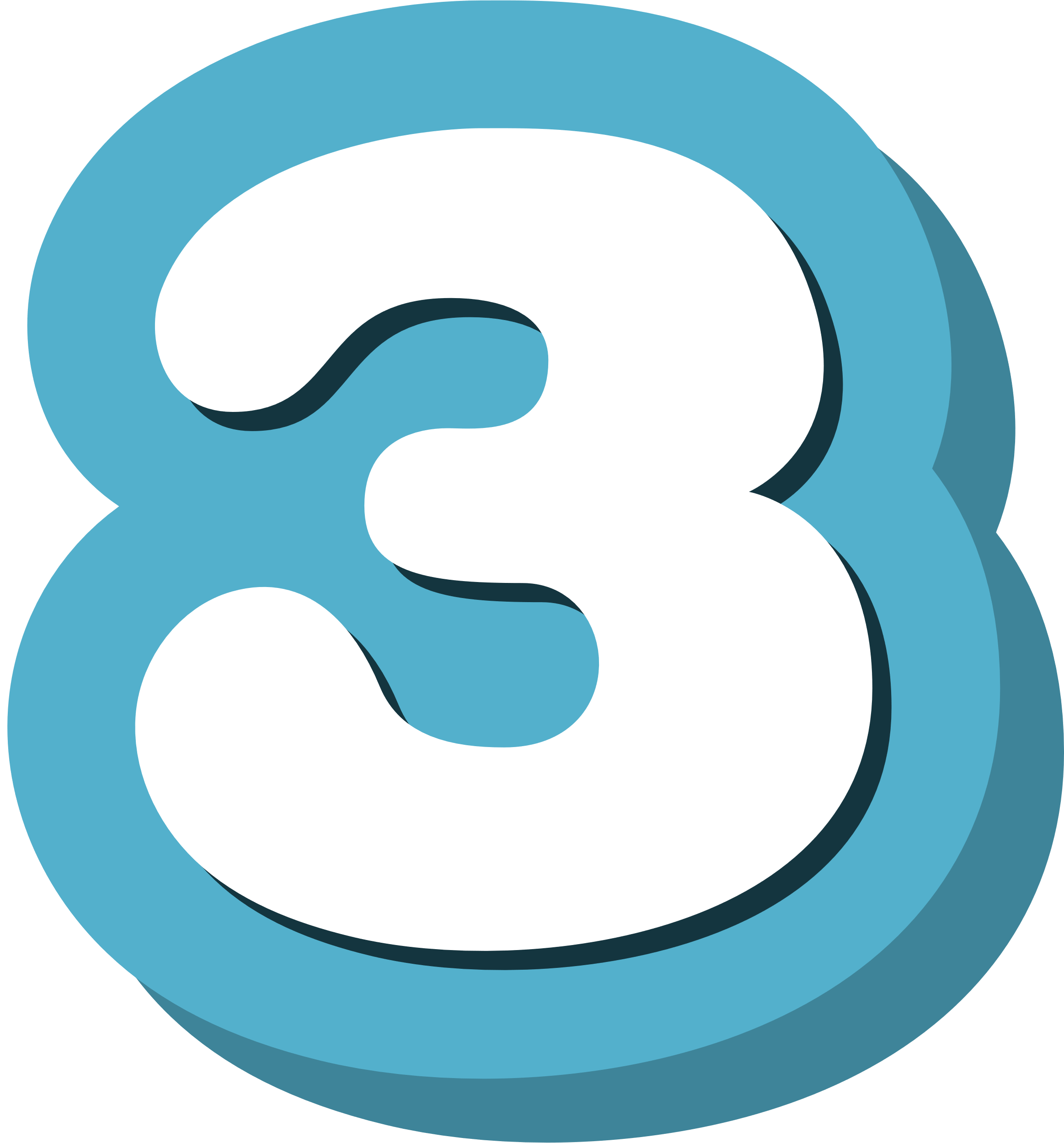 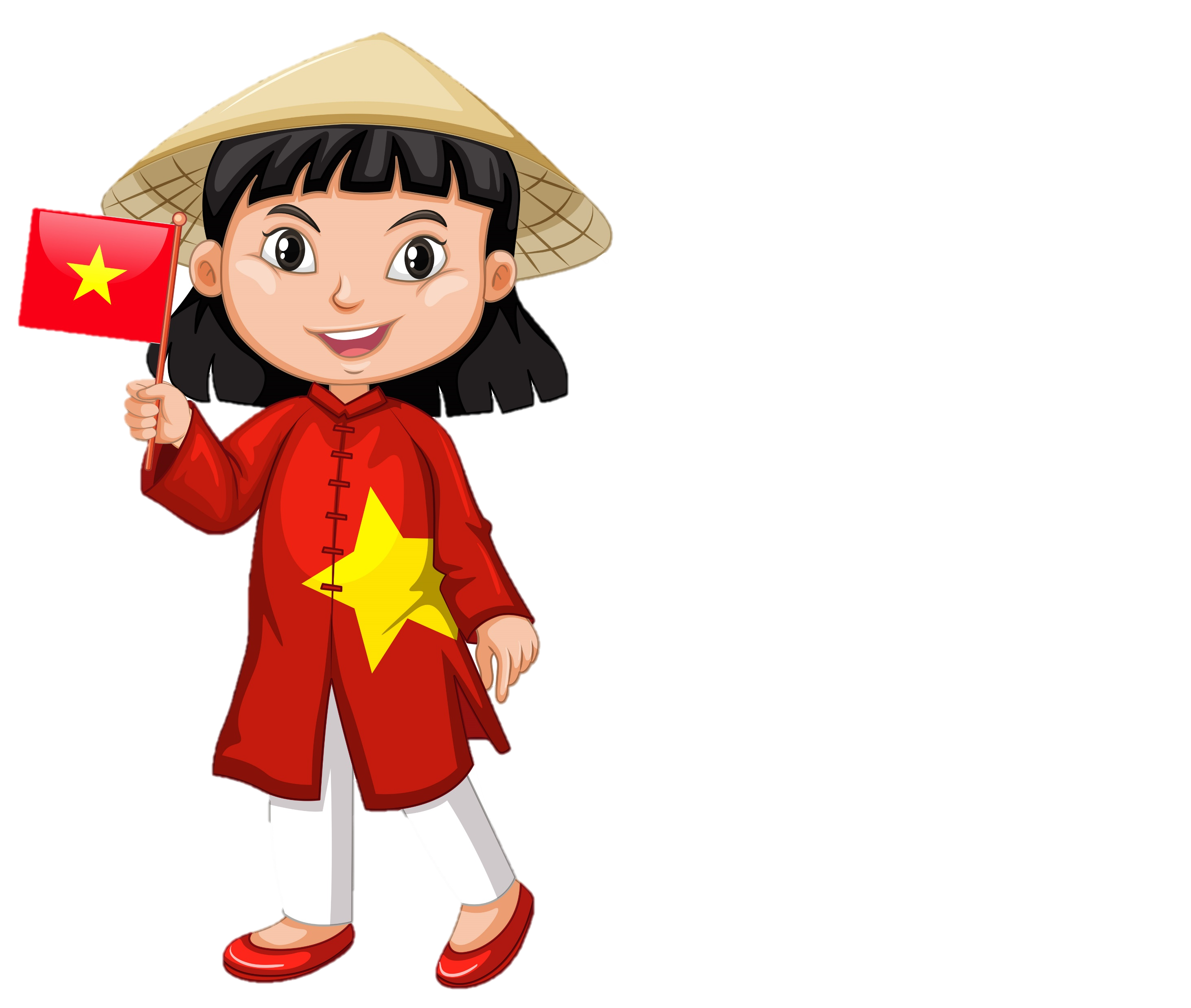 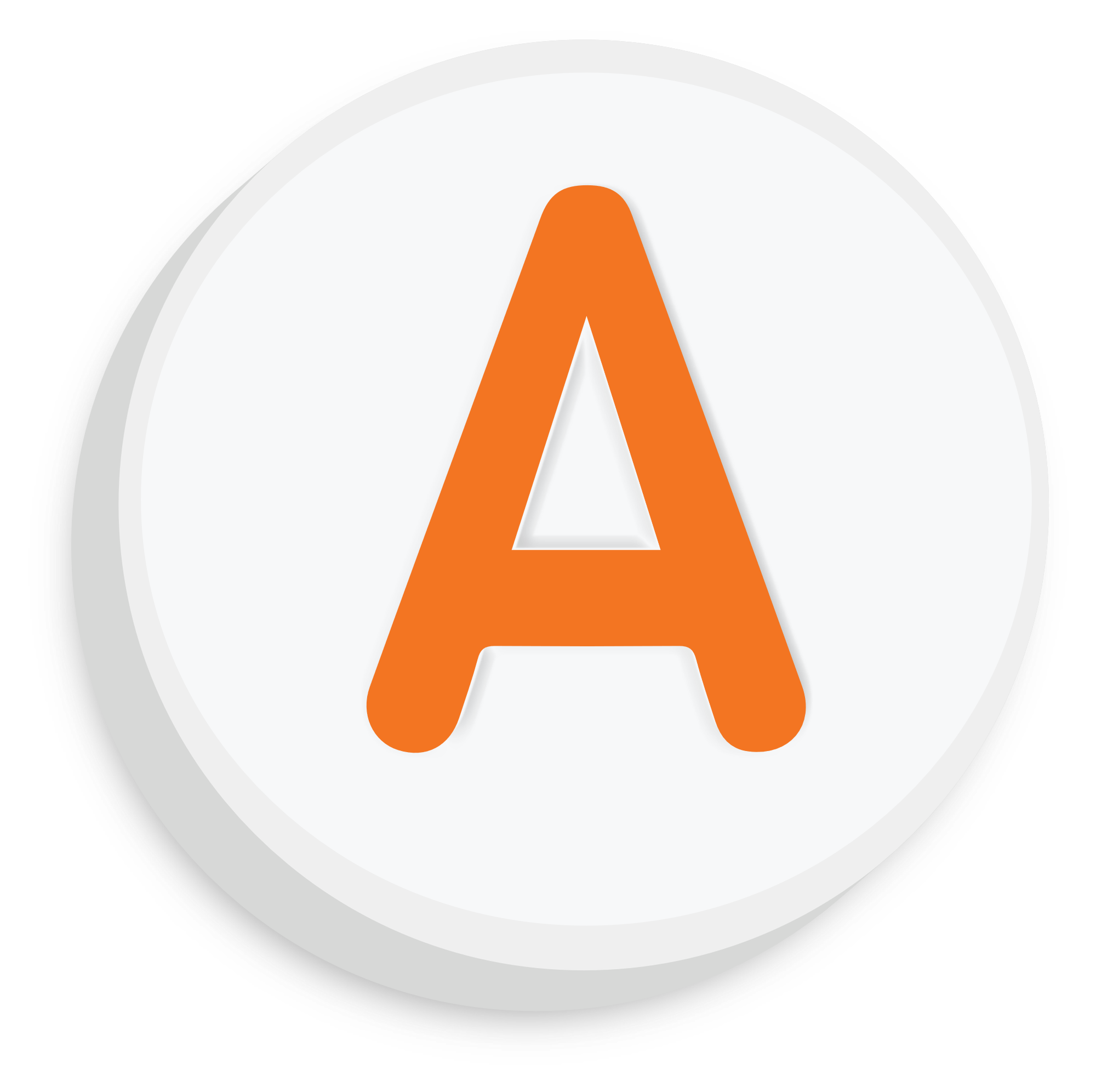 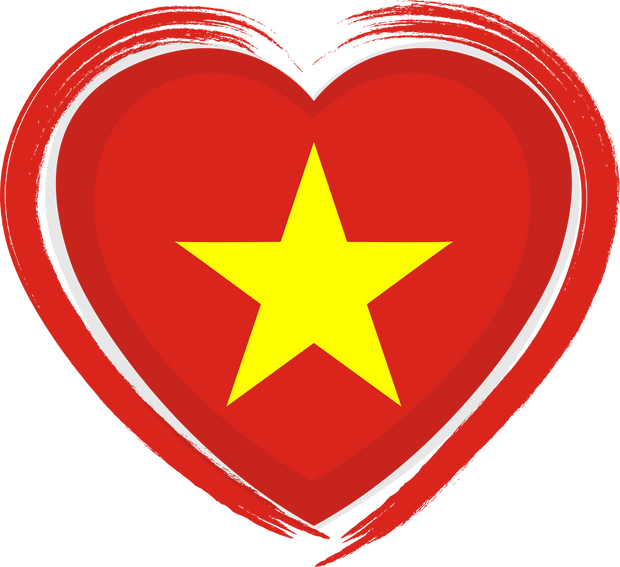 Phú Thọ
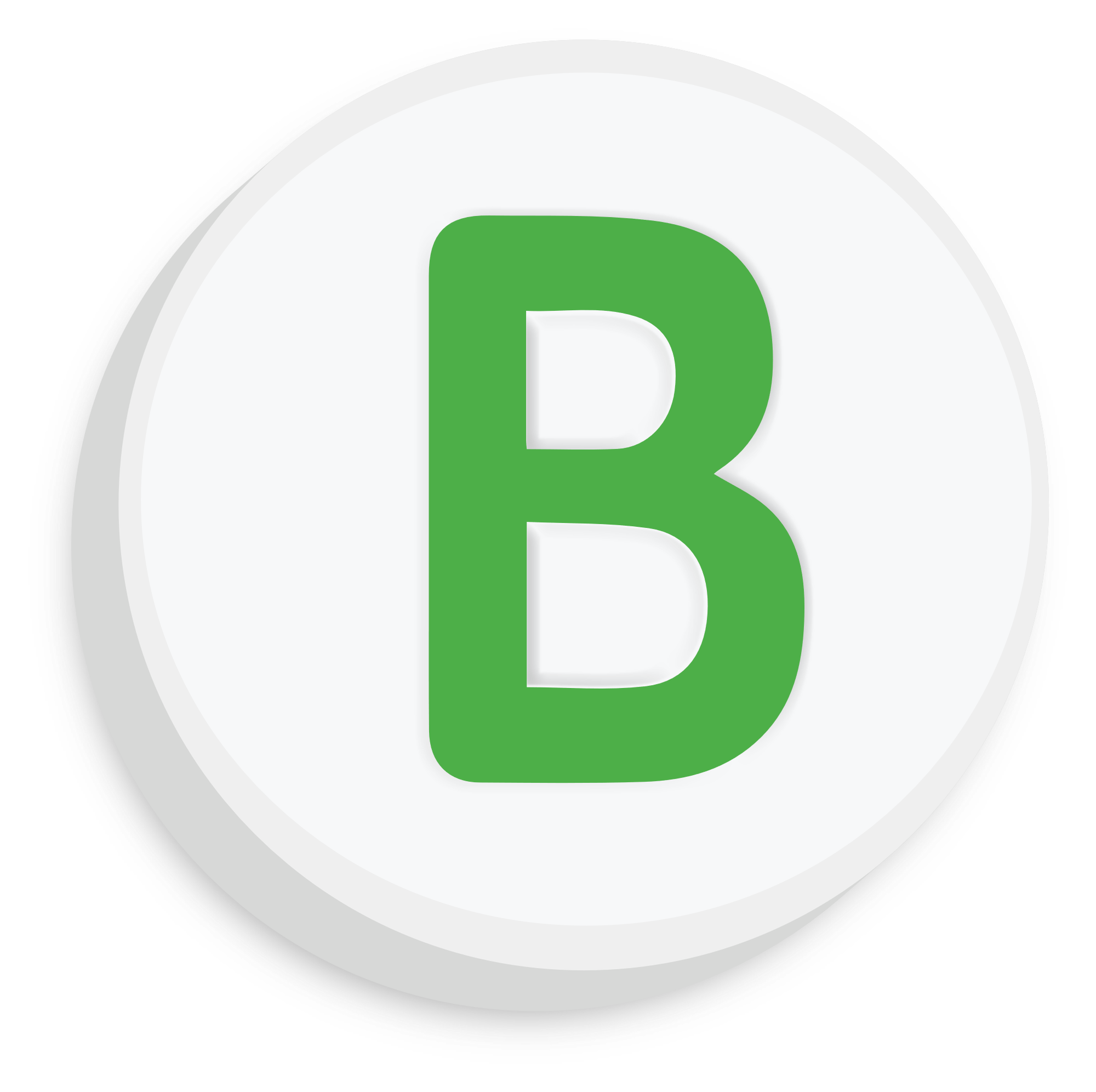 Nghệ An
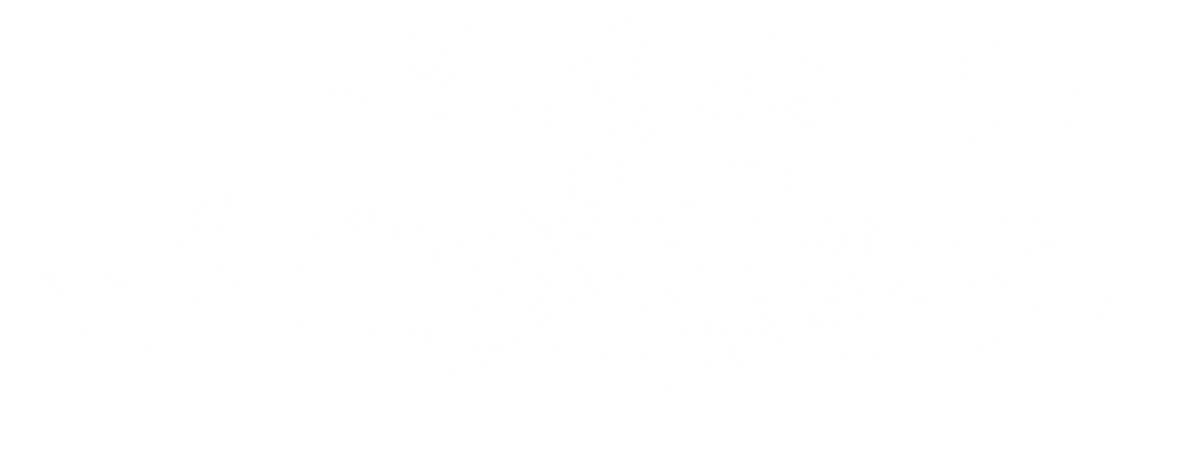 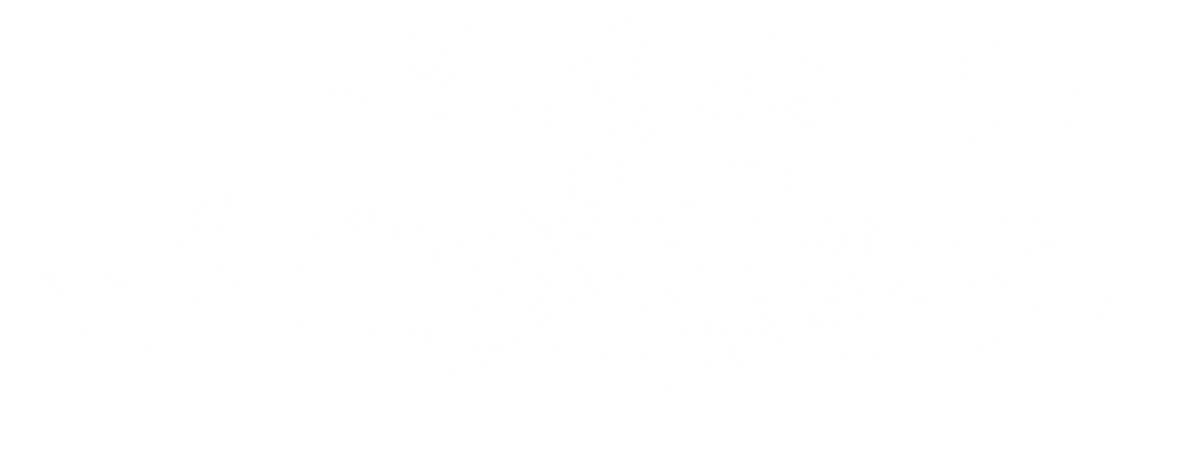 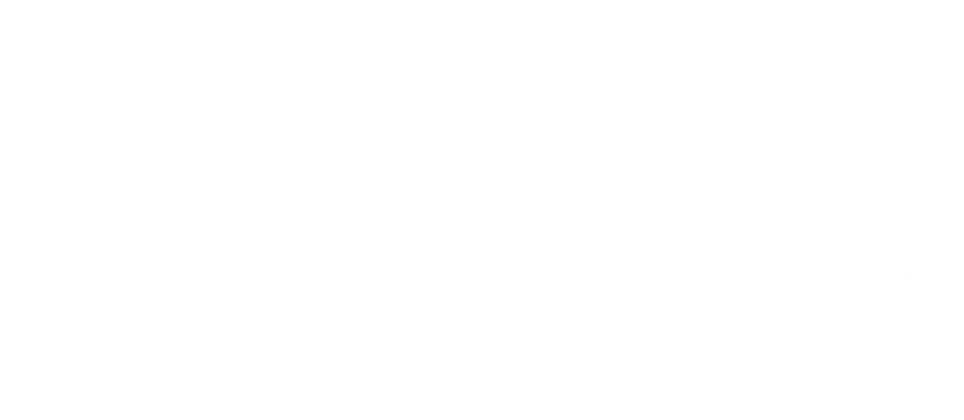 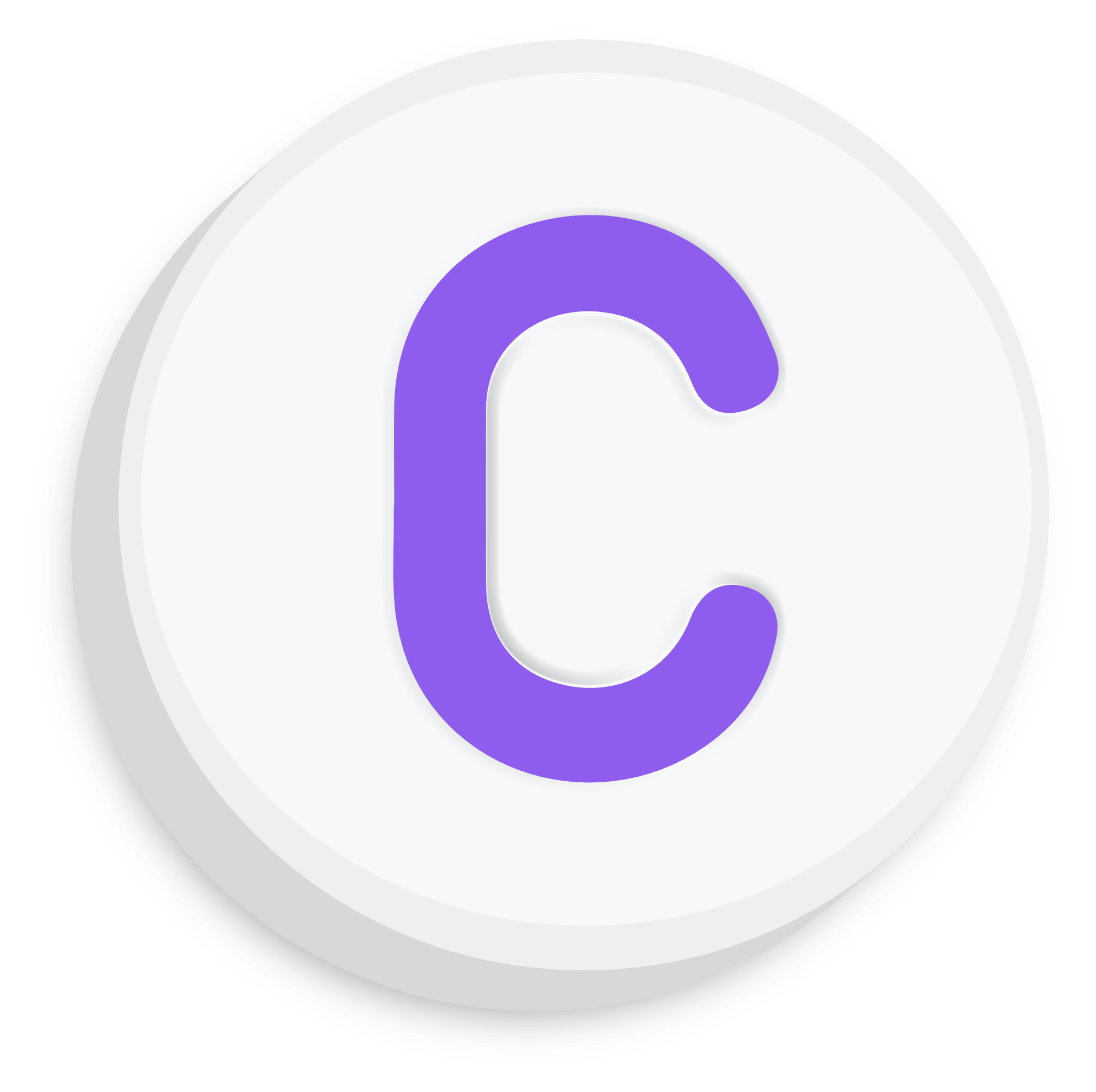 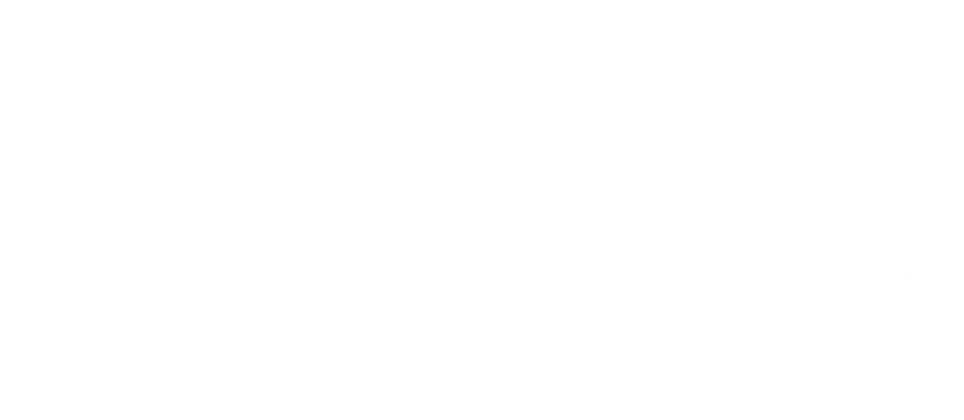 Thái Bình
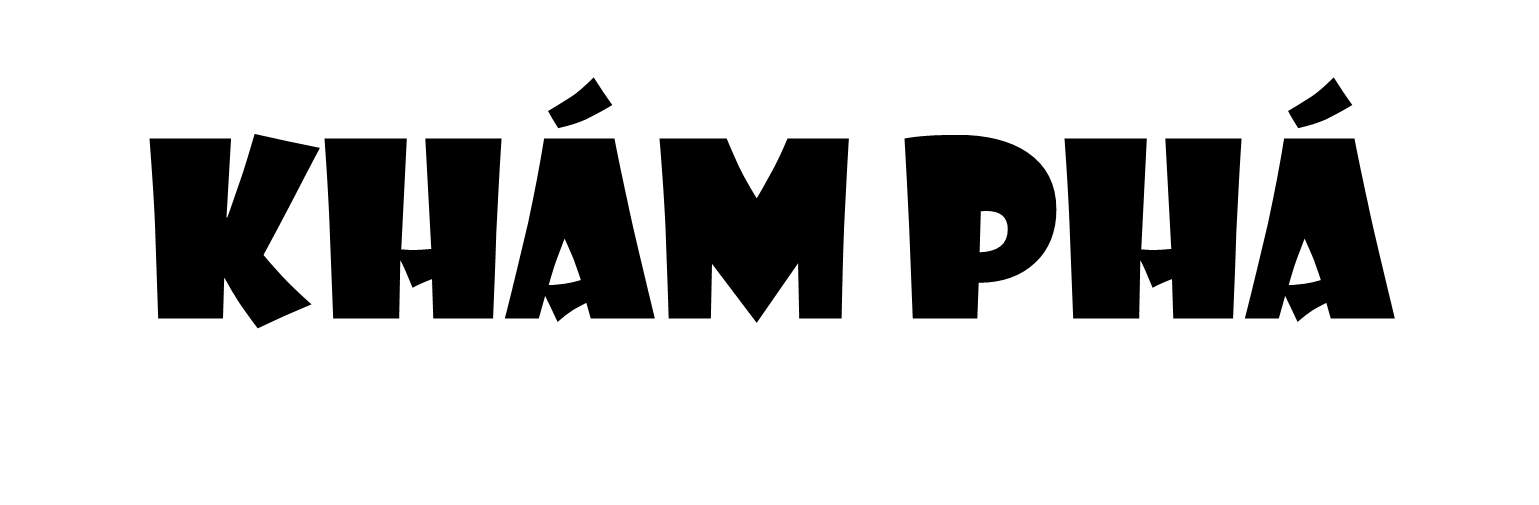 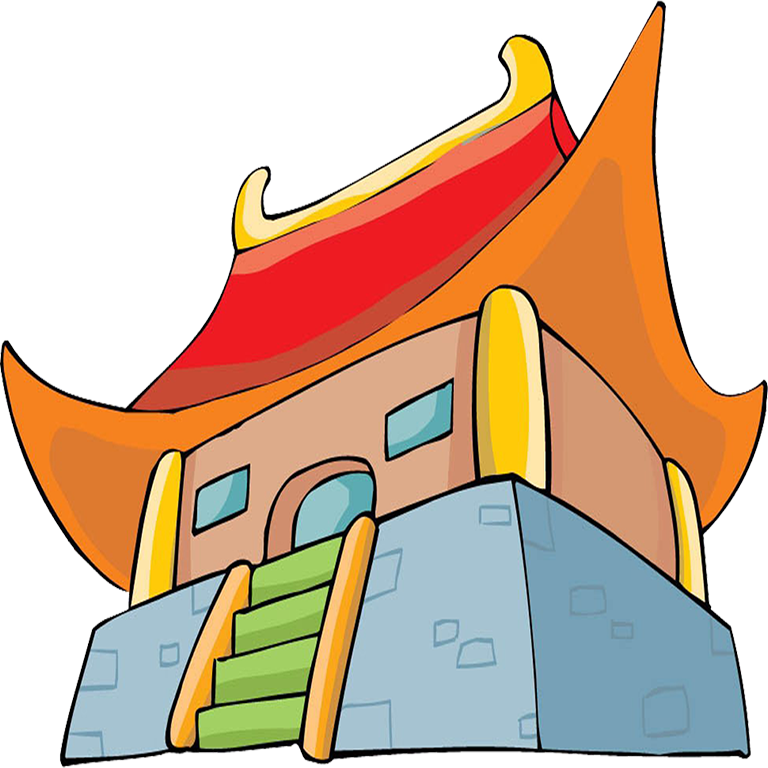 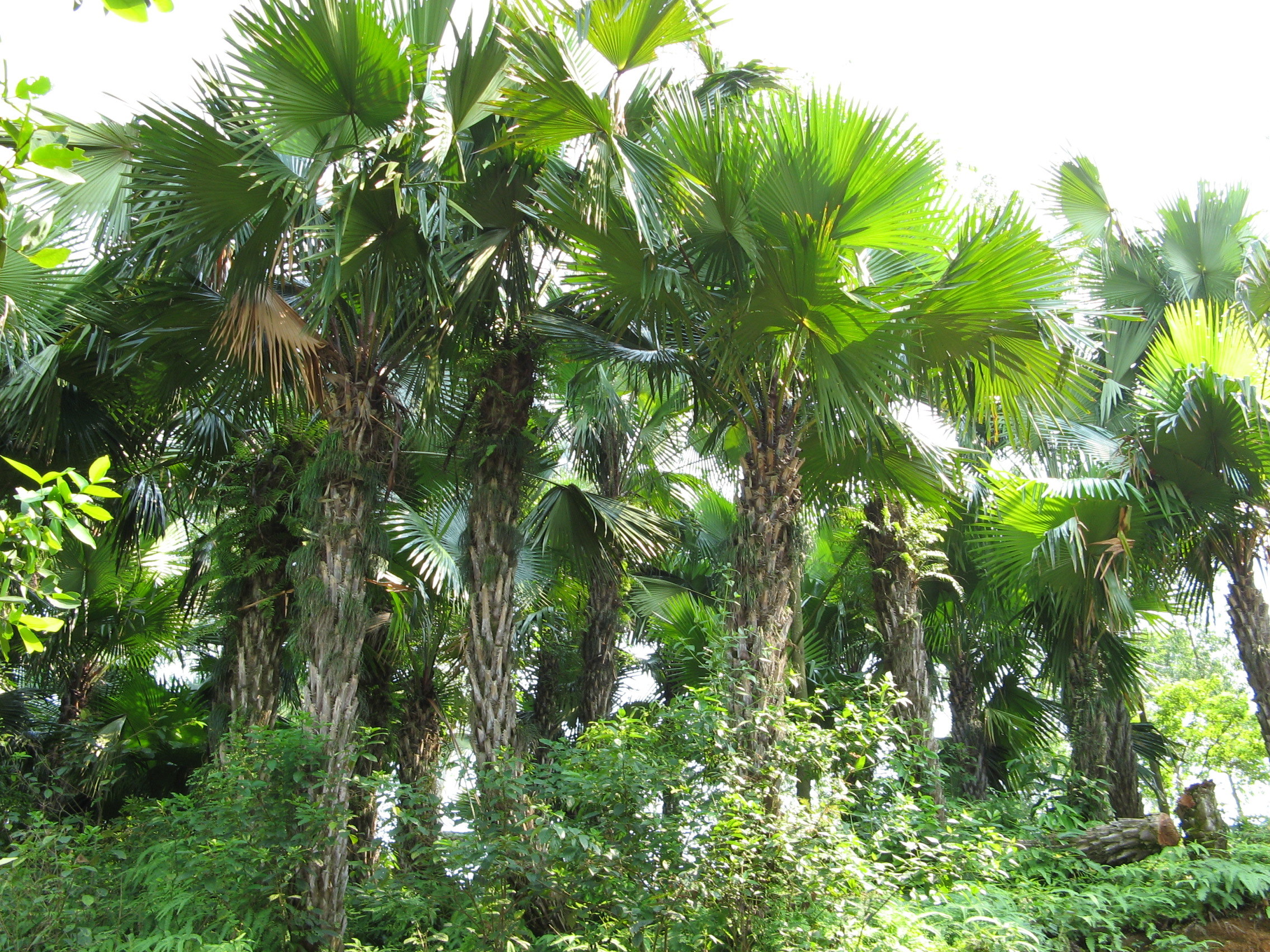 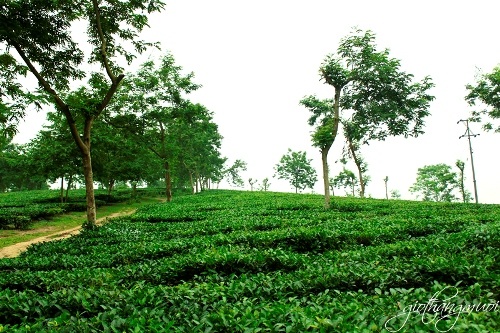 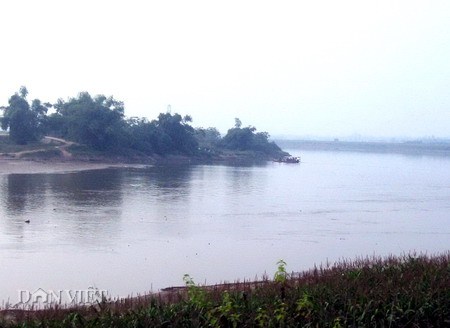 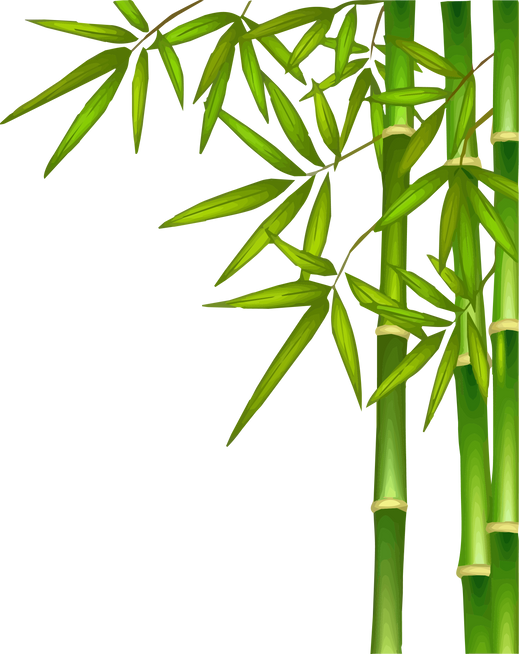 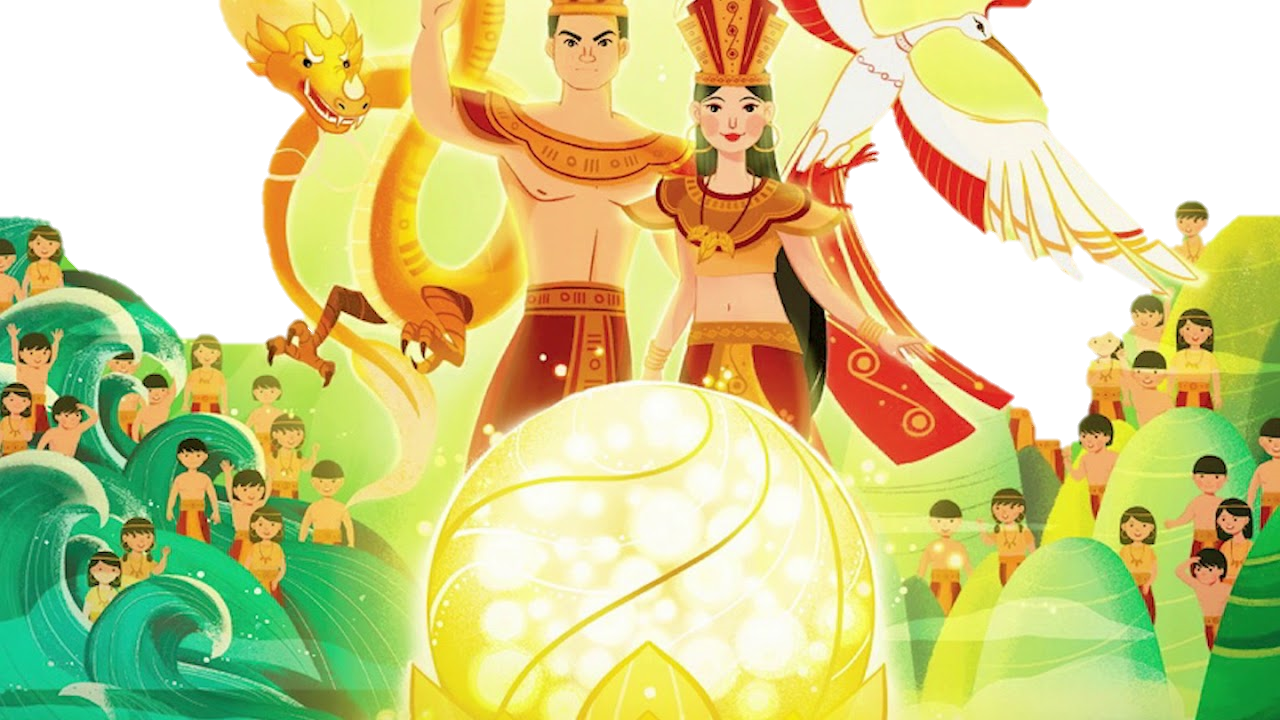 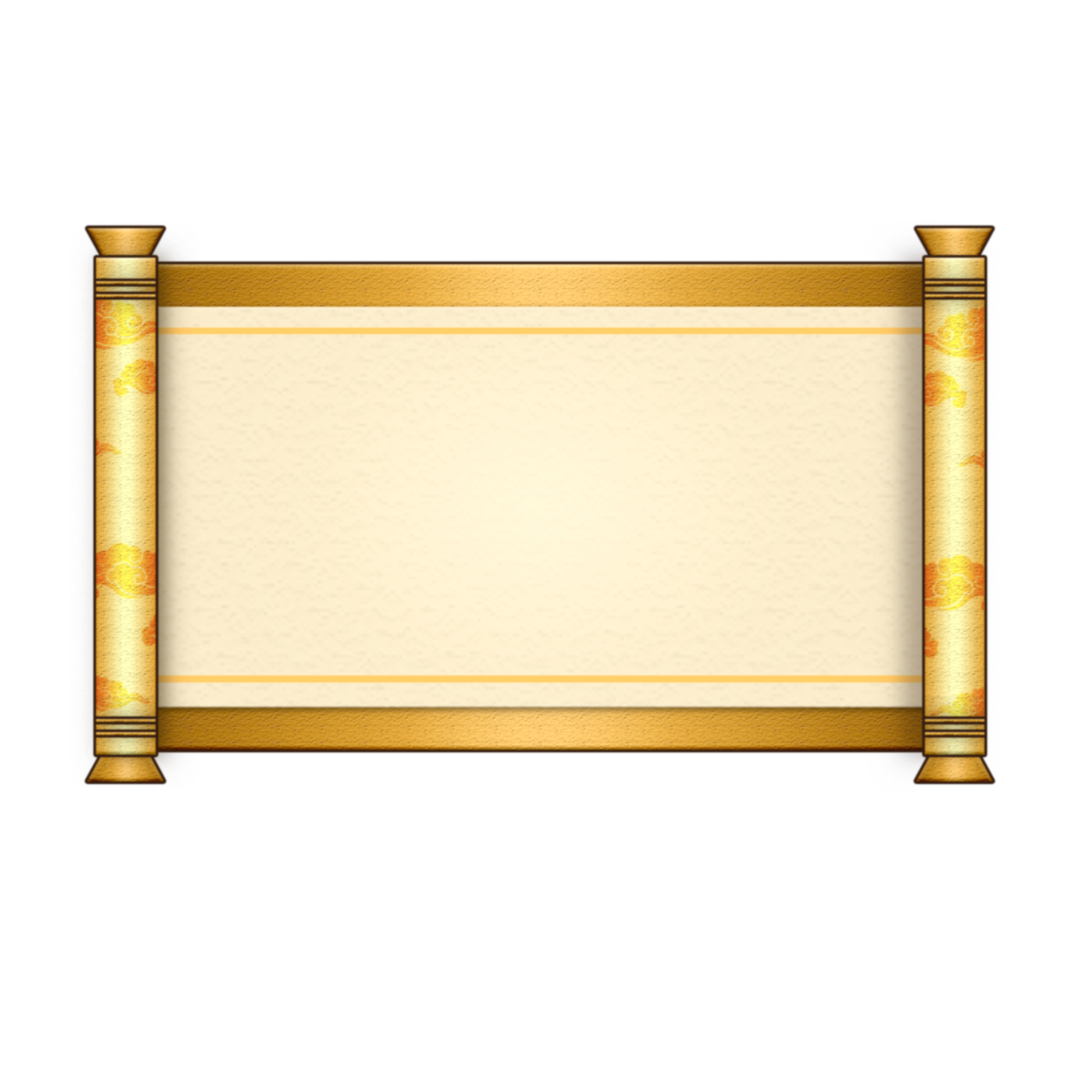 Bài 5
Đền Hùng và lễ giỗ Tổ Hùng Vương (tiết 1)
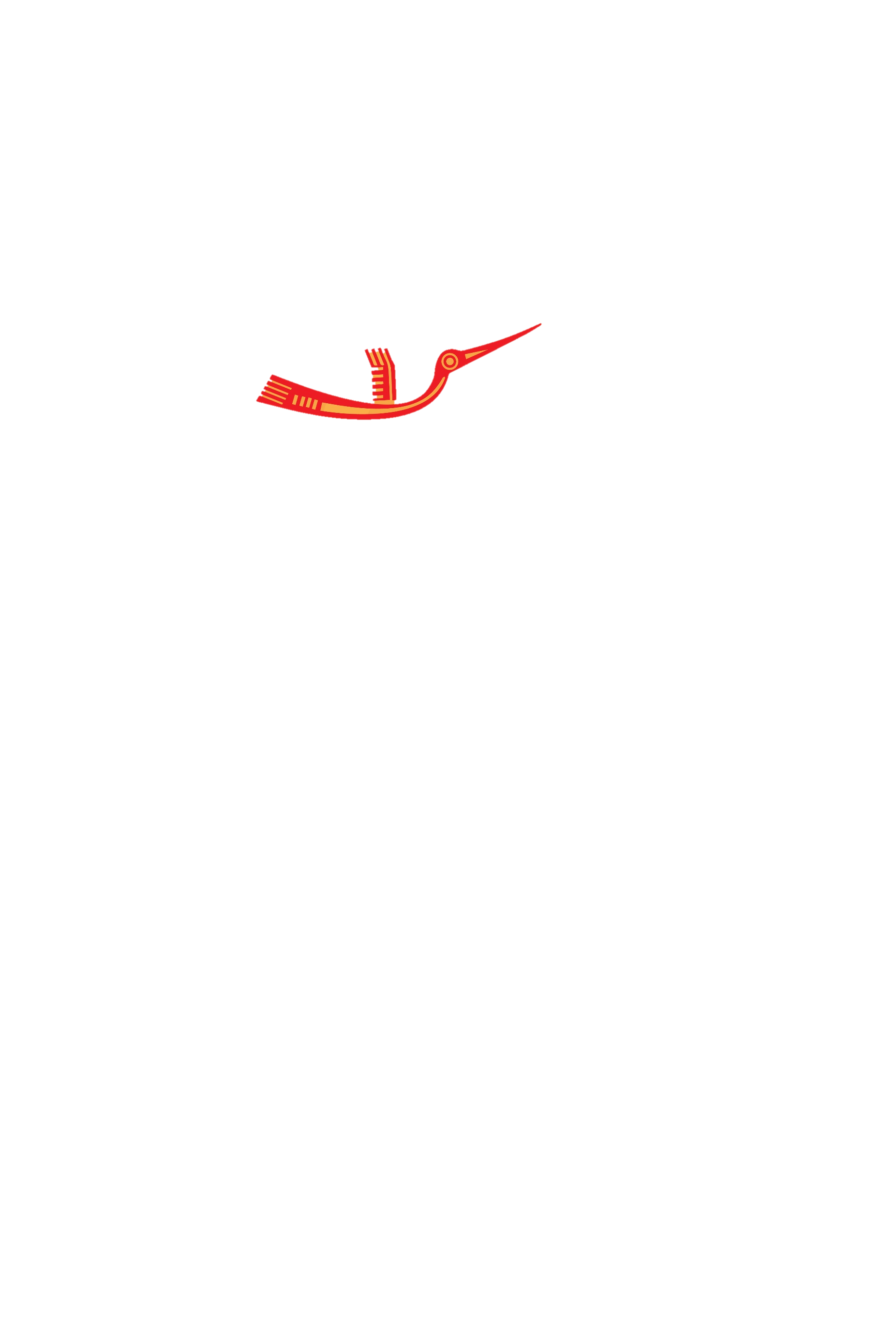 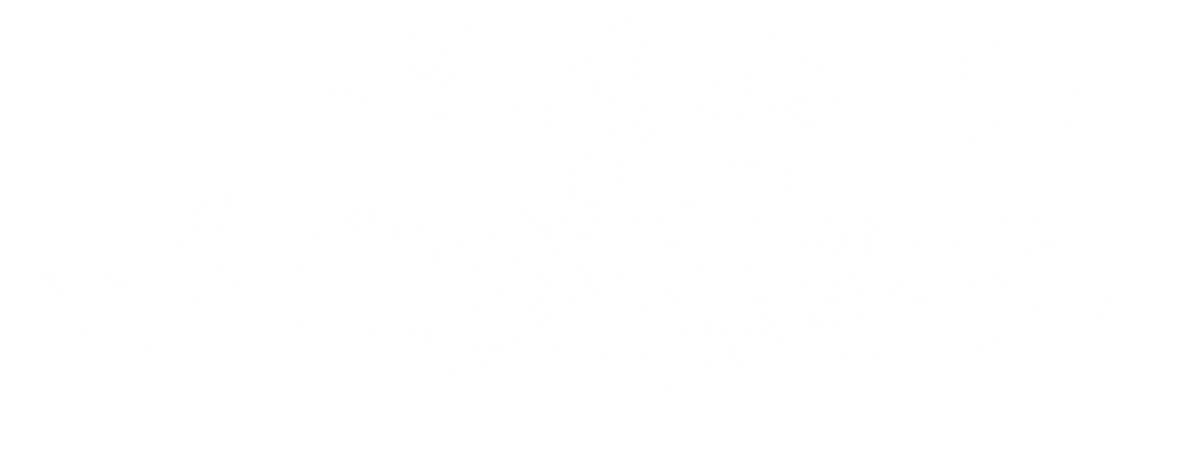 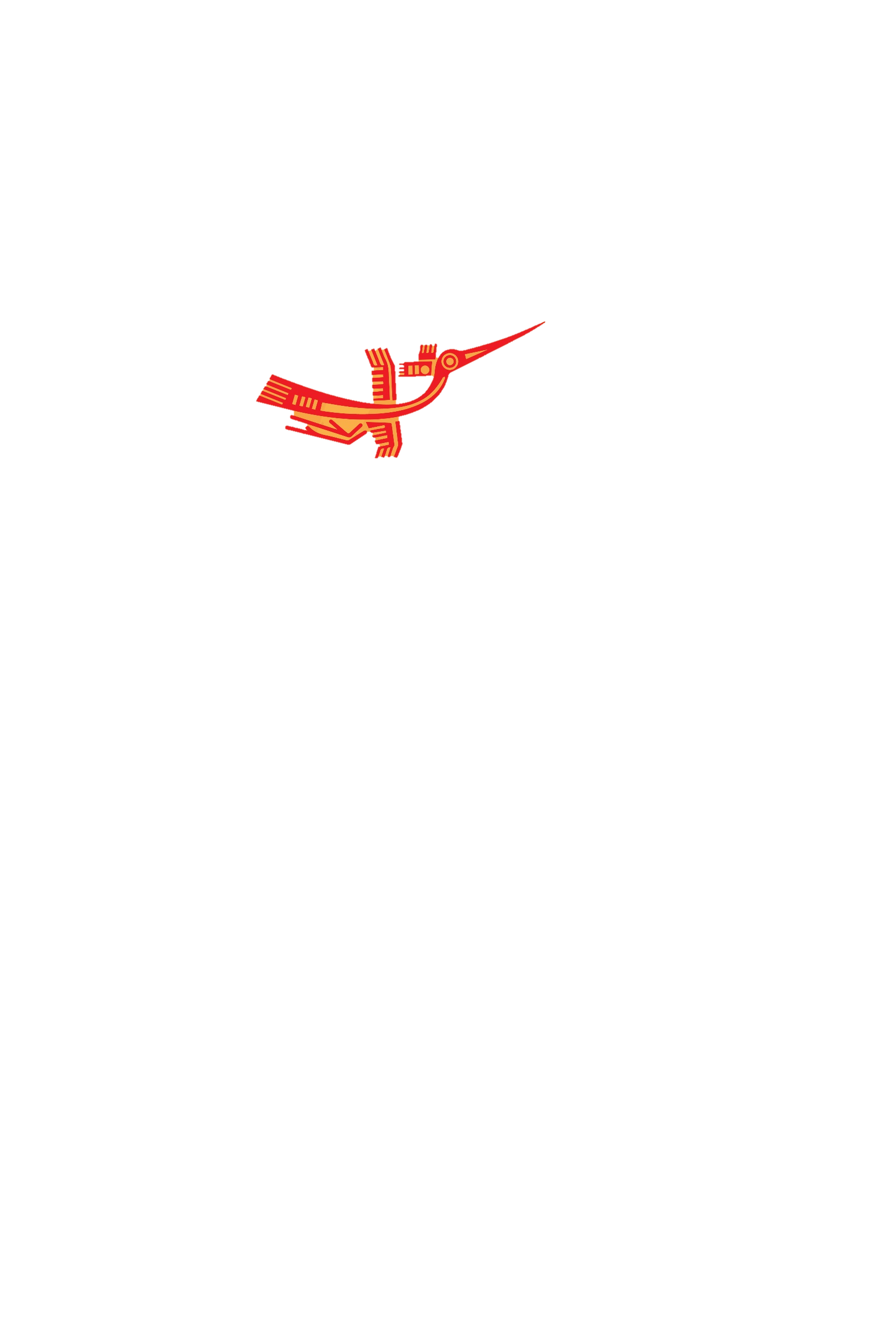 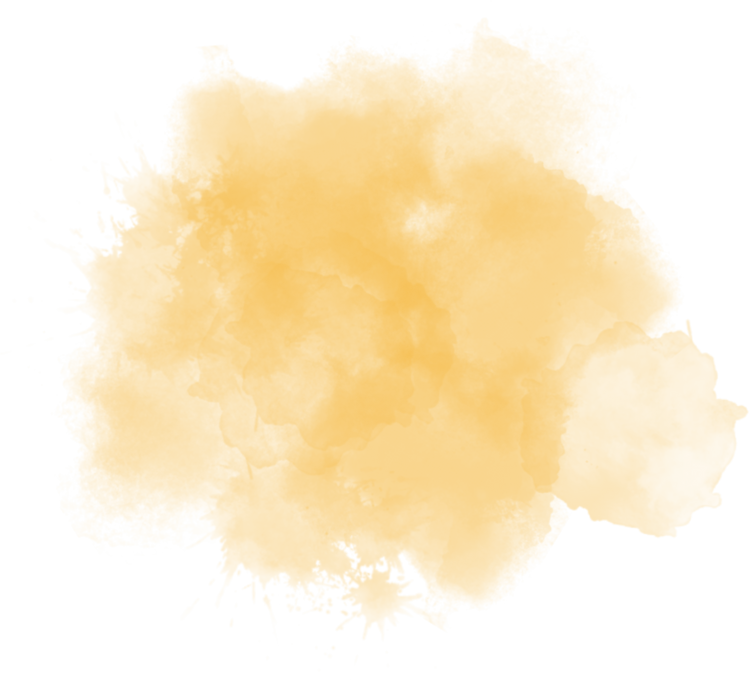 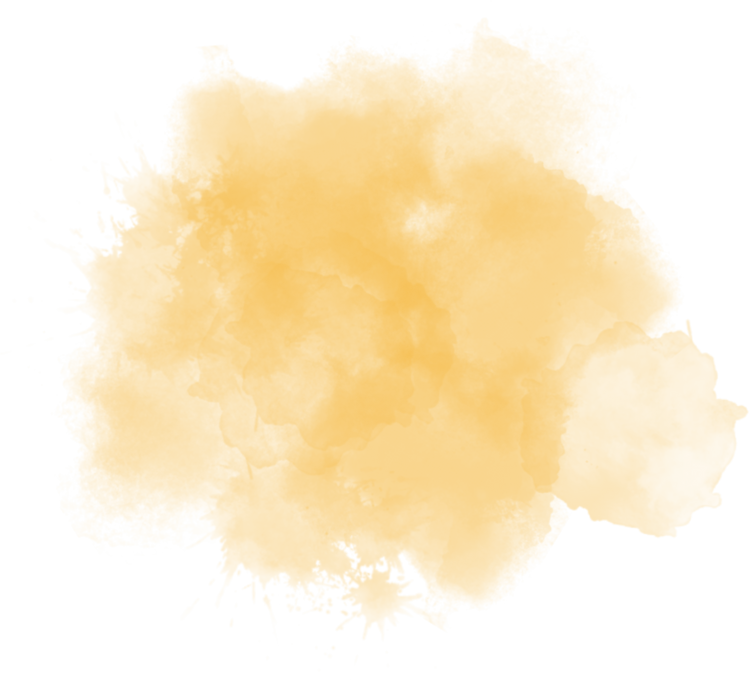 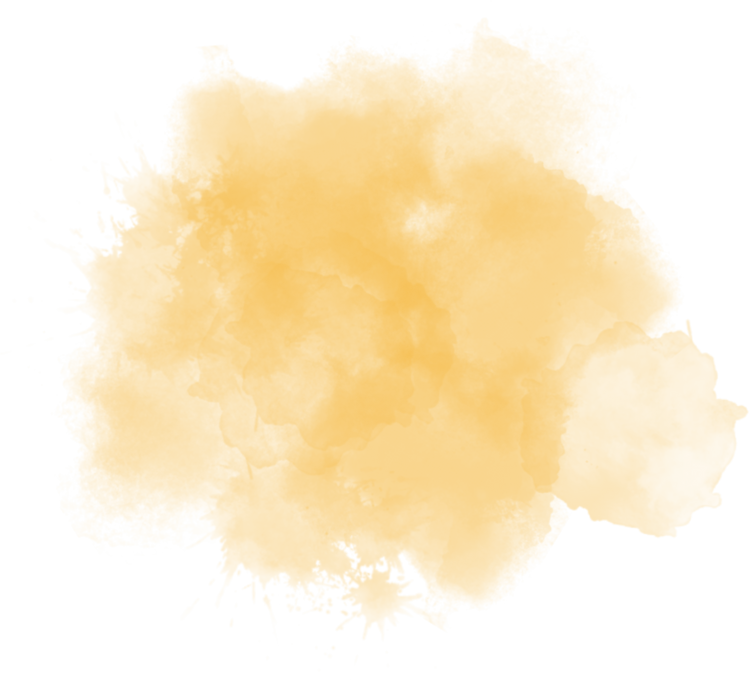 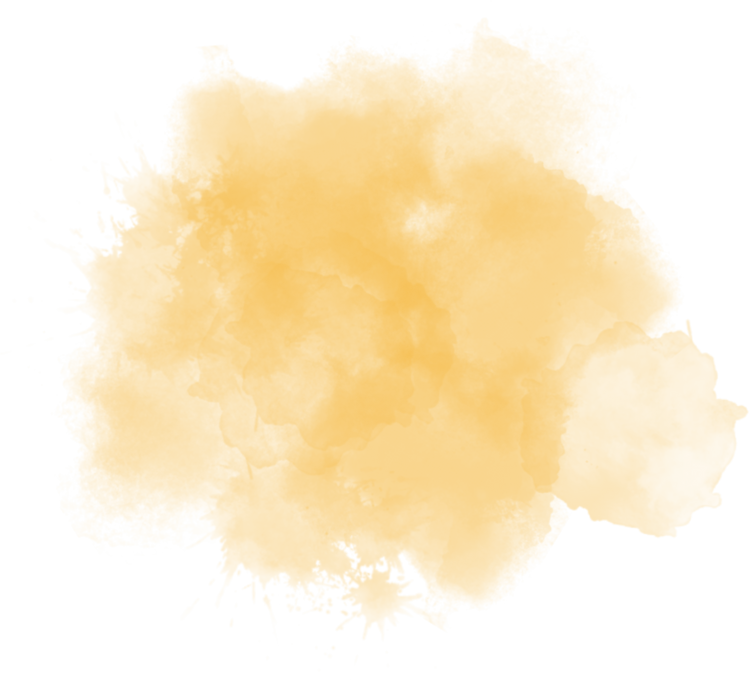 Yêu cầu cần đạt
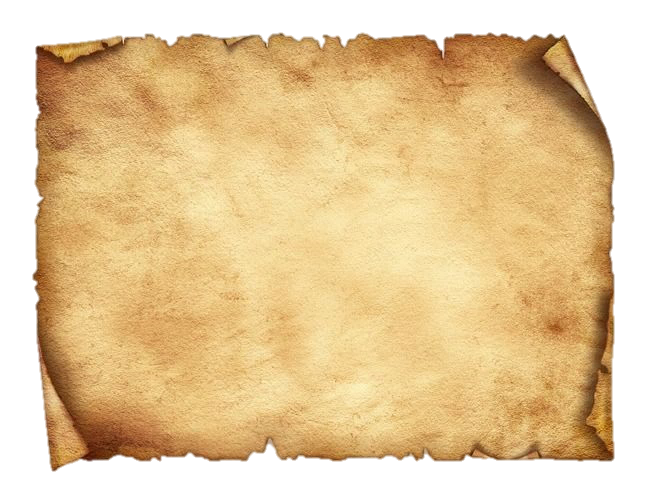 Xác định được vị trí của di tích Đền Hùng trên lược đồ, thời gian, địa điểm tổ chức lễ giổ Tổ Hùng Vương
1
2
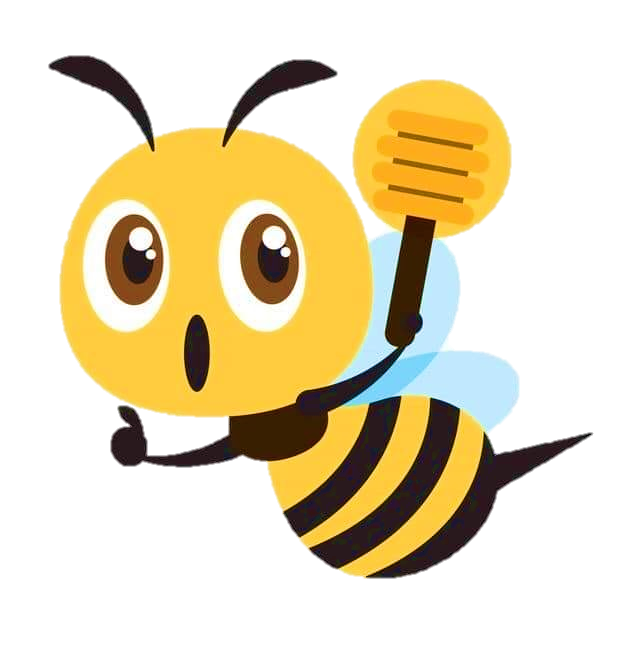 Đọc sơ đồ khu di tích, xác định được một số công trình kiến trúc chính trong khu di tích Đền Hùng.
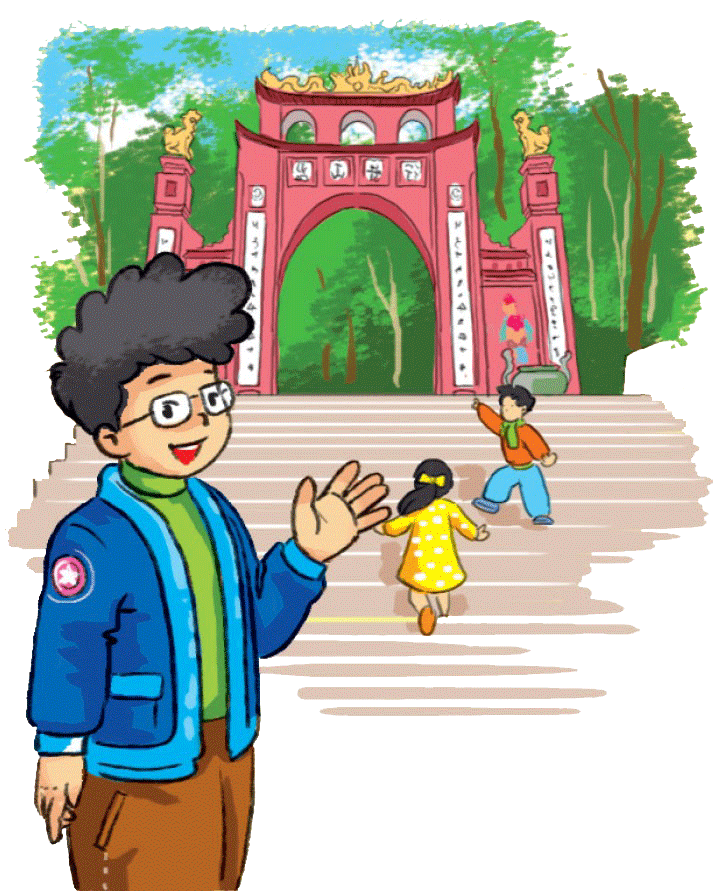 Hoạt động 1: Khu di tích Đền Hùng
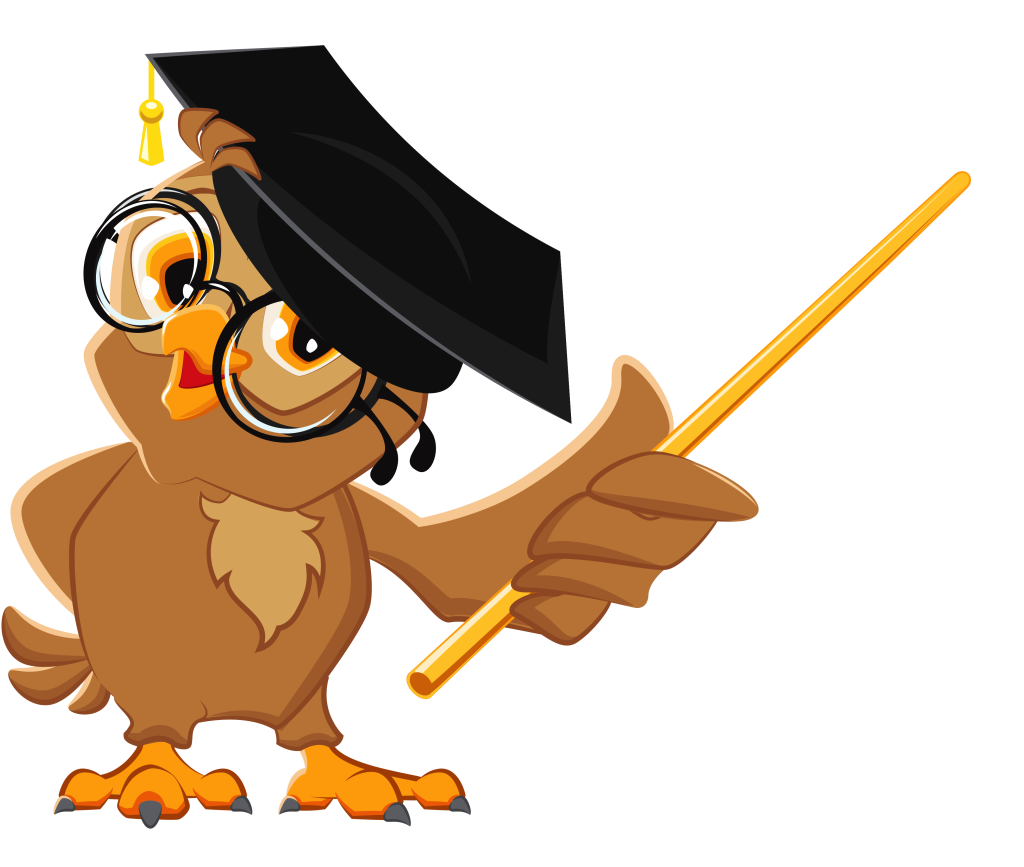 Đọc thông tin và quan sát Hình 1, em hãy xác định vị trí của khu di tích Đền Hùng trên lược đồ.
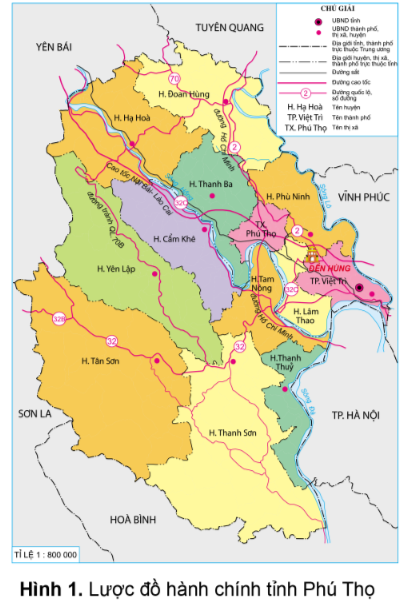 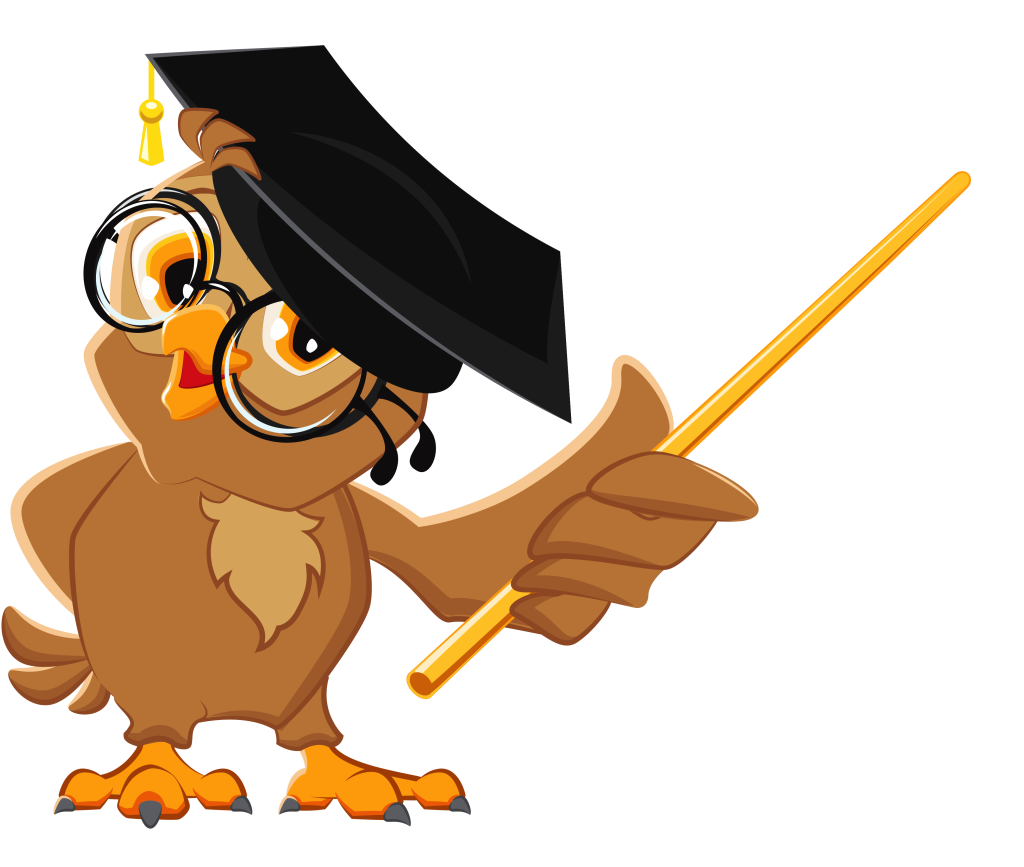 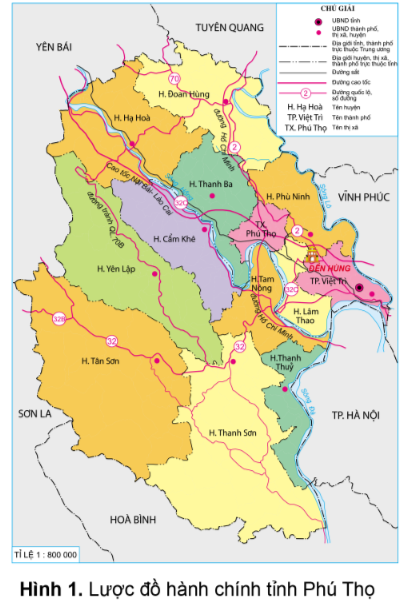 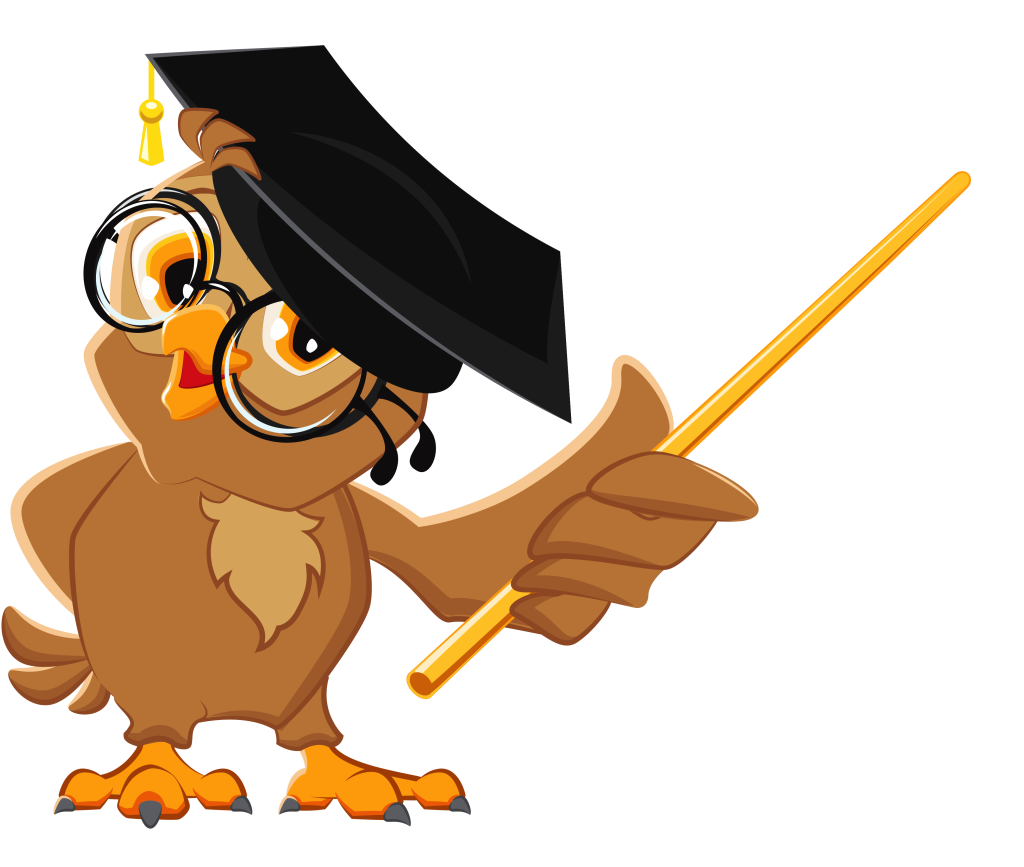 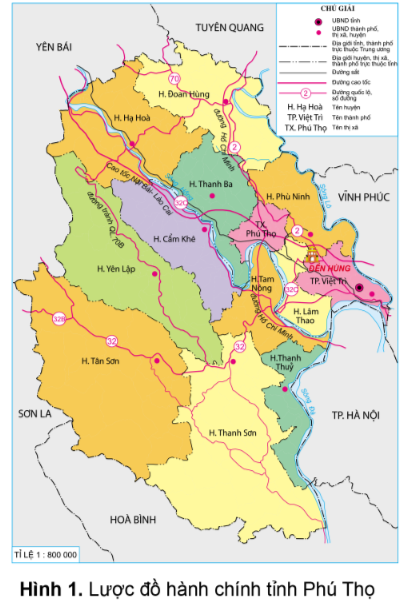 Khu di tích Đền Hùng nằm trên địa bàn thành phố Việt Trì, huyện Lâm Thao và huyện Phù Ninh, tỉnh Phú Thọ.
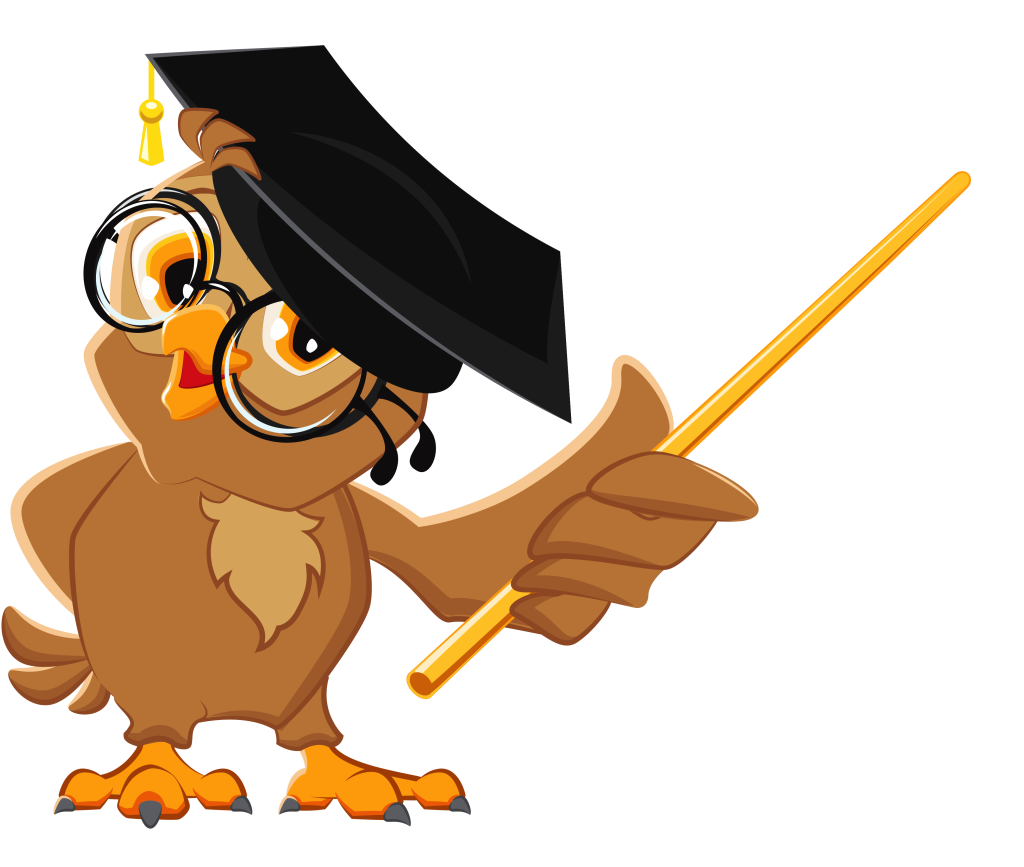 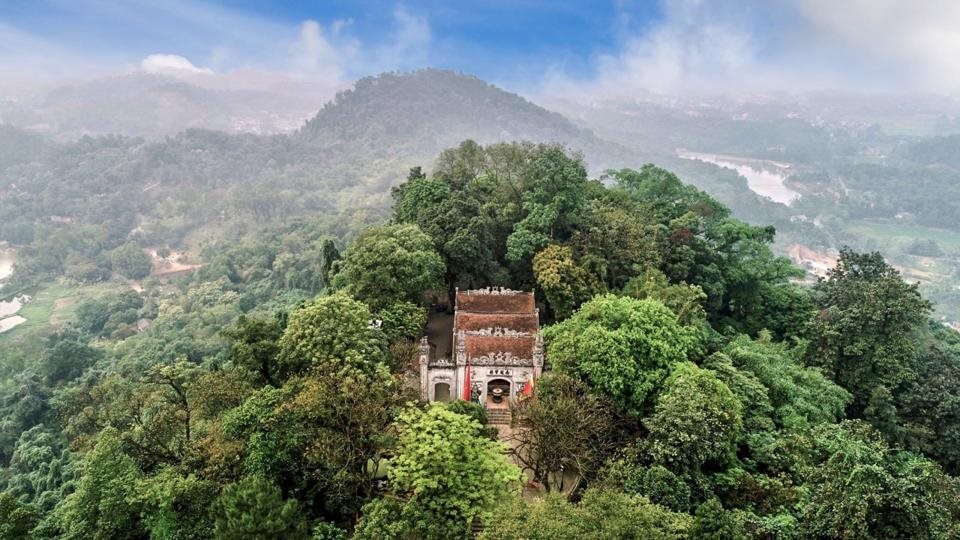 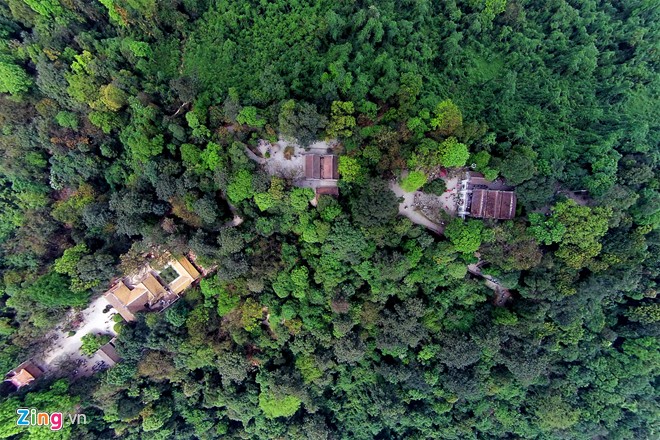 Hoạt động 2: Một số công trình kiến trúc chính trong khu di tích Đền Hùng
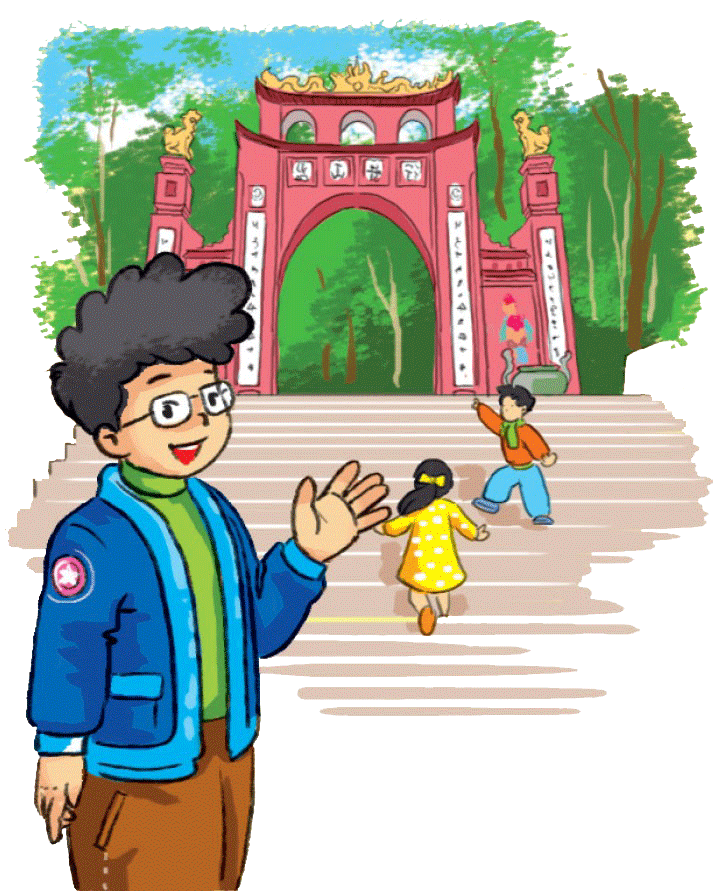 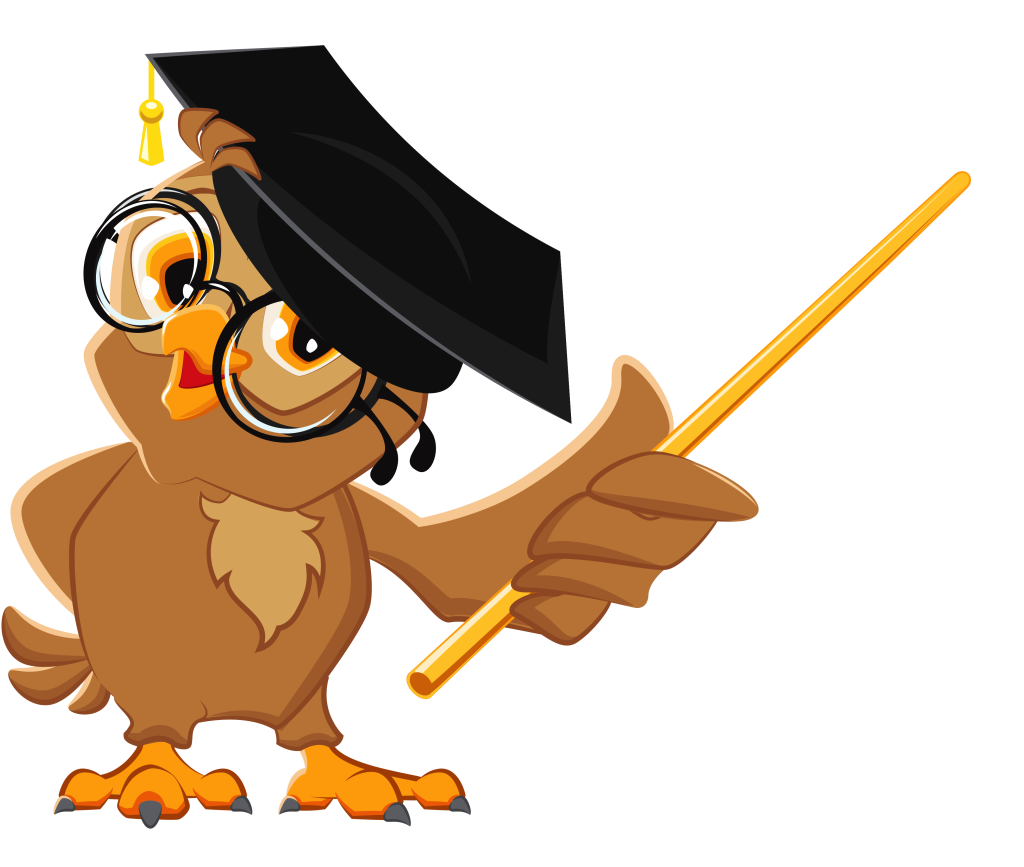 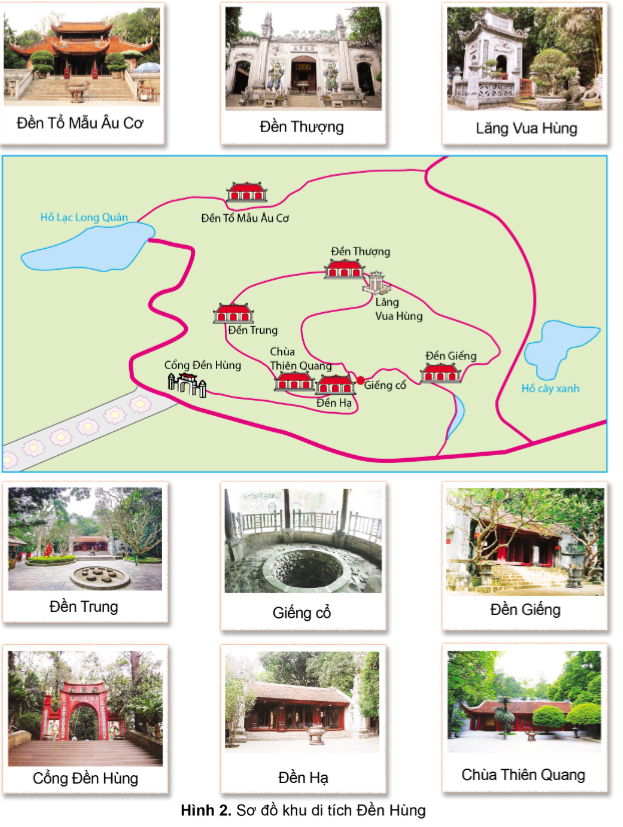 Quan sát hình 2, em hãy xác định một số công trình kiến trúc chính trong khu di tích Đền Hùng ?
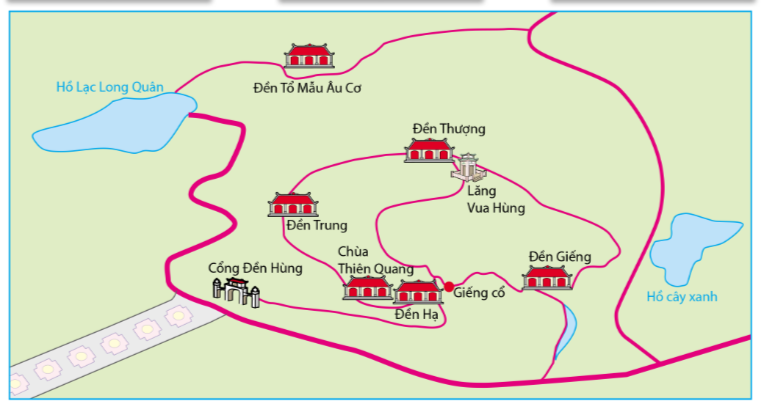 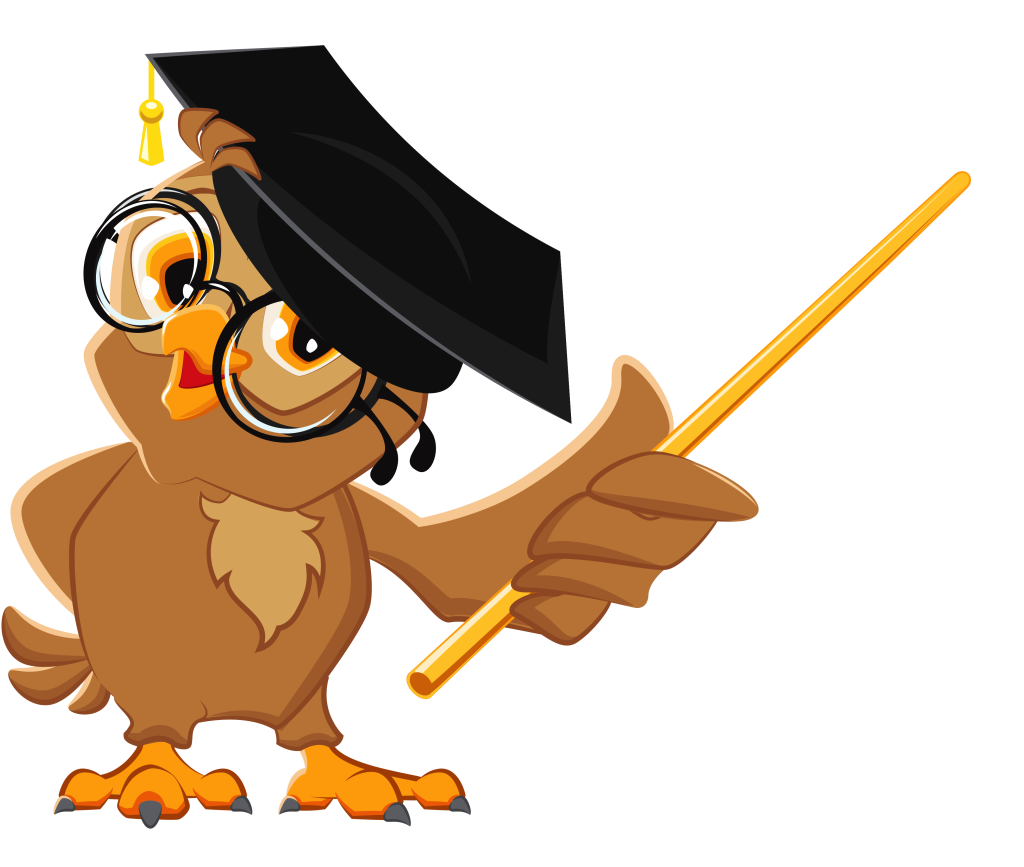 DU LỊCH QUA MÀN ẢNH
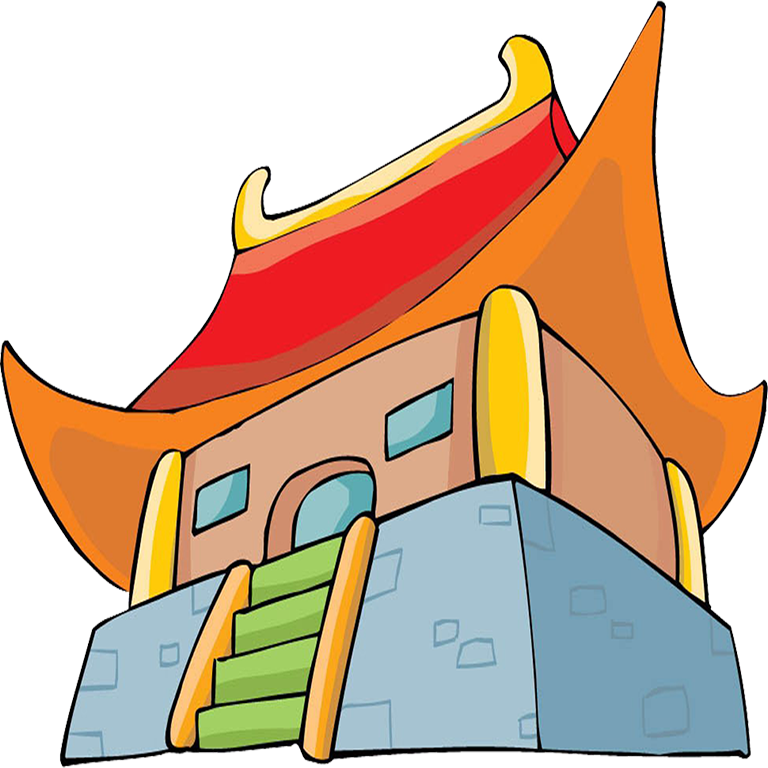 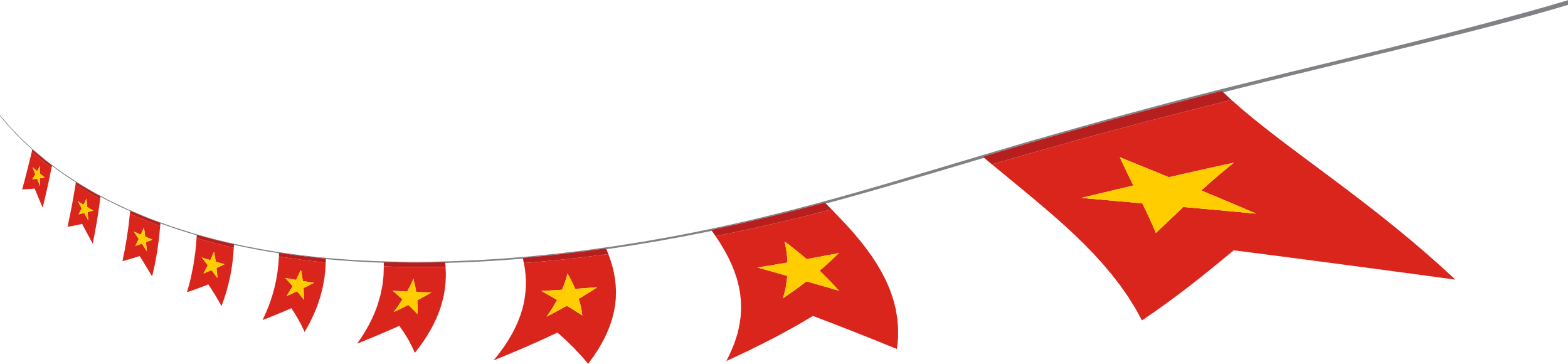 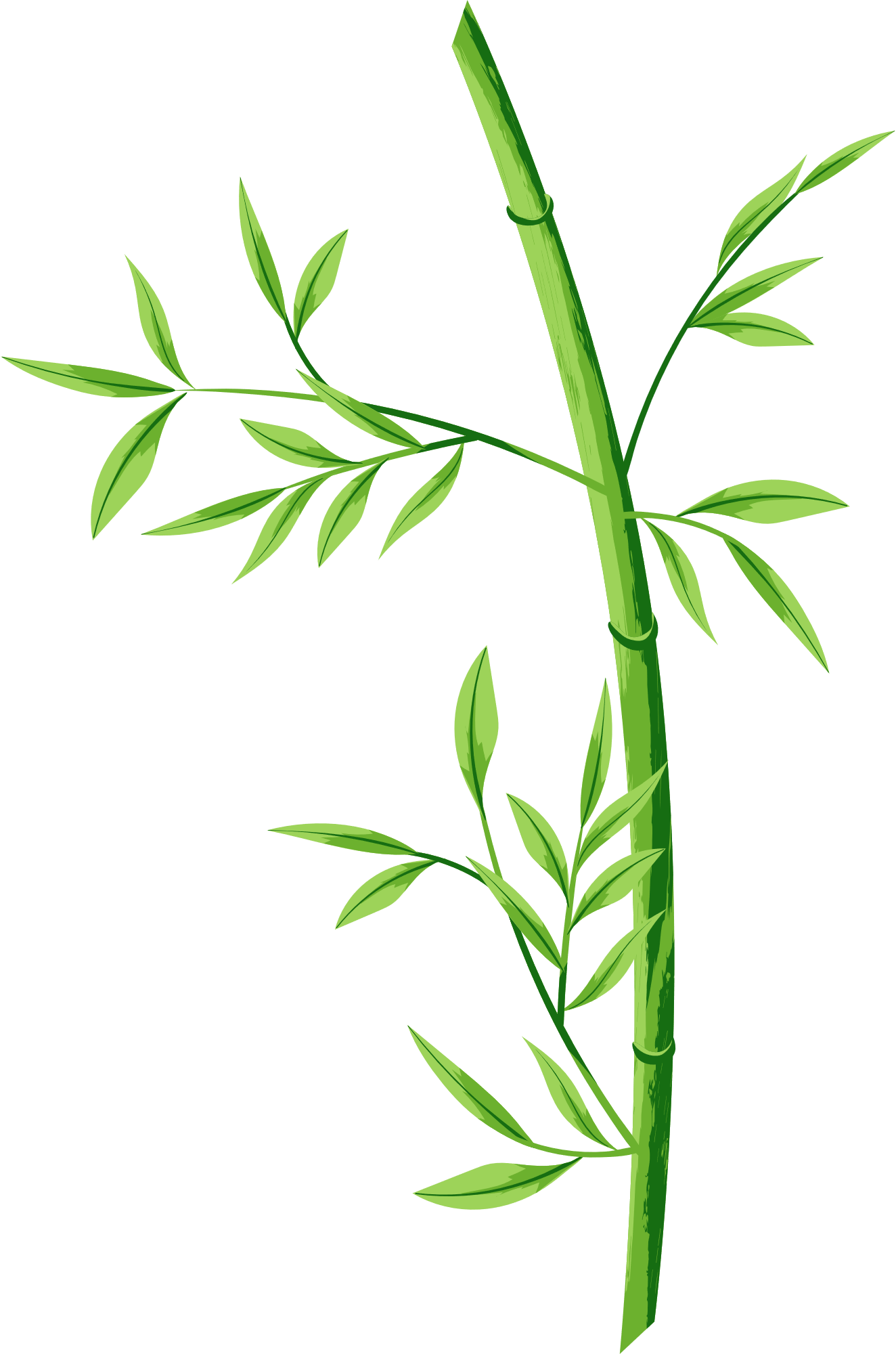 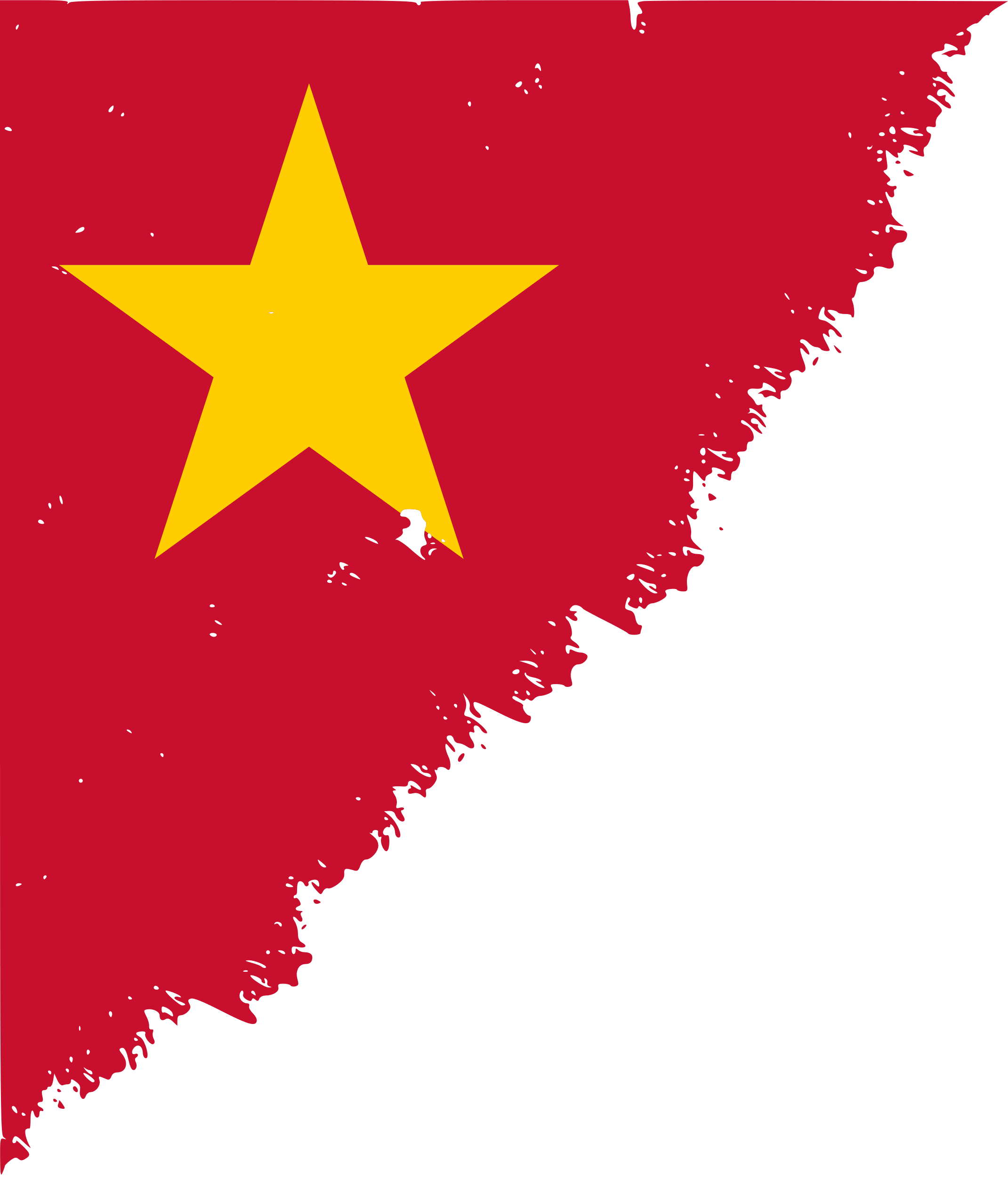 Lễ Giỗ Tổ Hùng Vương được tổ chức 
vào ngày nào?
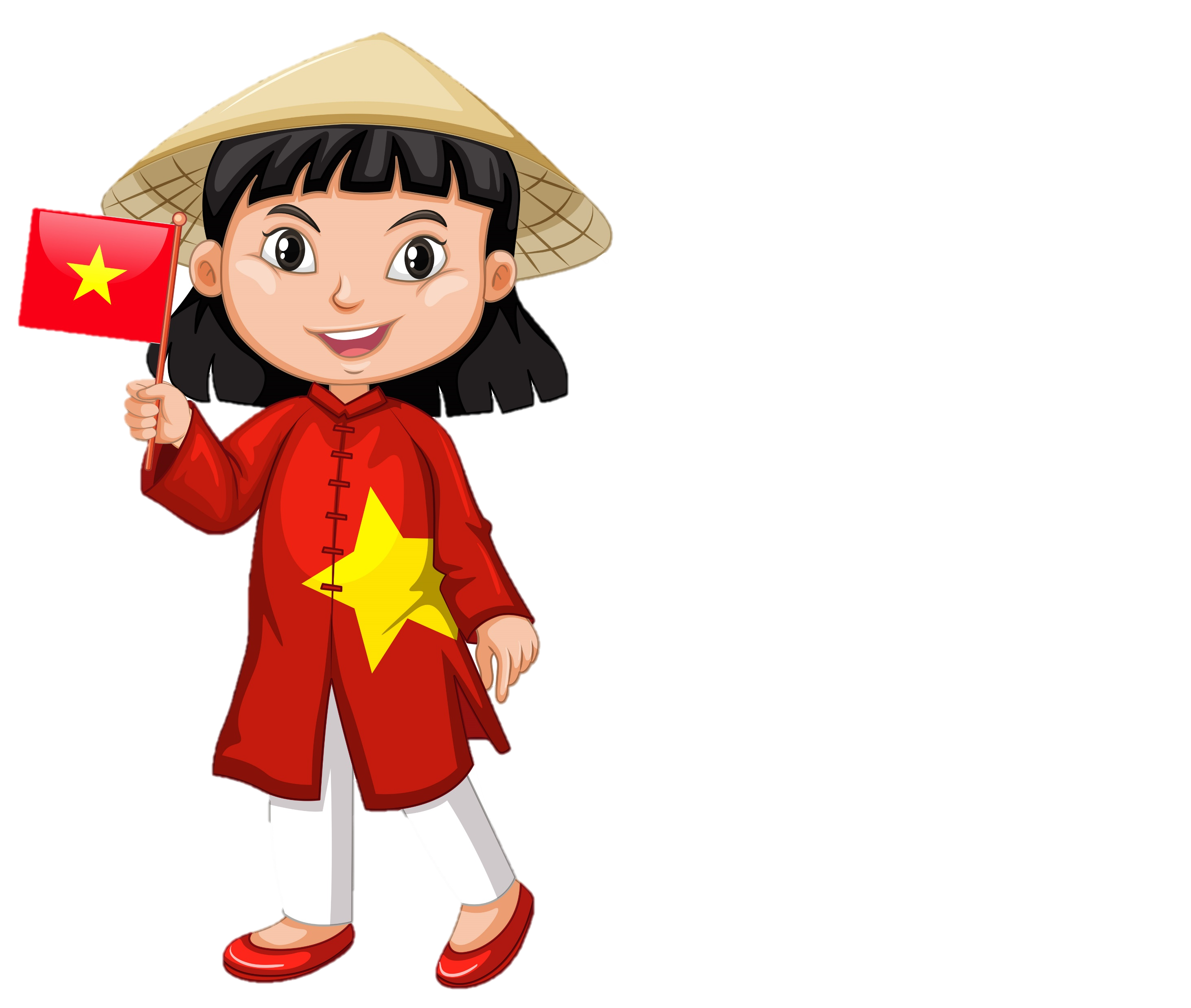 Ngày 10 tháng 3 âm lịch hàng năm.
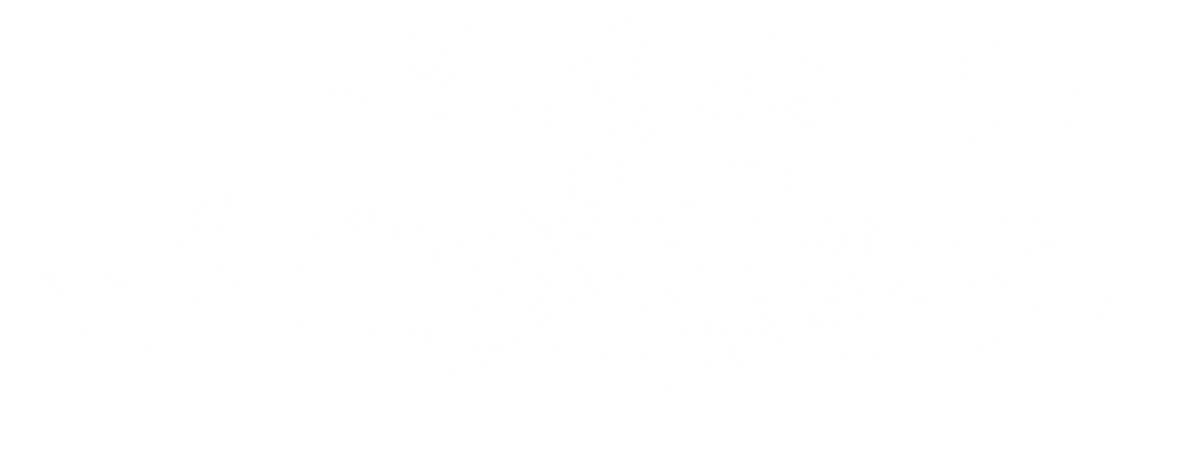 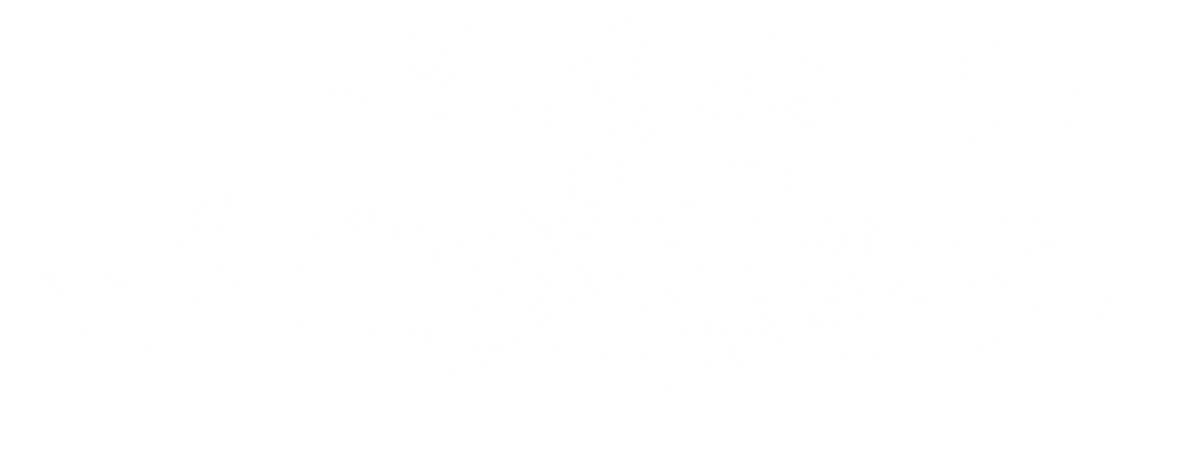 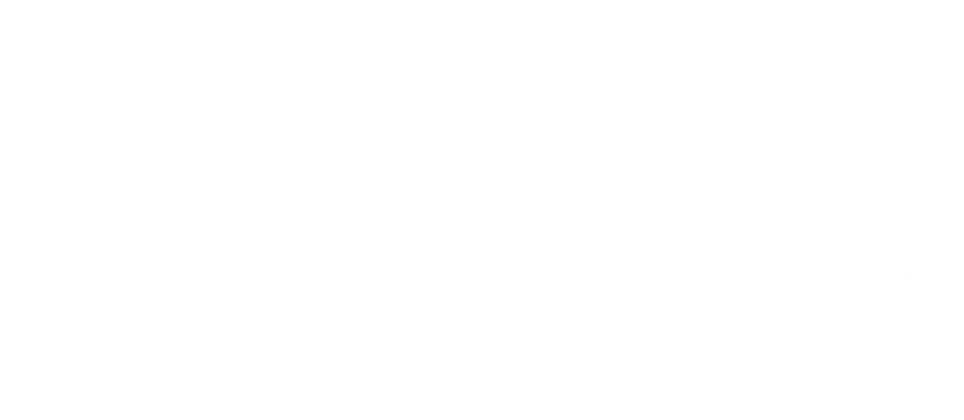 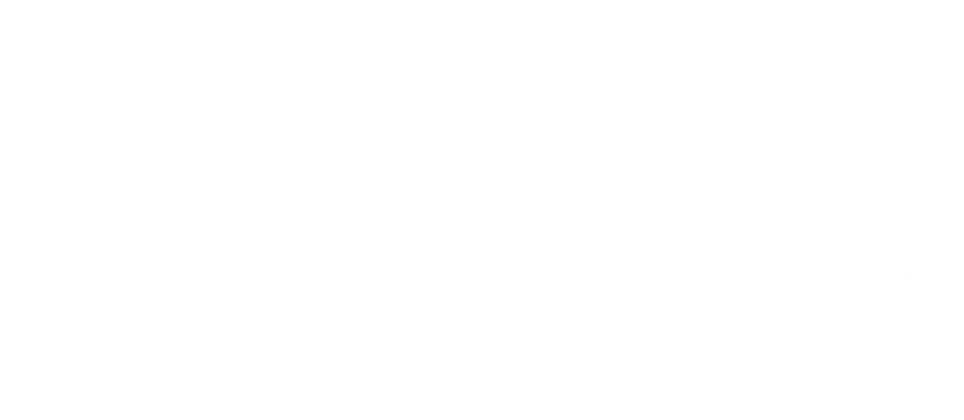 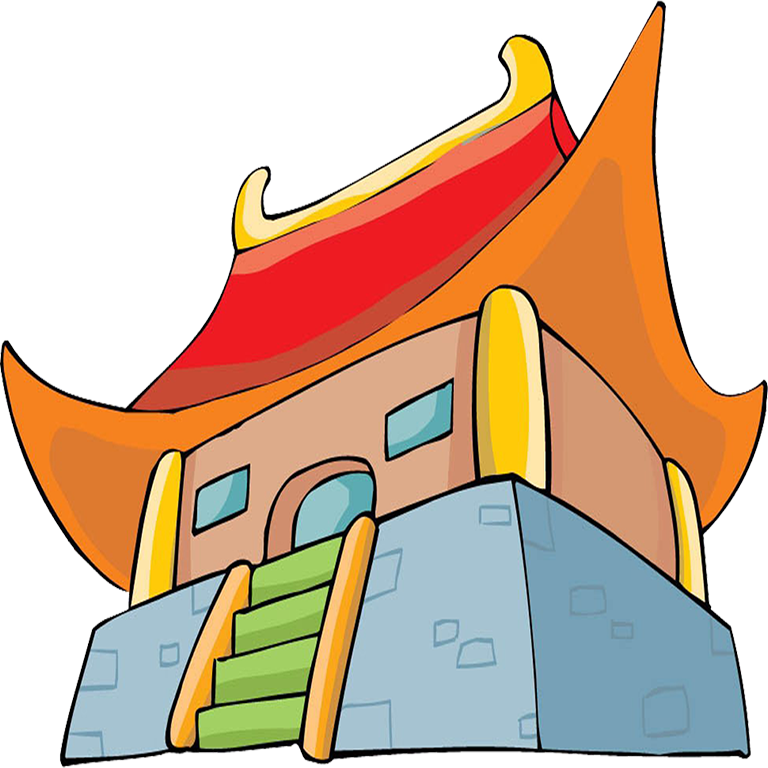 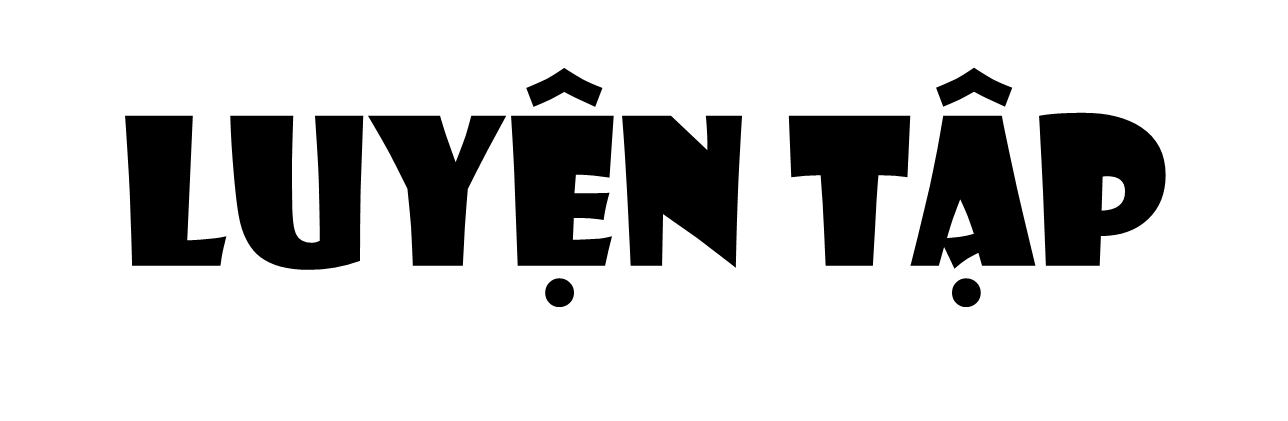 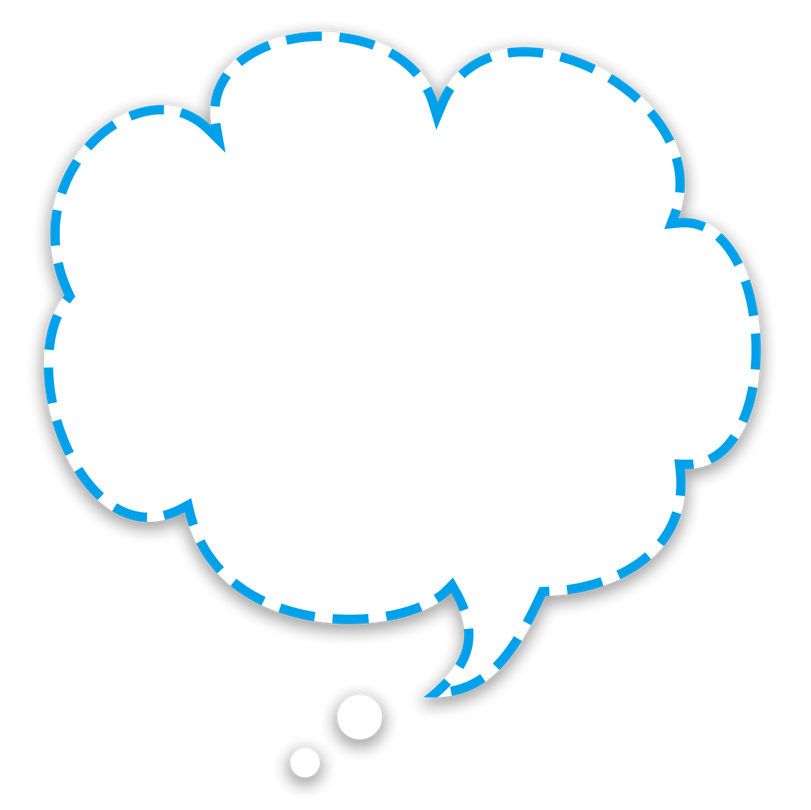 Trò chơi: “Ai nhanh, ai đúng”
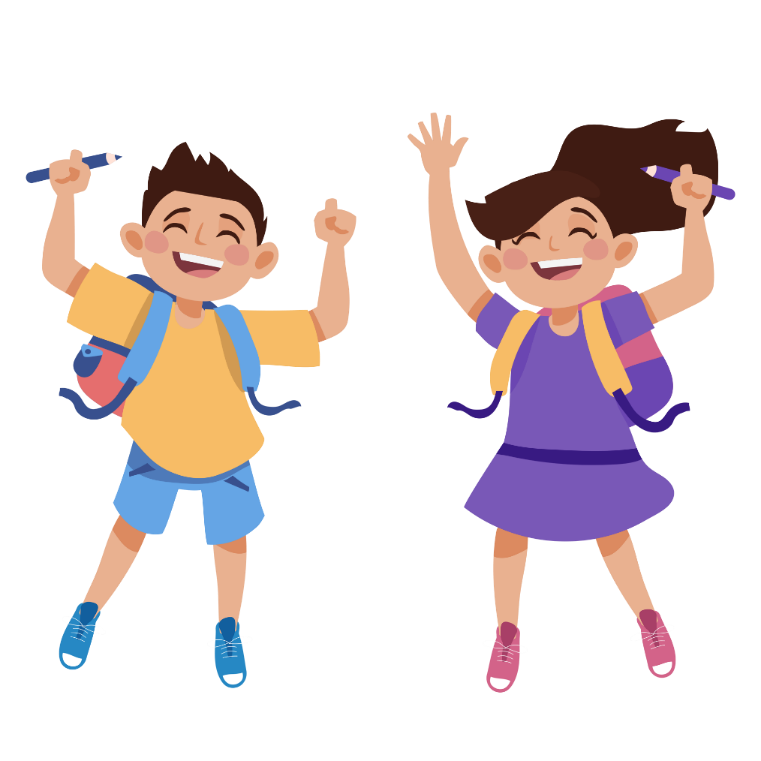 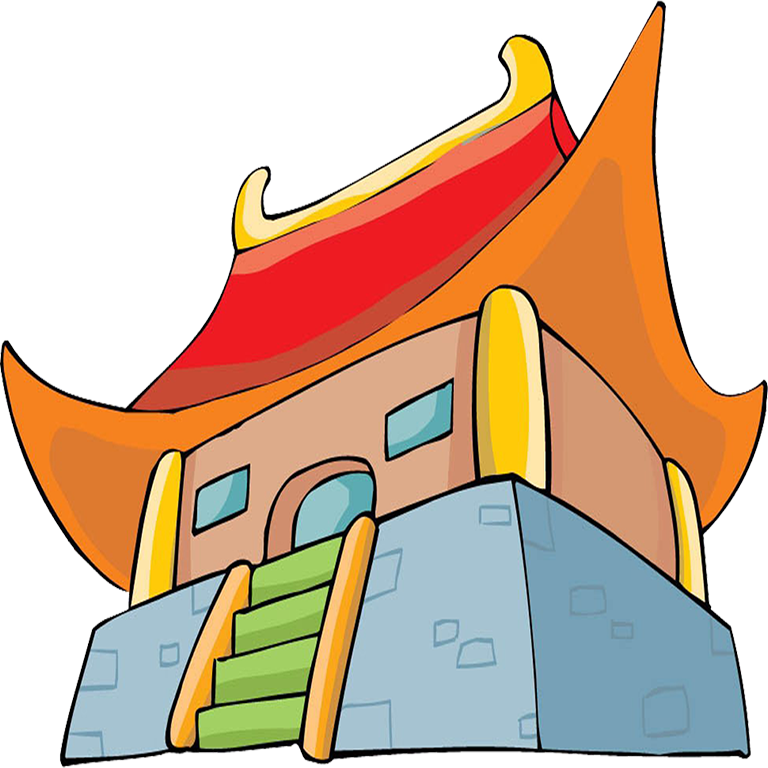 Luật chơi: 
Chơi theo tổ, mỗi tổ cử một số bạn tham gia theo lần lượt. 
Trong thời gian 1 phút mỗi tổ tìm các thẻ từ gắn tên các công trình kiến trúc chính trong khu di tích Đền Hùng theo lần lượt lên bảng
 Tổ nào tìm đúng và nhanh nhất là thắng cuộc.
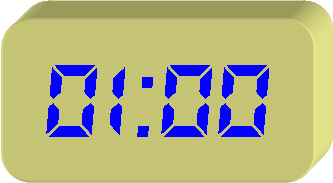 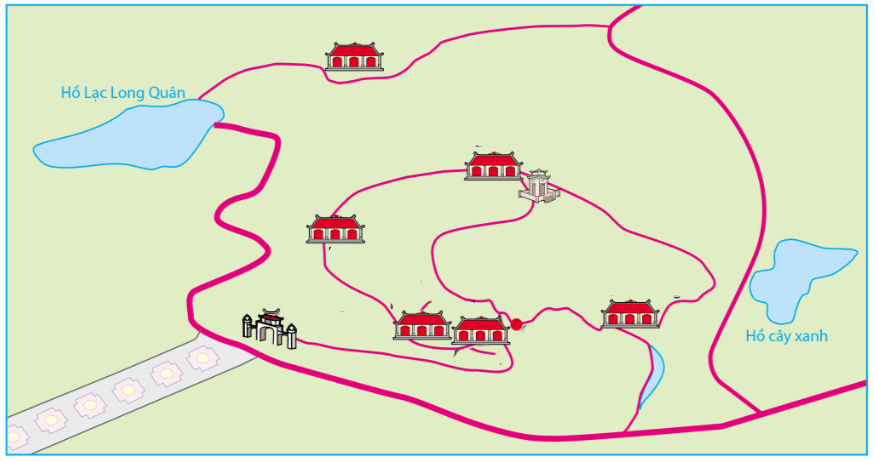 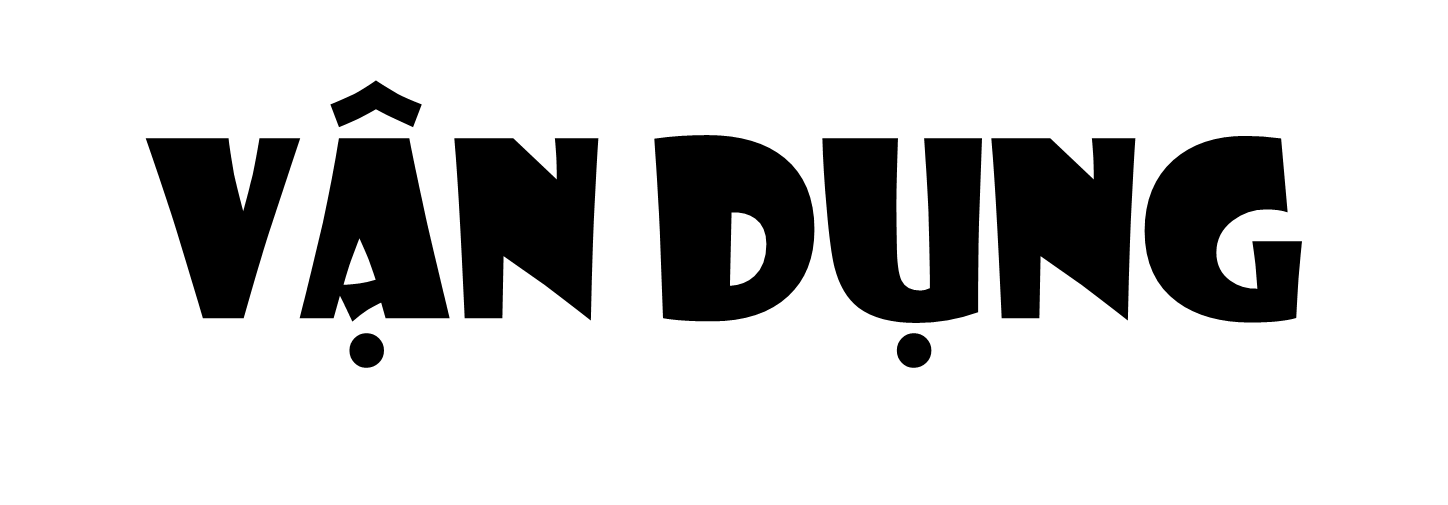 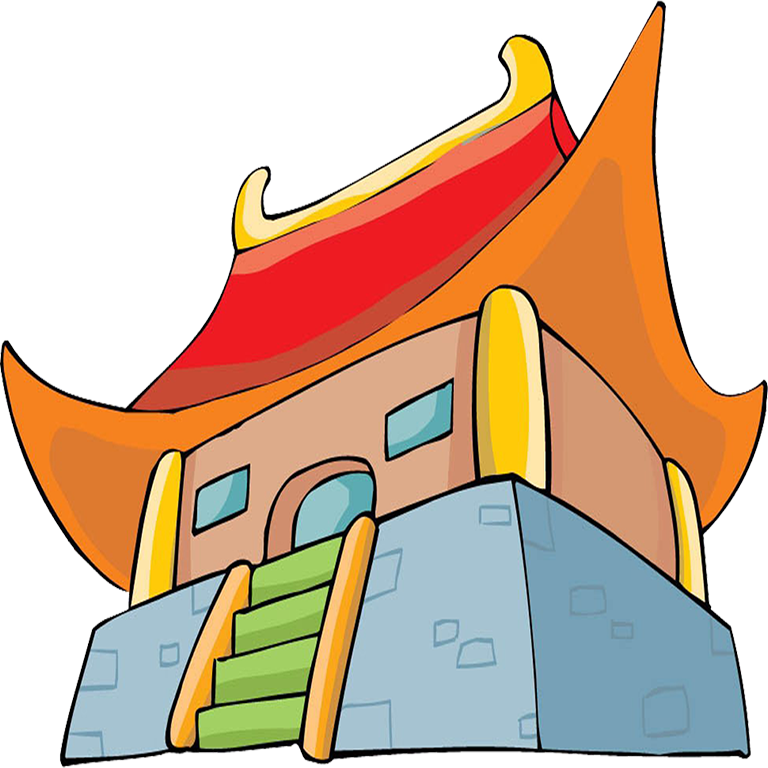 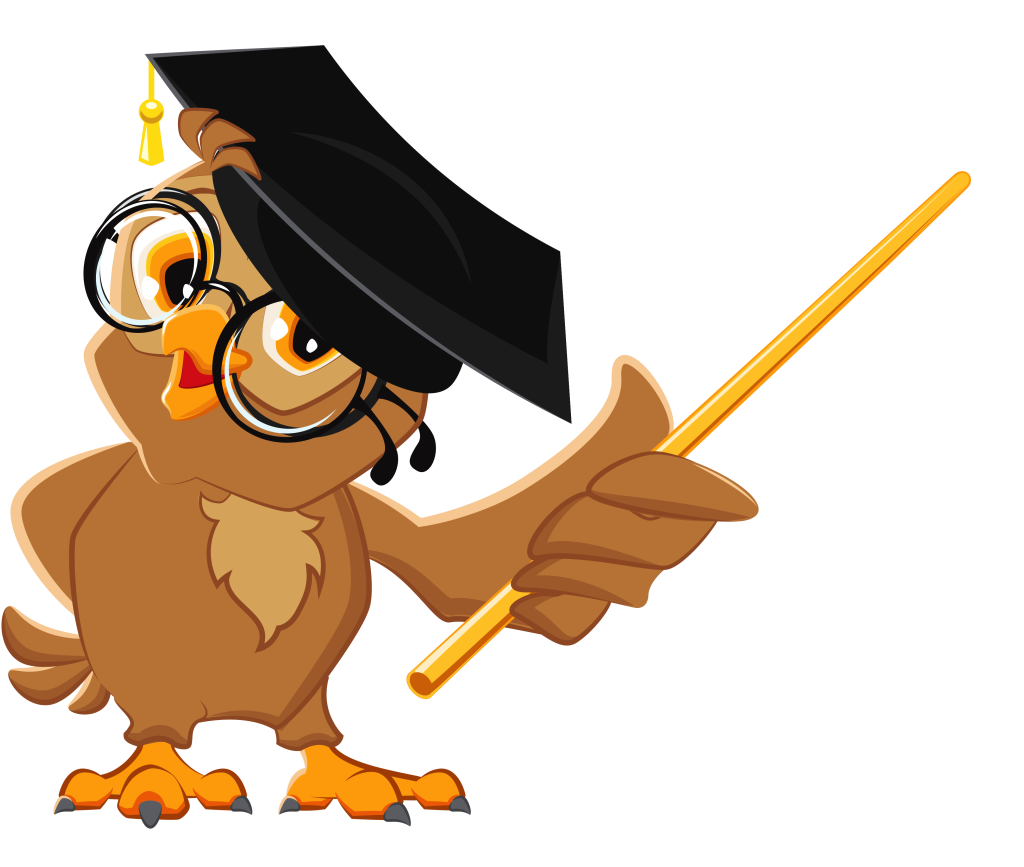 -Qua bài học em biết được điều gì?
-Các cần có thái độ như thế nào khi tham quan đền Hùng.
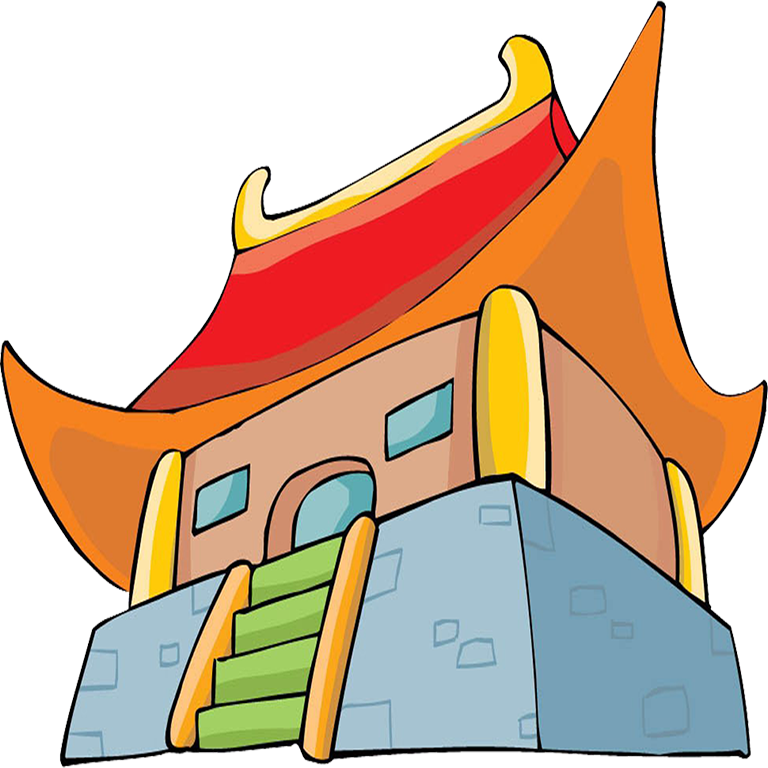 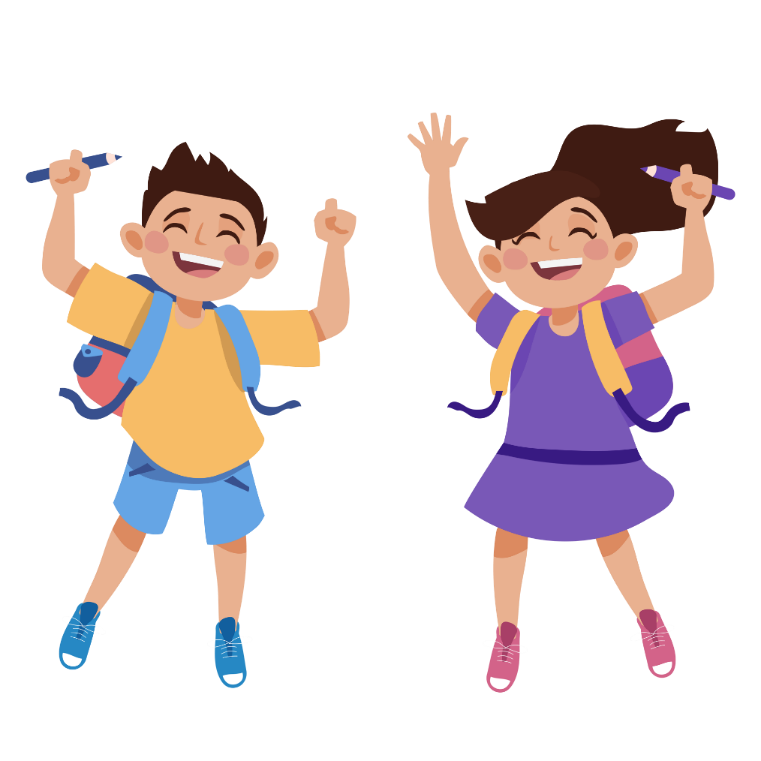 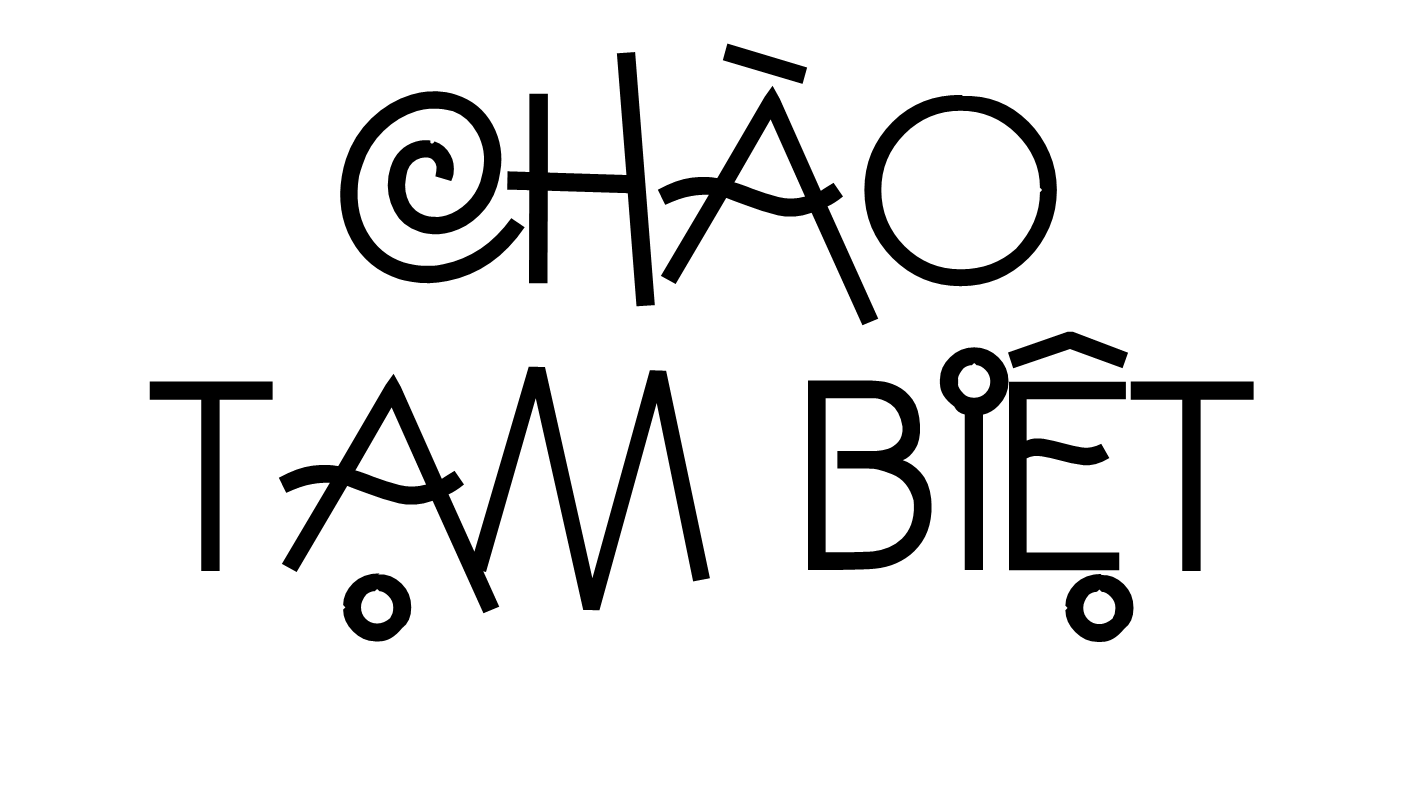 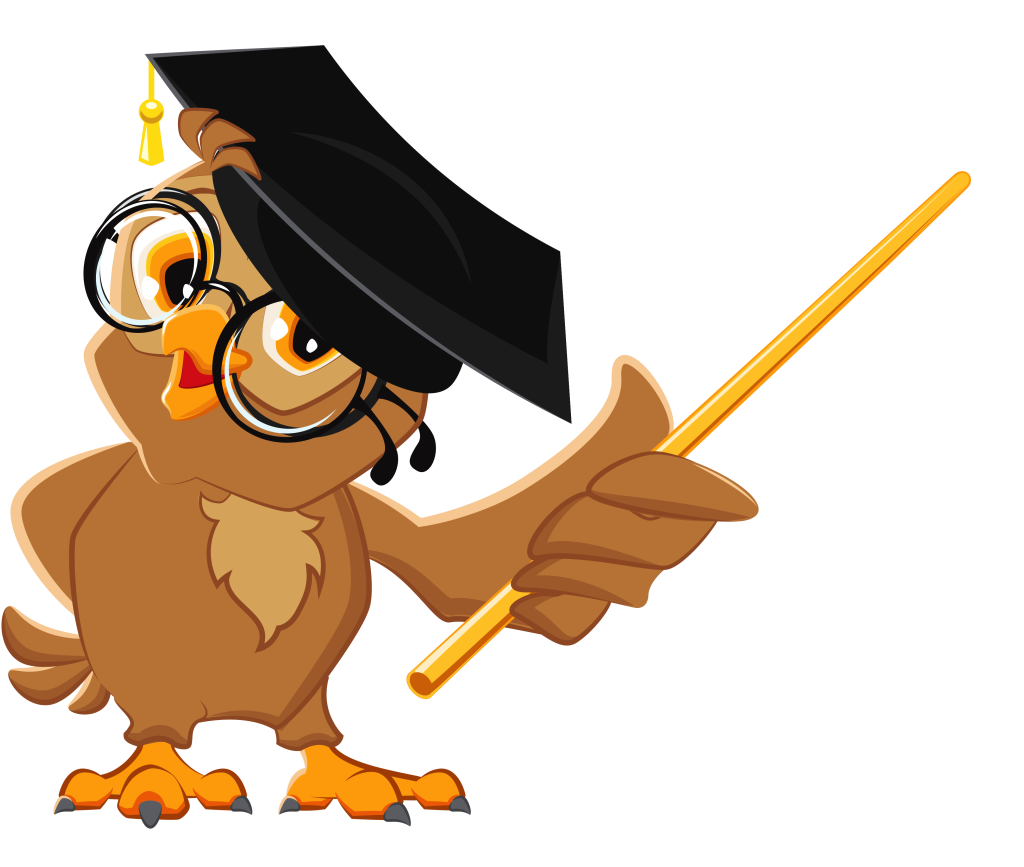 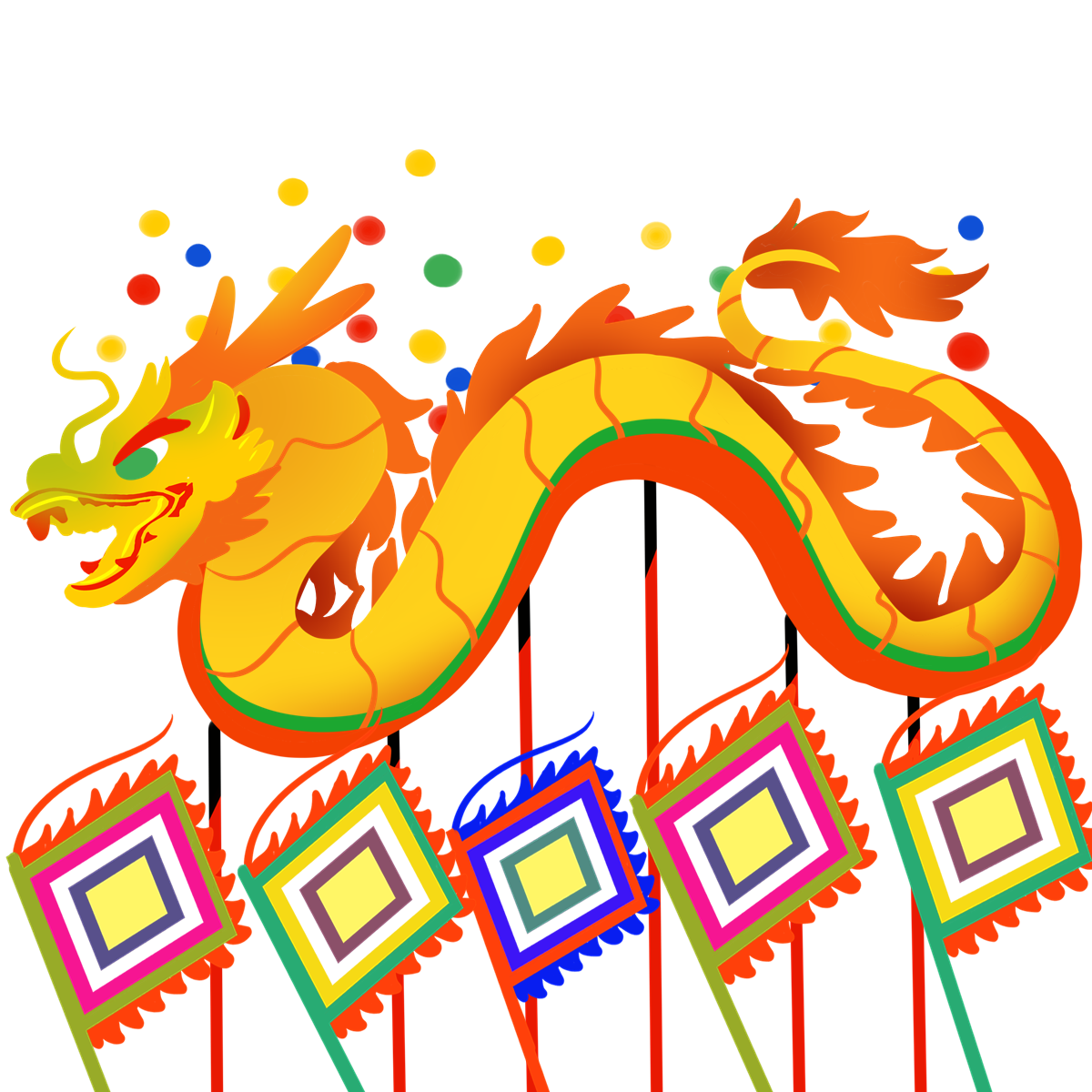